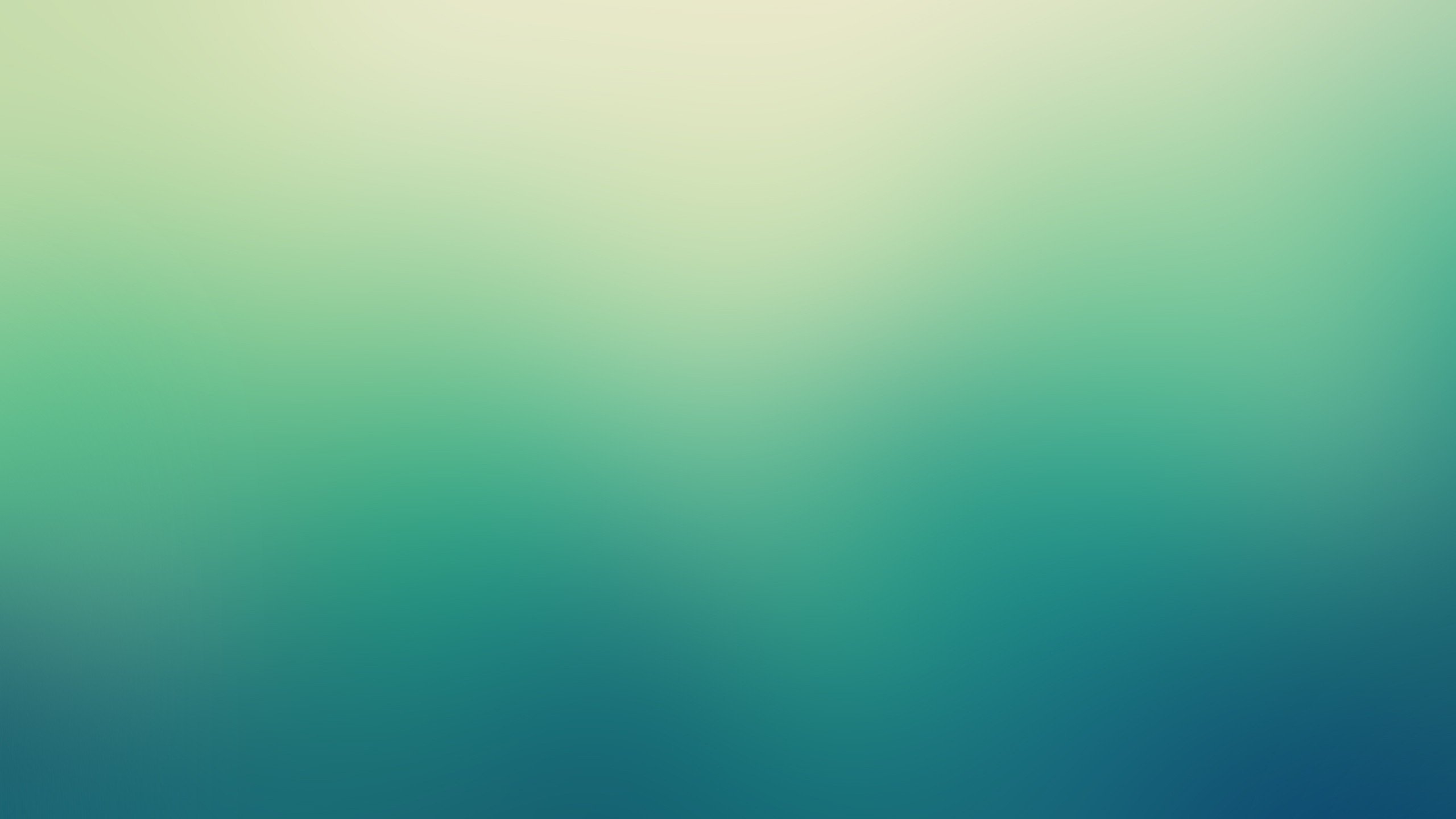 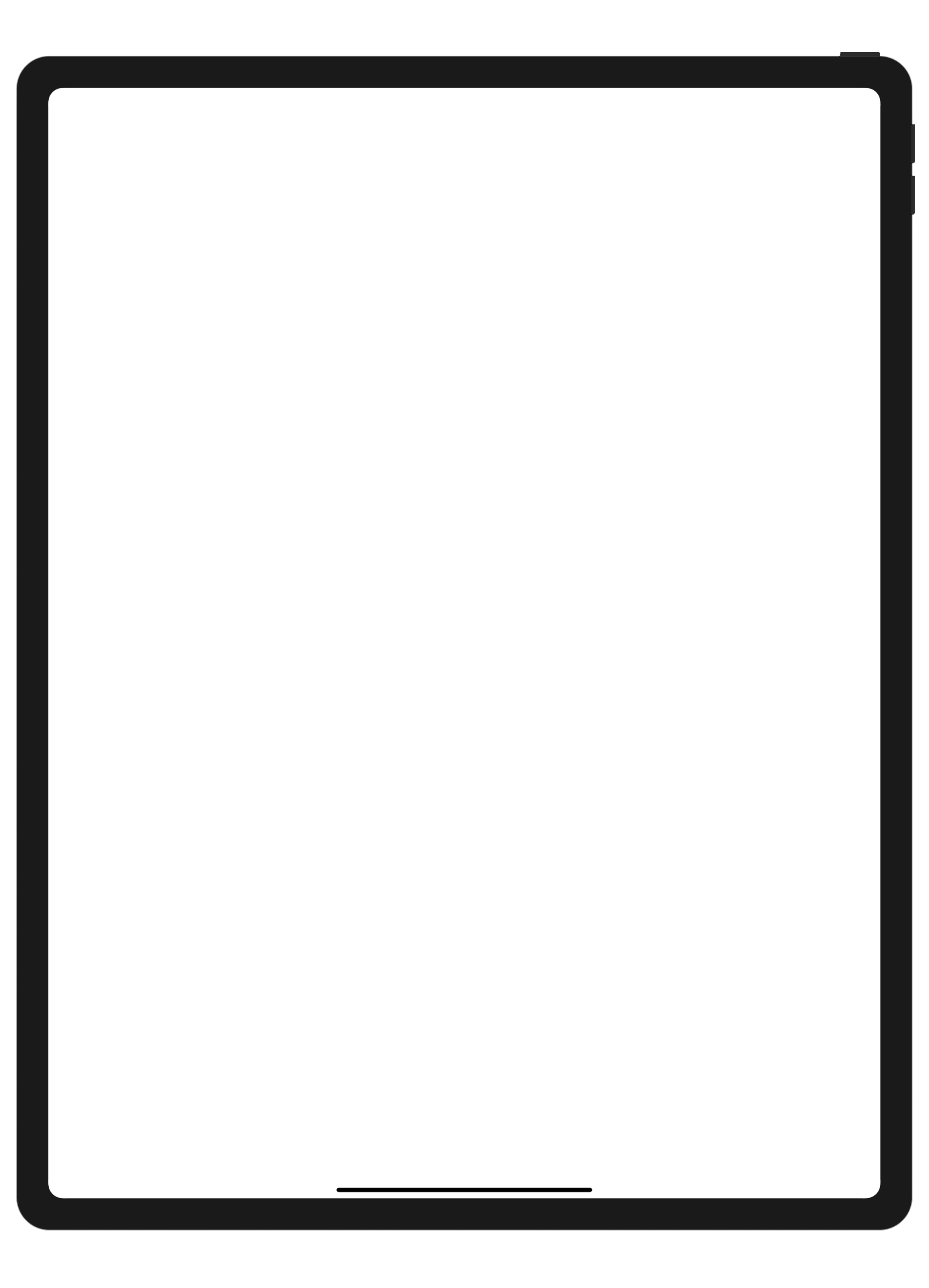 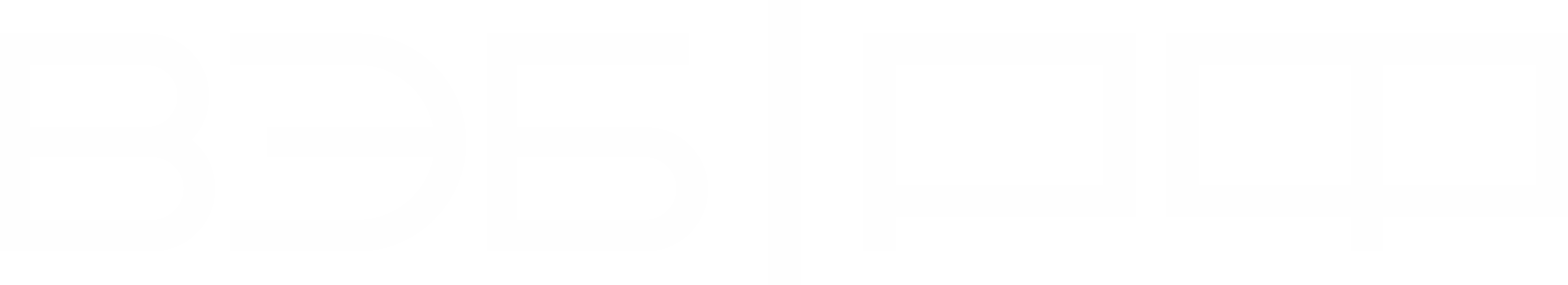 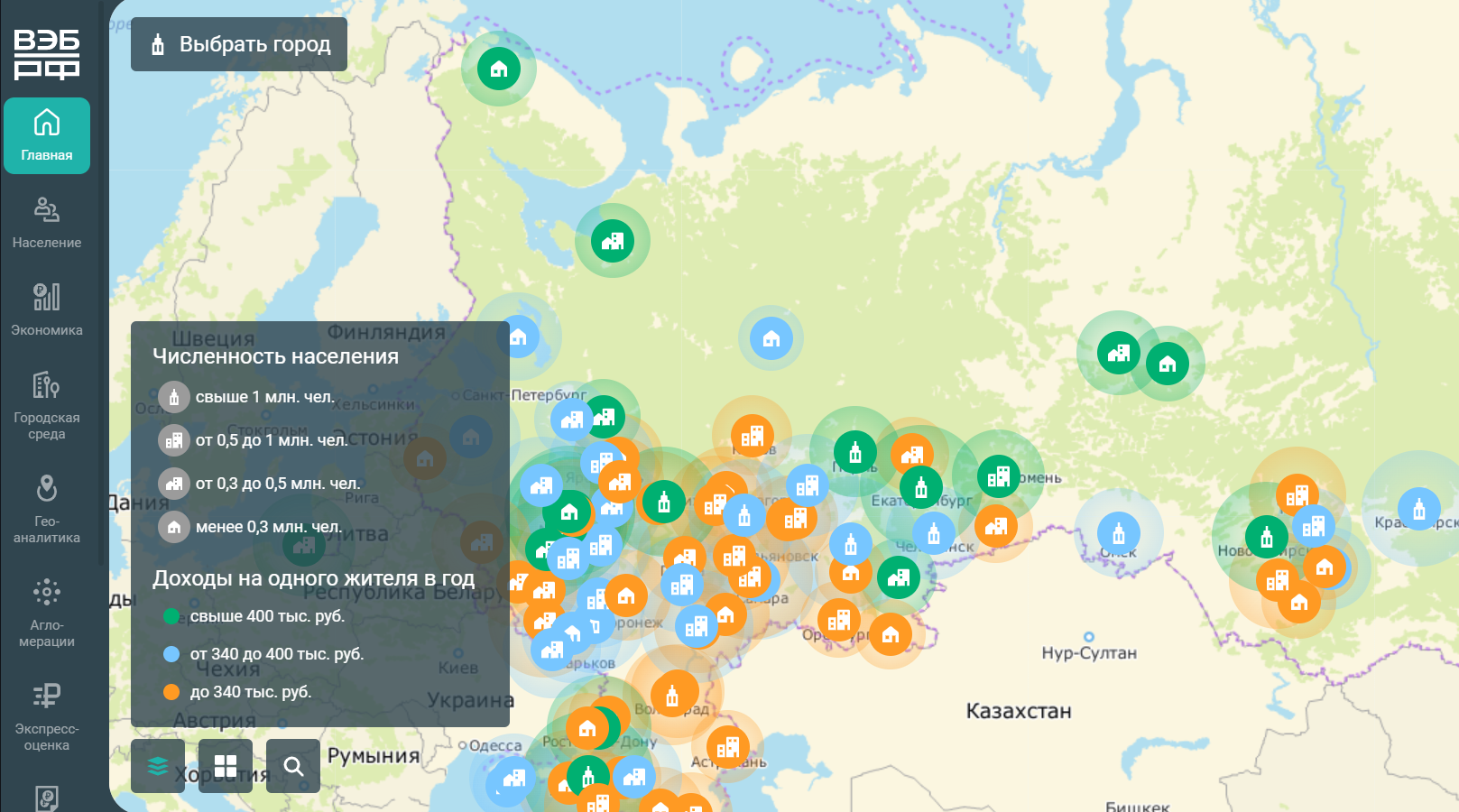 ГЕОВЭБ

инструмент ВЭБ.РФ для расчета инвестиционного потенциала
ЦЕЛИ
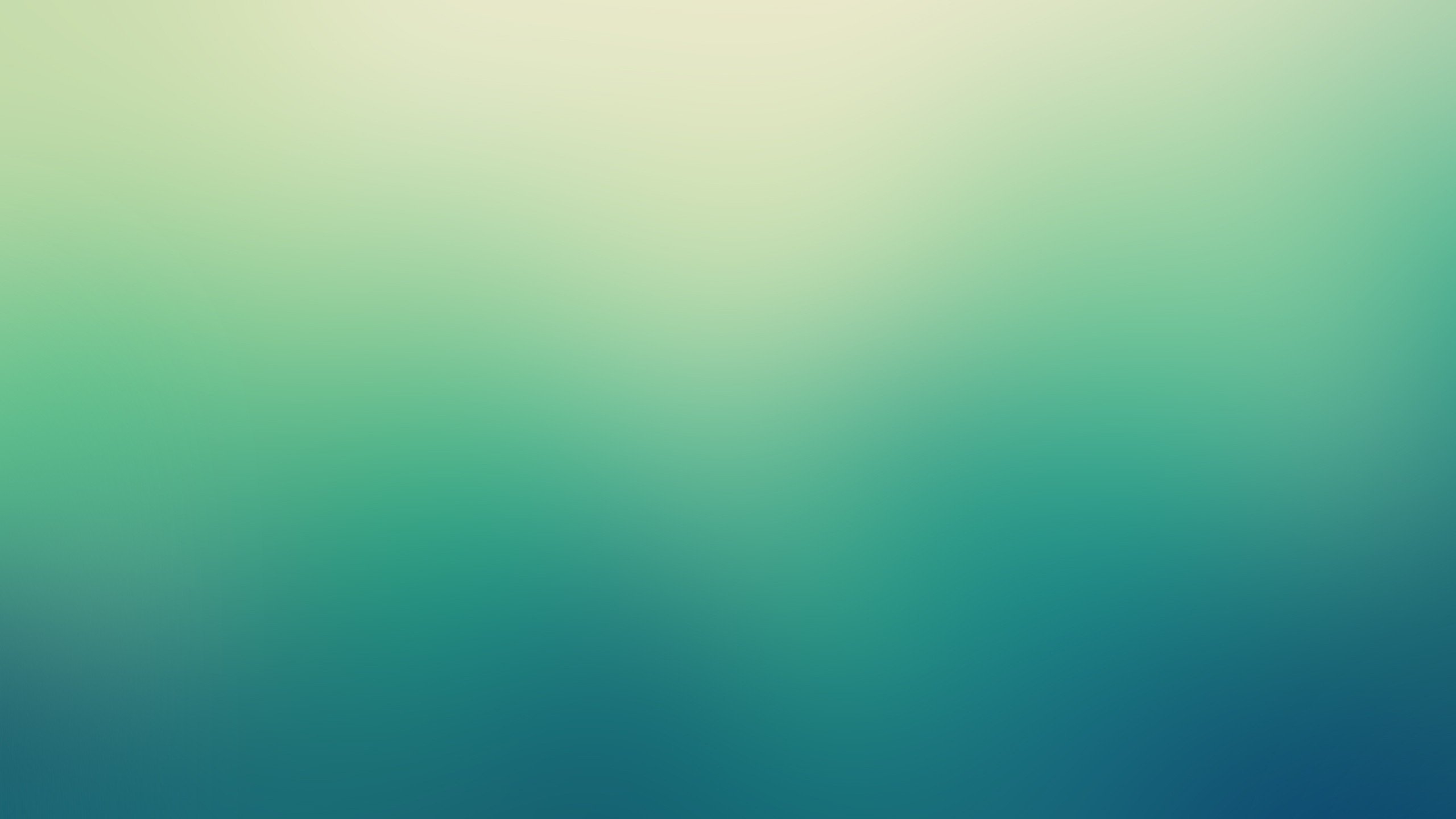 повышения результативности и эффективности принятия решений о структуре и параметрах инвестиций в городскую экономику, обеспечивающих ускорение темпов социально-экономического развития города, повышение качества жизни и формирование комфортной городской среды, определенных в качестве приоритетов для ВЭБ.РФ;

поддержки принятия обоснованных решений по целевым отраслям, определенных в качестве приоритетных для ВЭБ.РФ и количественных характеристиках, формируемых в них инвестиционных проектов.
1
ГеоВЭБ 

геоналитическая система для принятия управленческих решений в сфере развития экономики городов
2
100 ГОРОДОВ
17 ОТРАСЛЕЙ
56 ВИДОВ ДЕЯТЕЛЬНОСТИ
2
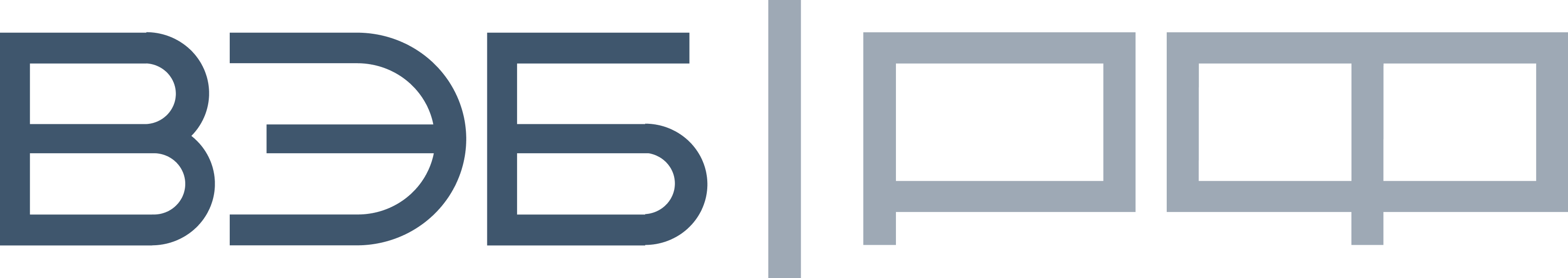 ДАННЫЕ
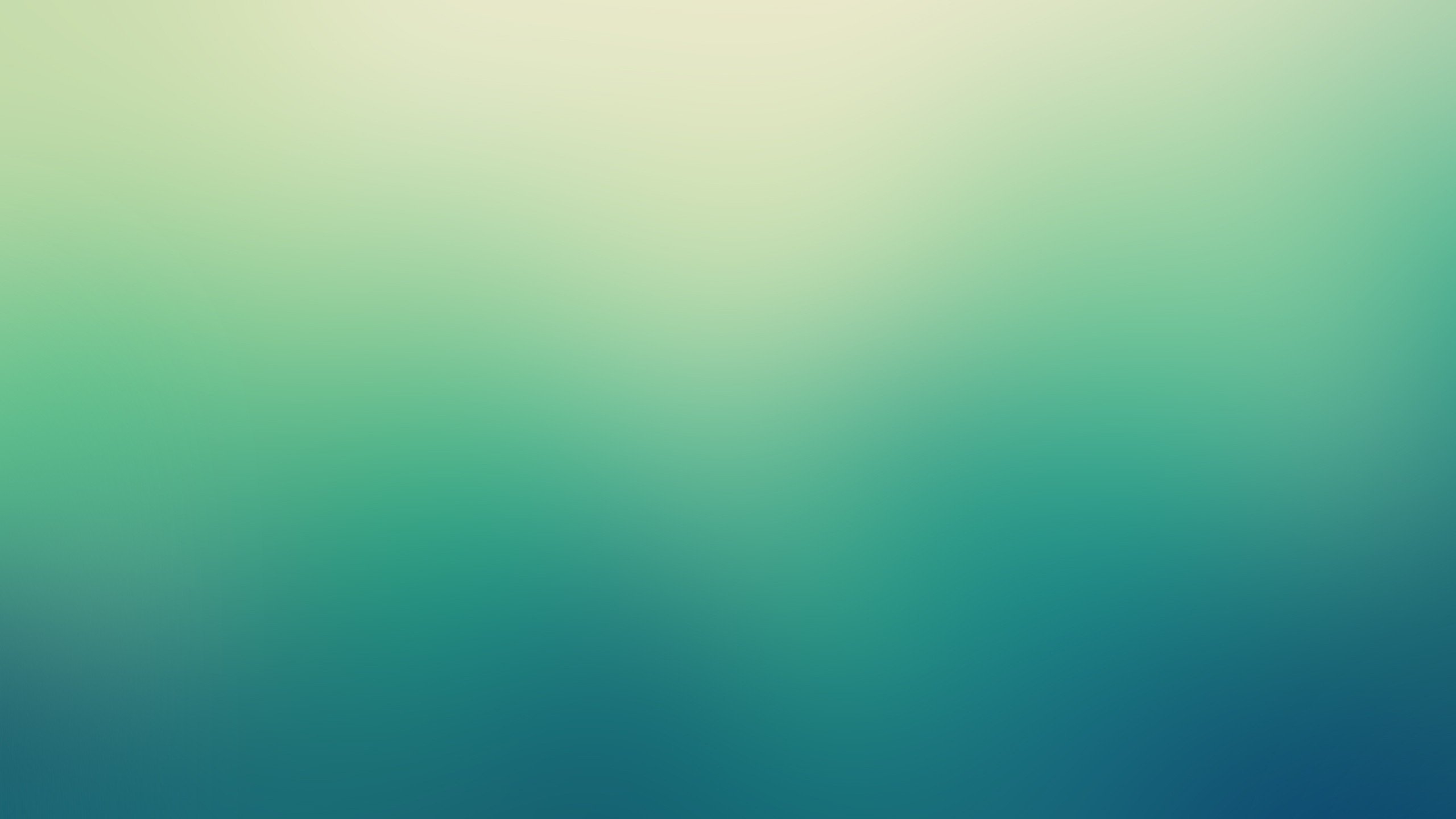 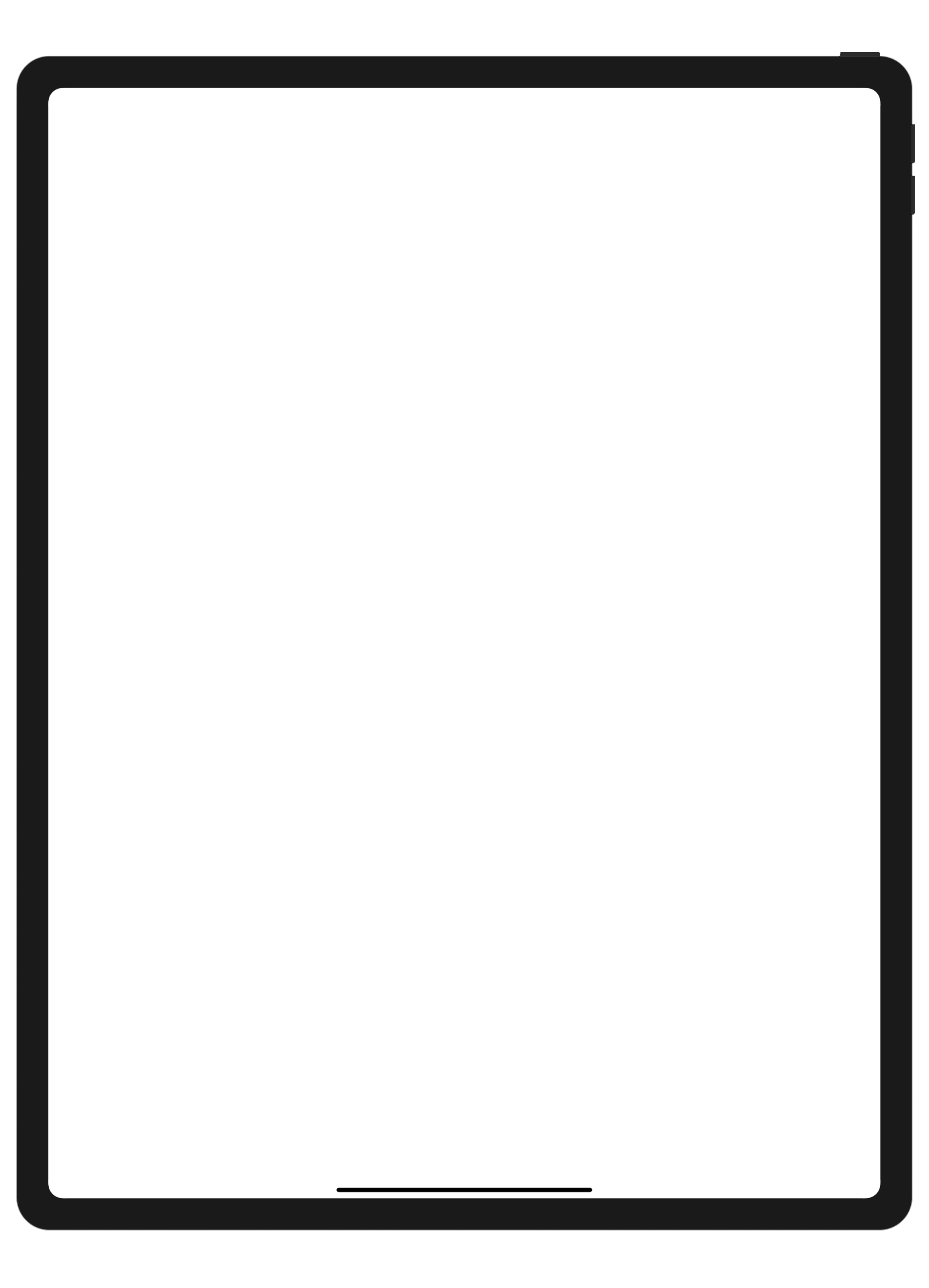 Нормативы градостроительного проектирования

Данные ЕИС жилищного строительства

Интегрированная публичная кадастровая карта Росреестра

Пространственные данные 2GIS (картографические материалы, недвижимость, расположение рабочих мест)

Wikiroutes и Openstreetmap (транспортная доступность, расписание маршрутов)

Пешеходные и дорожные графы городов
Федеральная и муниципальная статистика

7,8 млн бухгалтерских балансов по 85 ОКВЭД
Данные о реальном потреблении (700 видов товаров / 115 видов услуг)
Портал «электронный бюджет»(в части исполнения национальных проектов)

Данные федеральных адресных инвестиционных программ

44 показателя ОЭСР
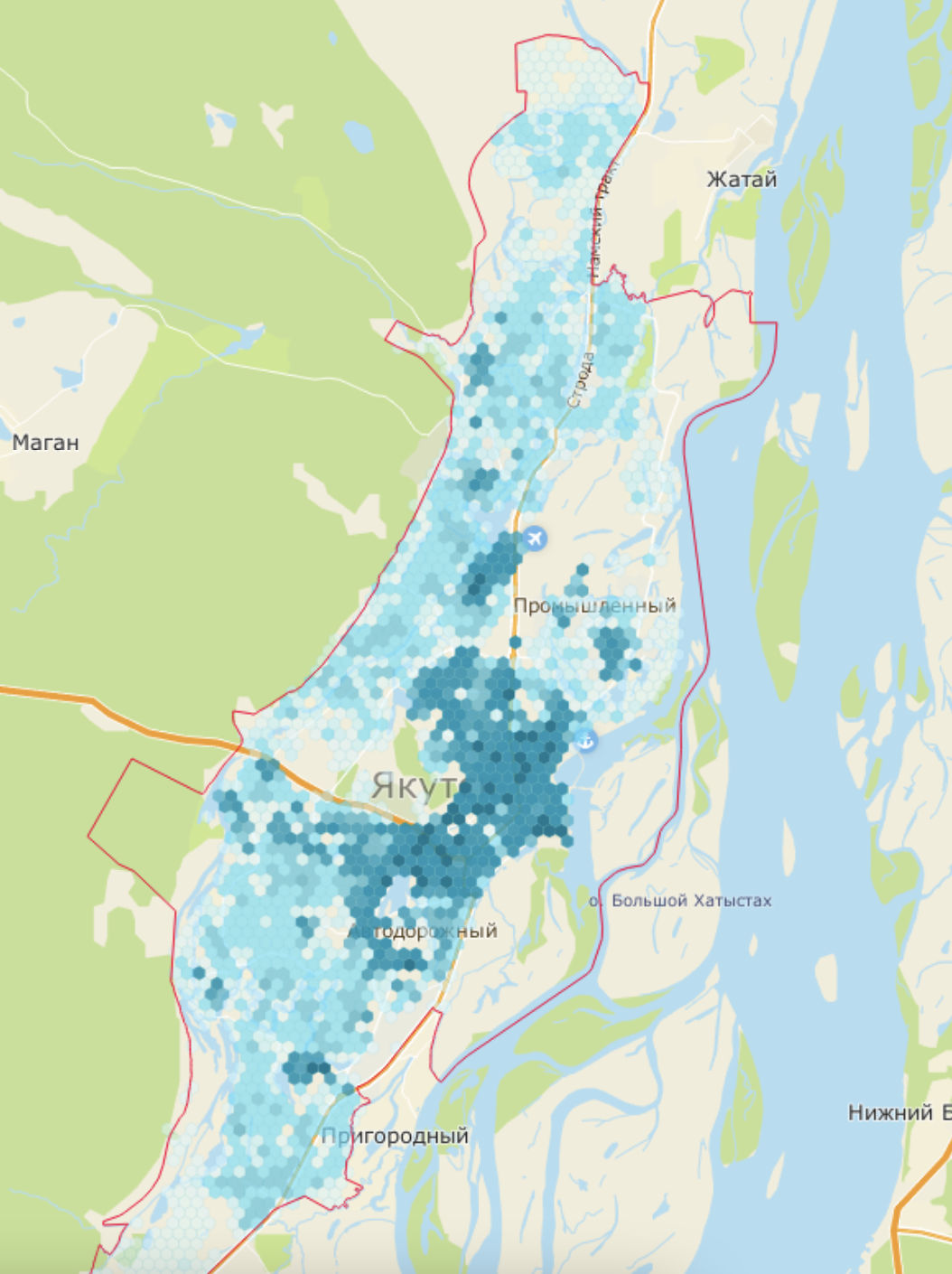 Плотность населения 
города Якутска
3
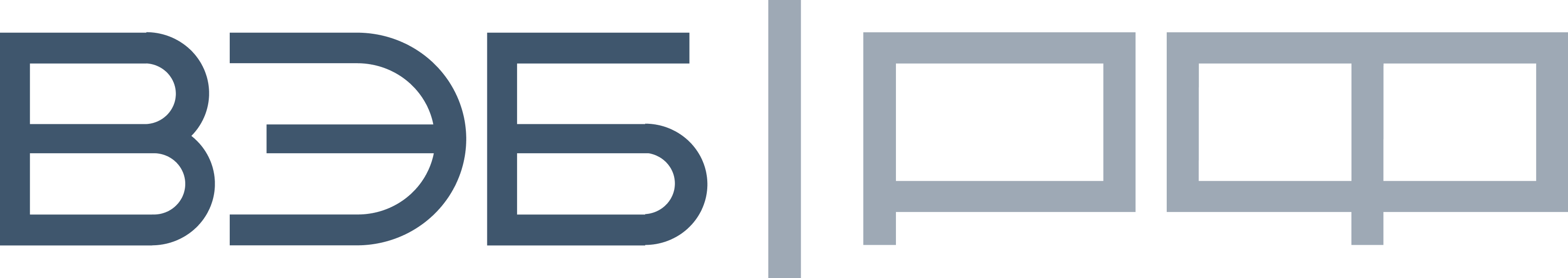 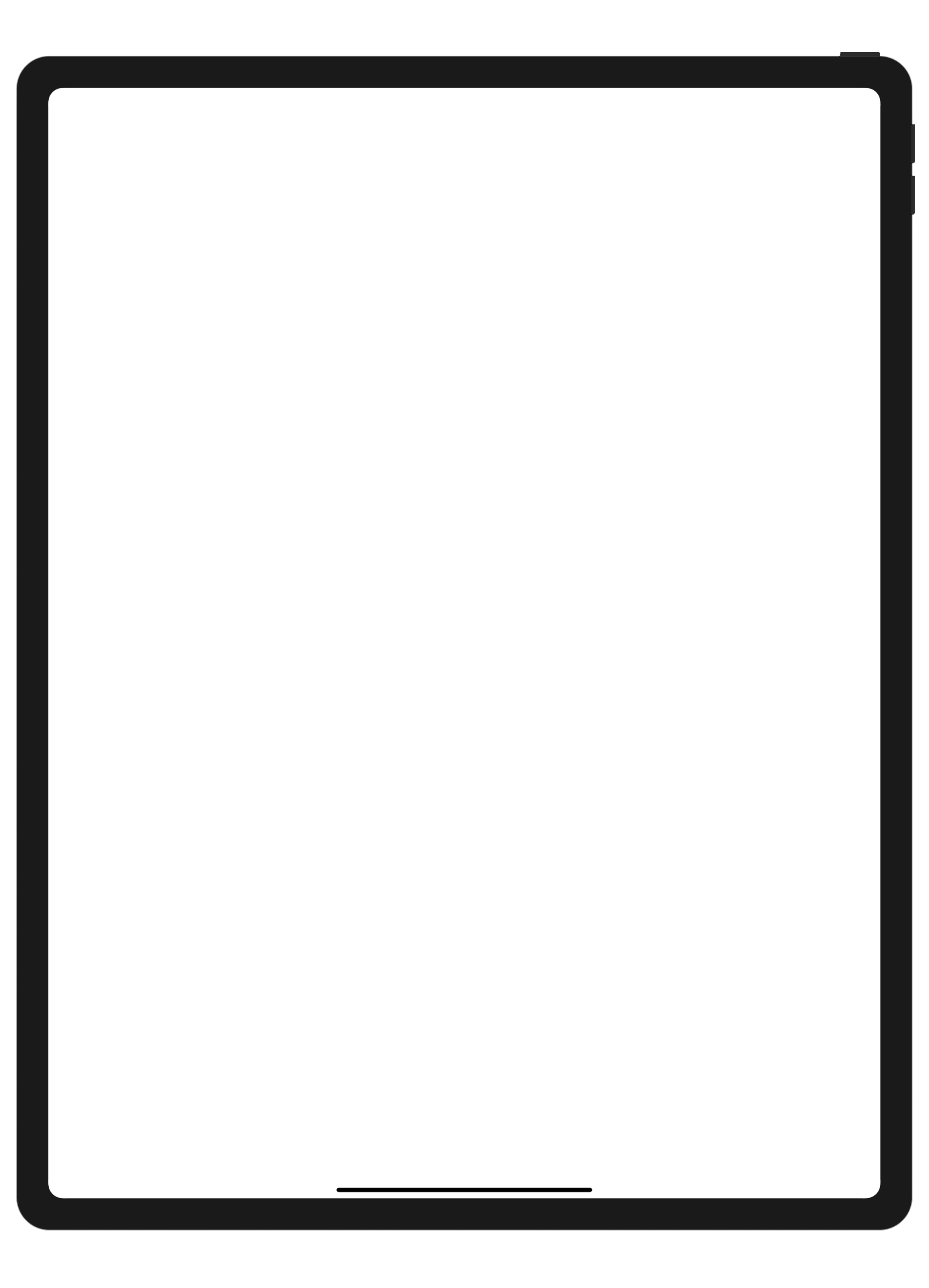 ФУНКЦИОНАЛЬНЫЕ ВОЗМОЖНОСТИ
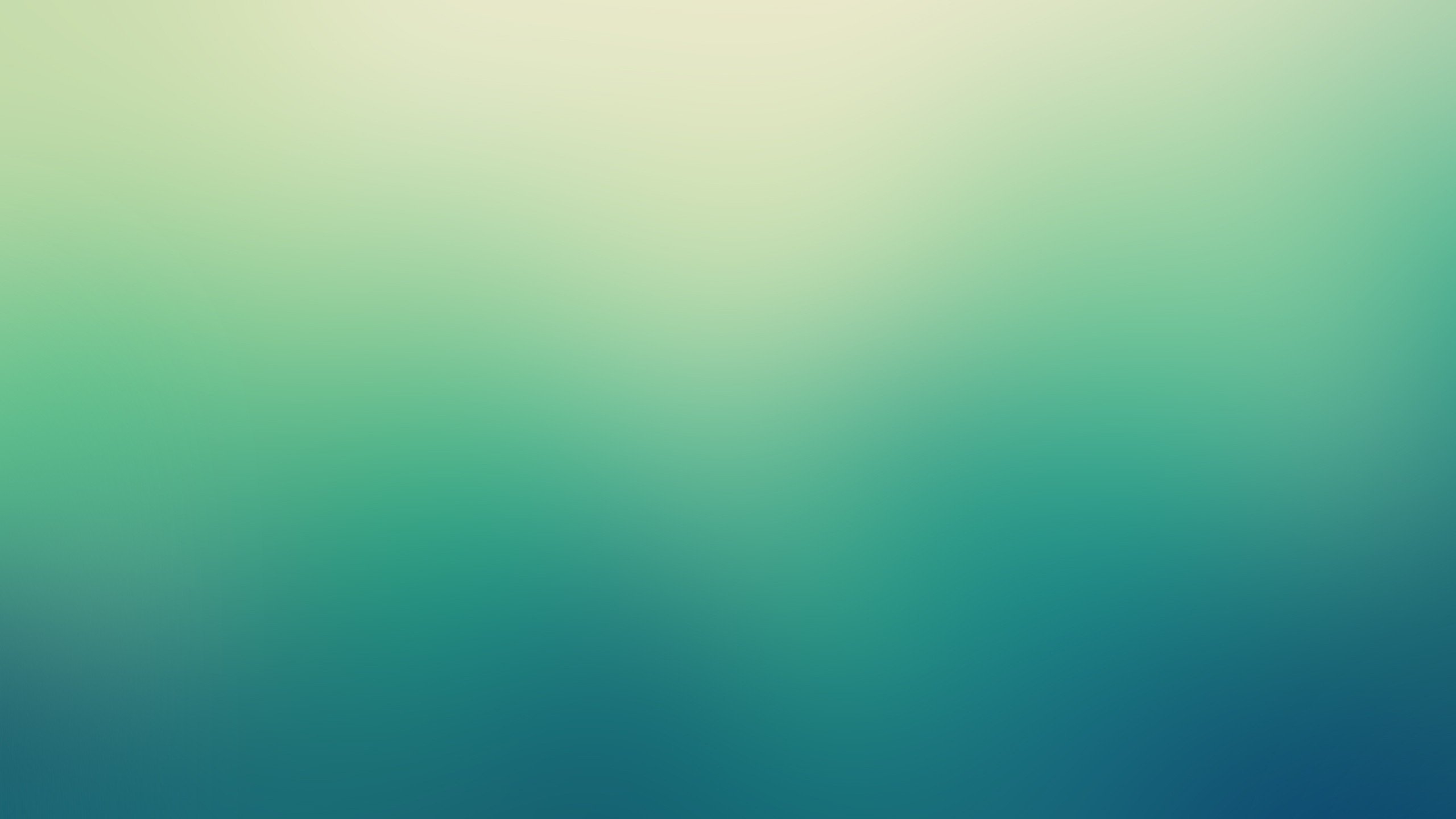 на примере города Якутска
за соответствующий период 2019-2021 годов
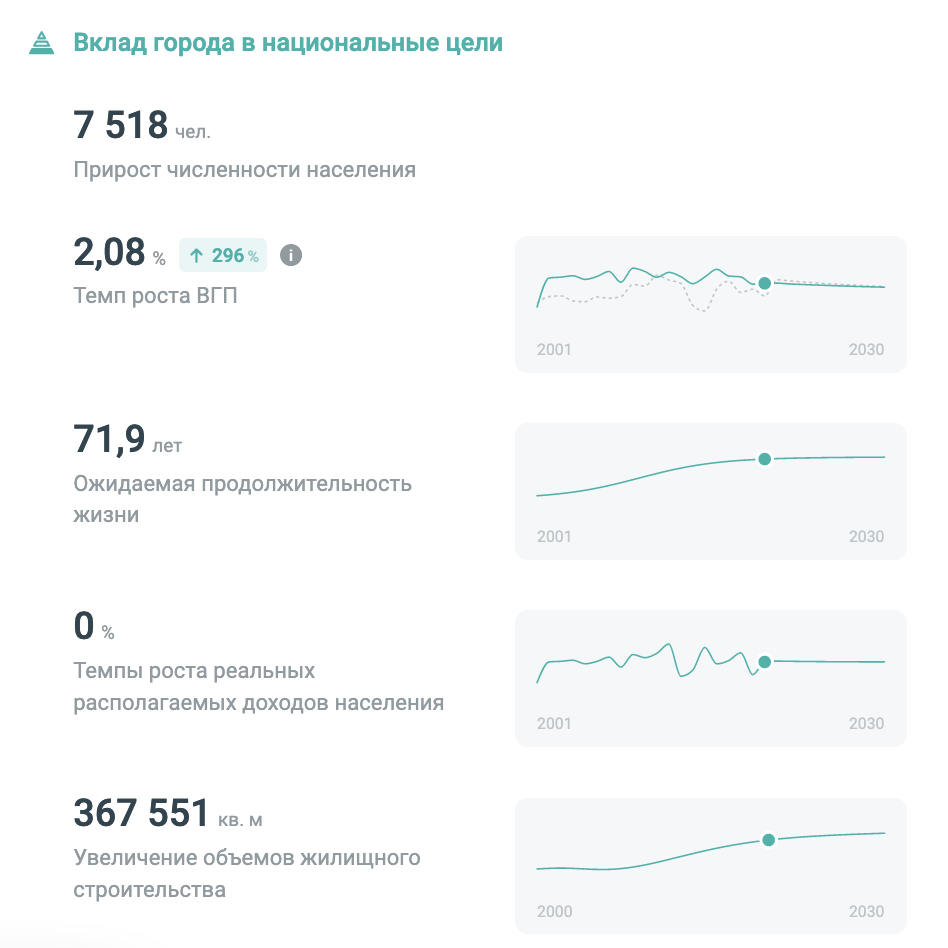 В ГеоВЭБ содержатся показатели городов, отражающие их вклад в достижение целевых показателей национальных целей развития РФ на период до 2030 года:

Повышение ожидаемой продолжительности жизни до 78 лет;

Обеспечение темпа устойчивого роста численности населения, доходов населения, валового внутреннего продукта страны выше среднемирового при сохранении макроэкономической стабильности;

Увеличение объема жилищного строительства не менее чем до 120 миллионов квадратных метров в год.
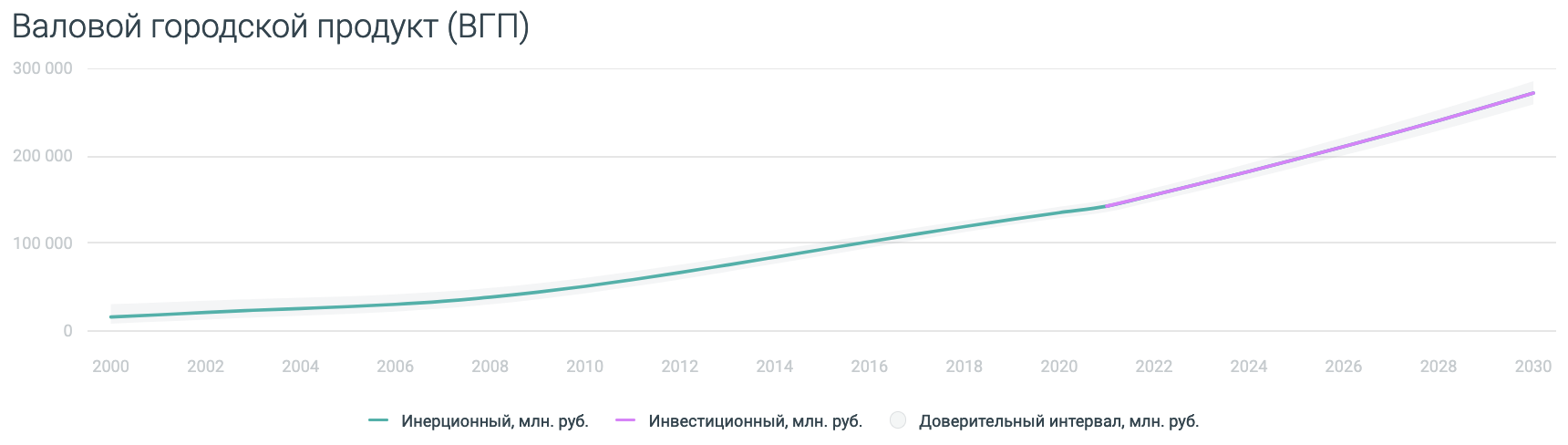 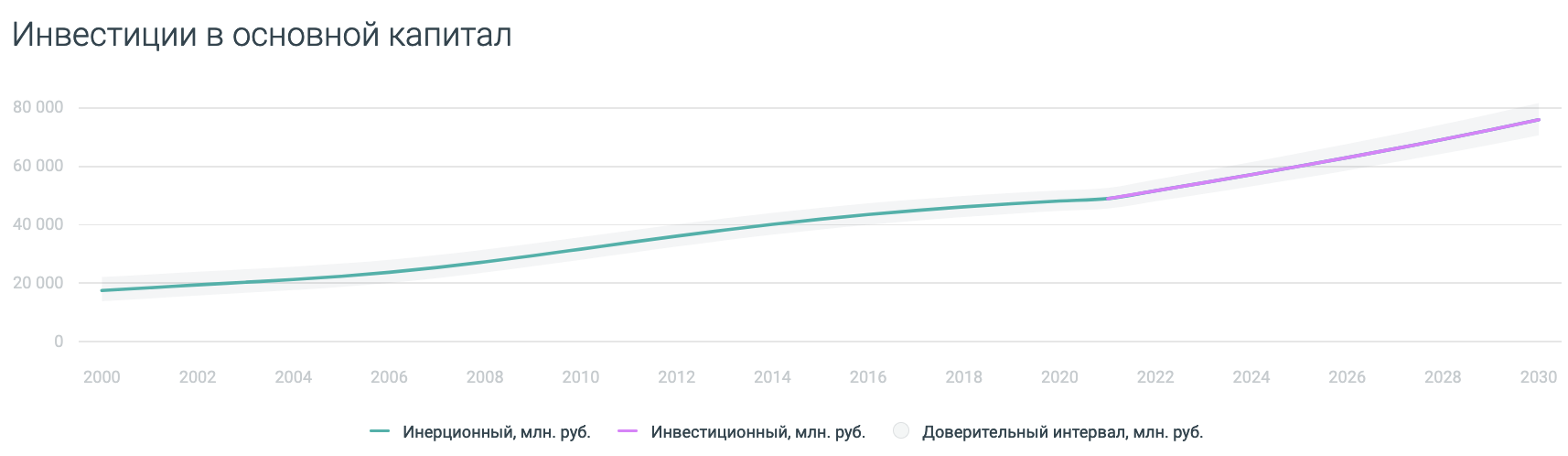 4
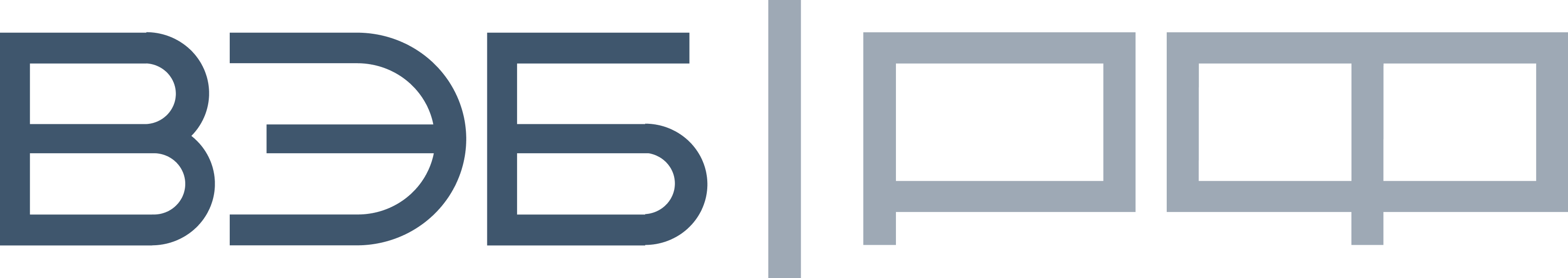 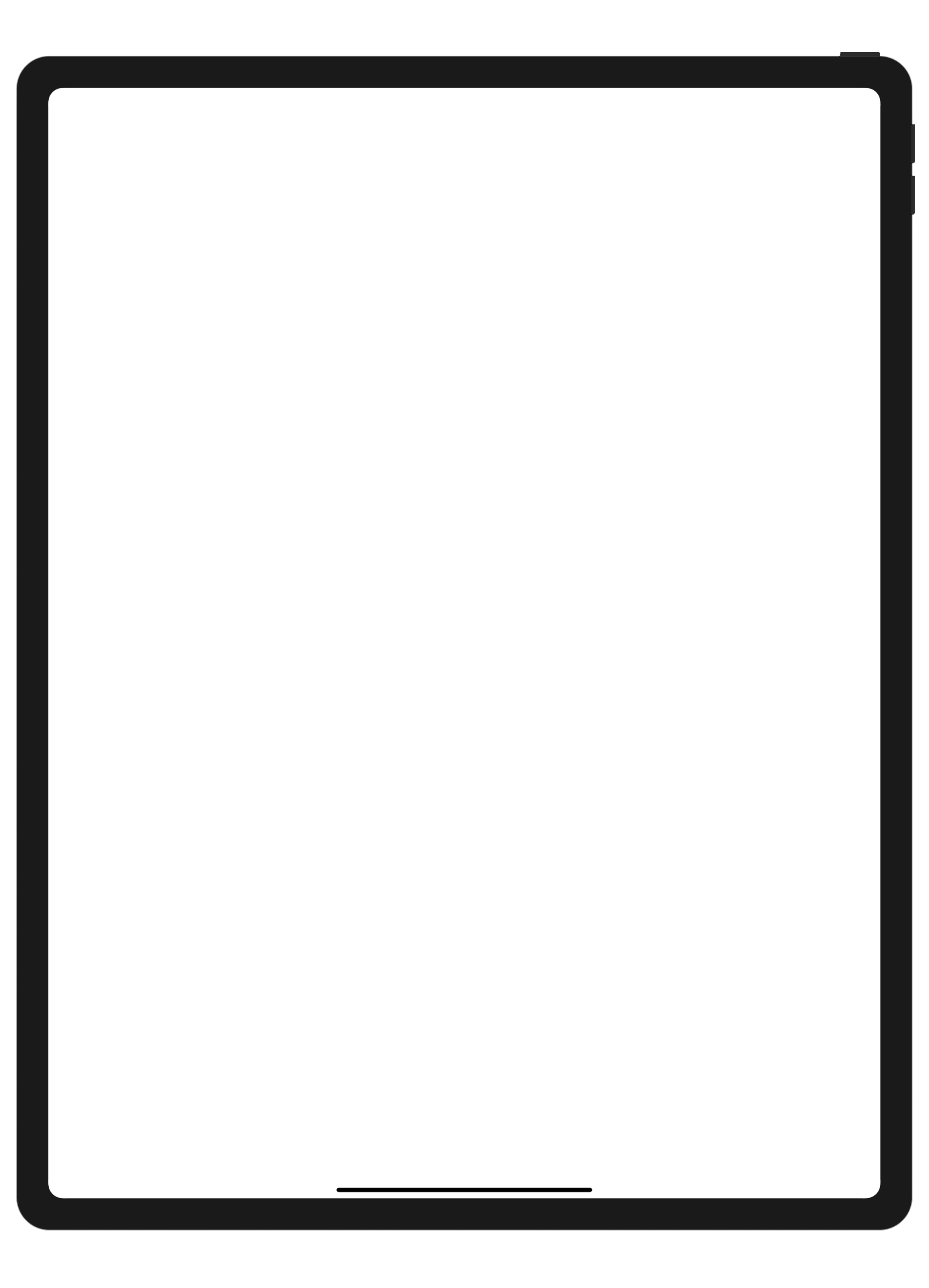 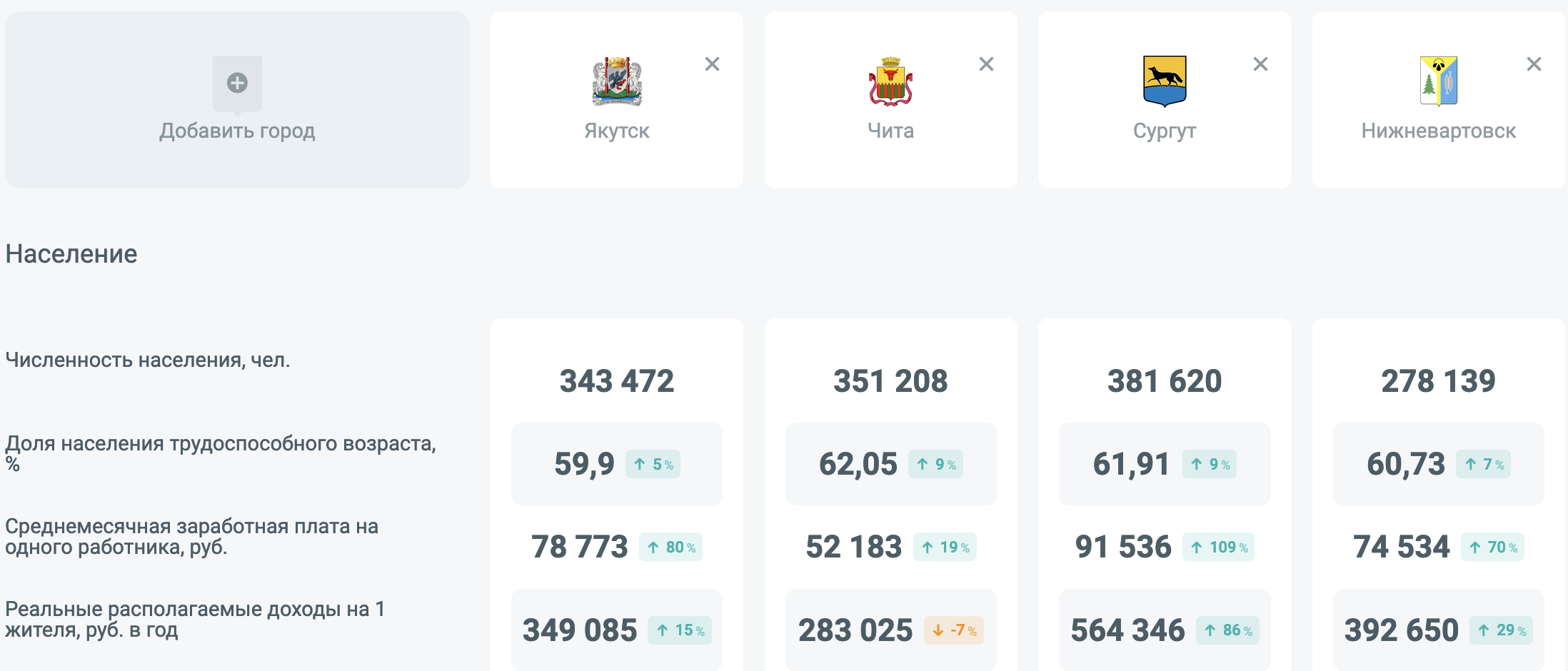 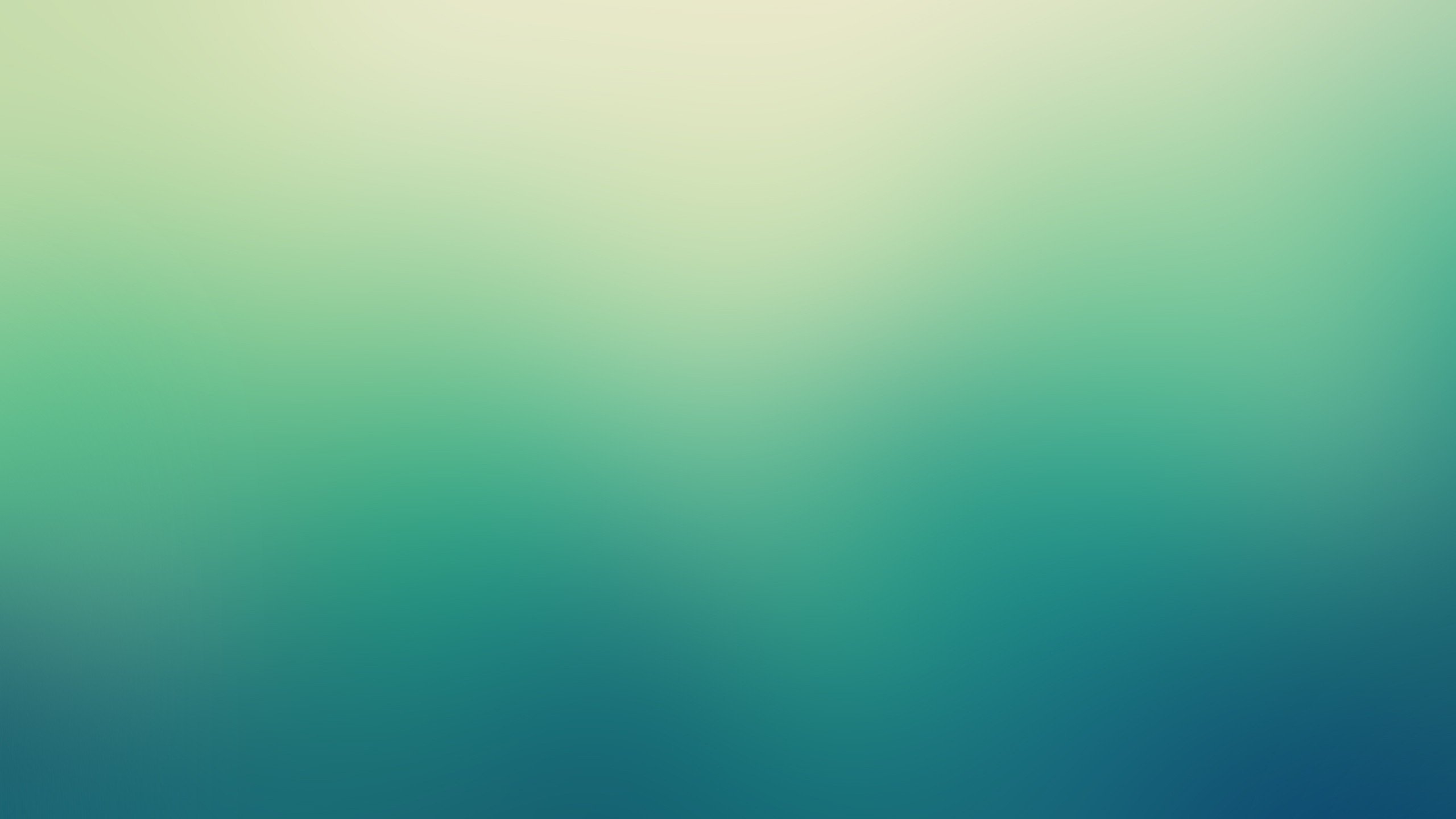 СРАВНЕНИЕ ГОРОДОВ
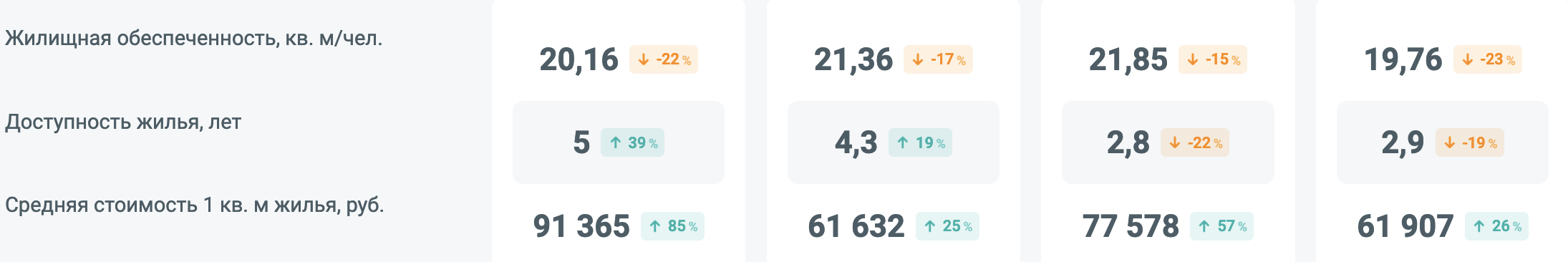 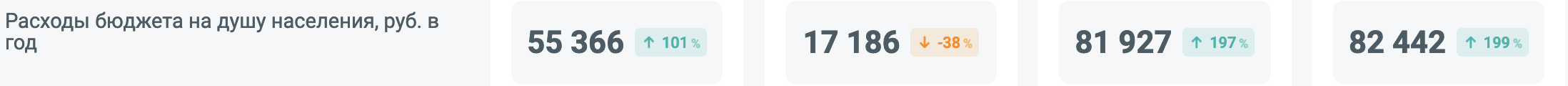 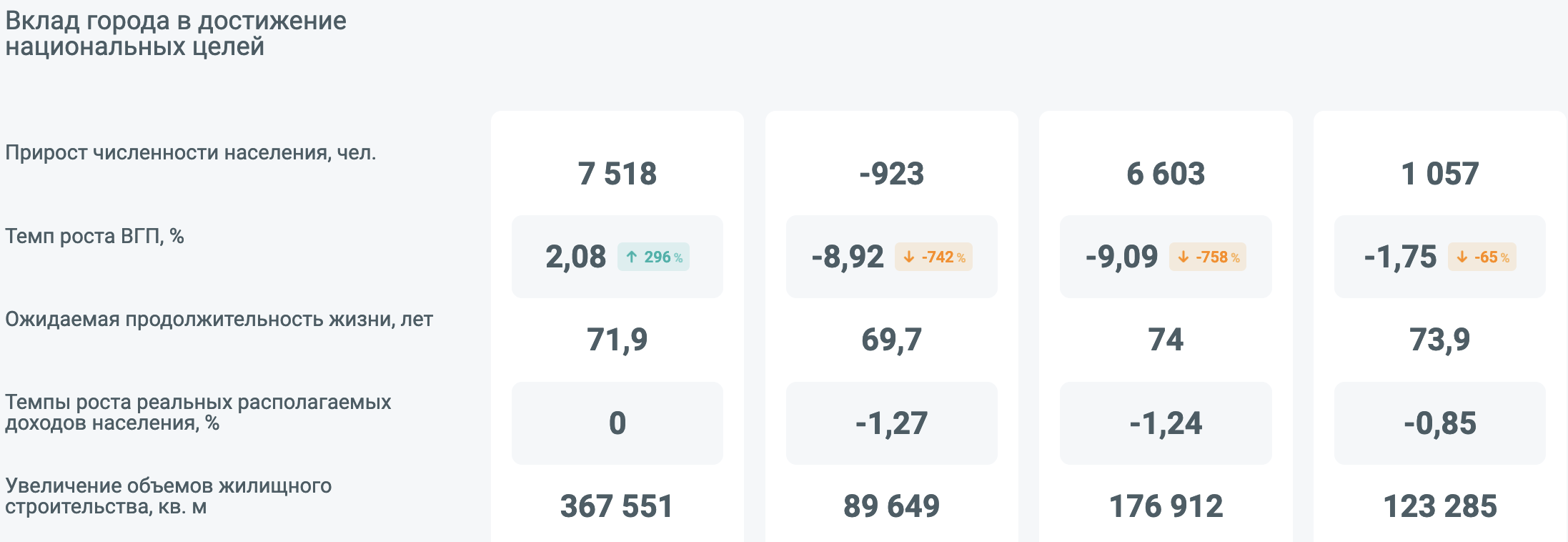 5
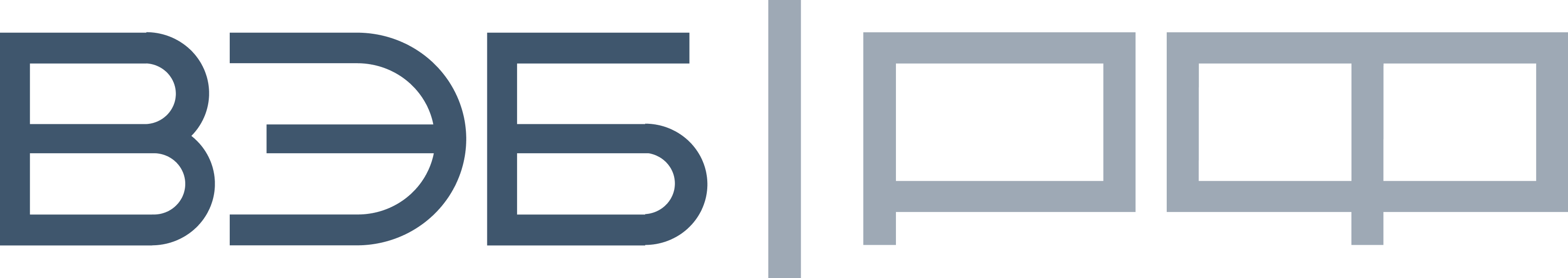 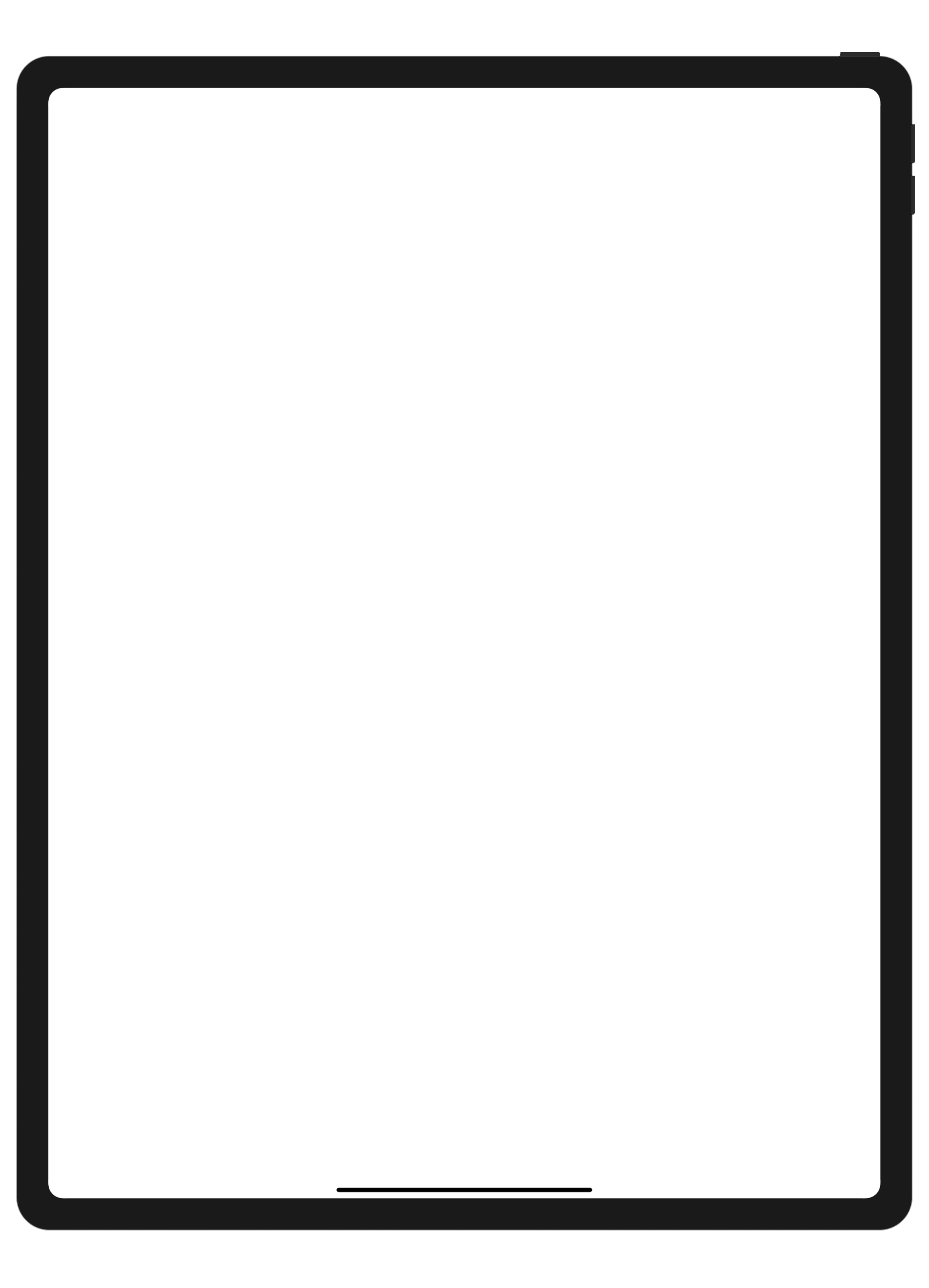 ДЕМОГРАФИЧЕСКИЕ ПОКАЗАТЕЛИ
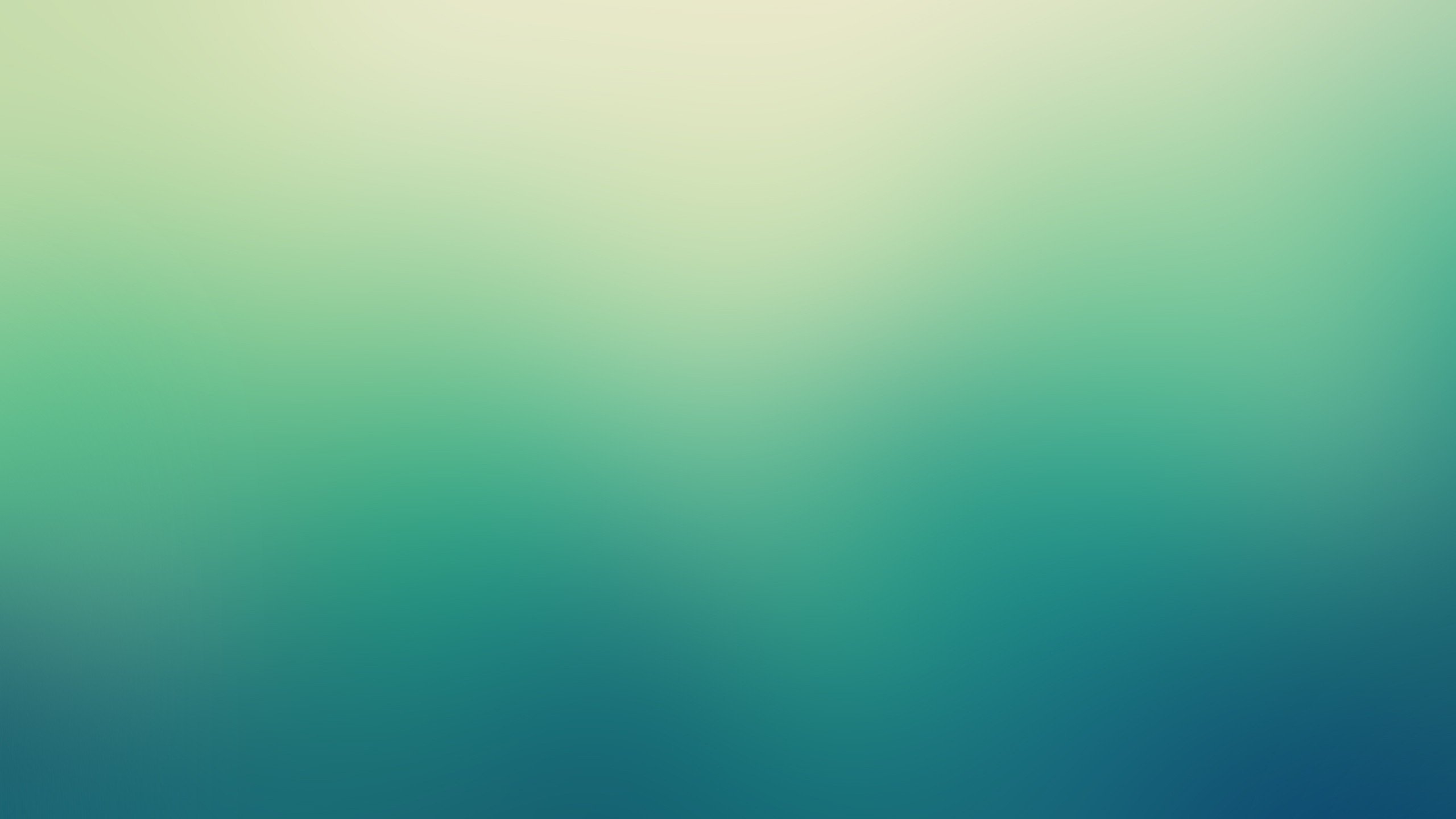 на примере города Якутска
Уровень рождаемости демонстрирует рост, уровень смертности, в свою очередь, имеет тренд на снижение;
Миграционный поток находится в балансе. Численность населения города растет на несколько процентов в год; 
С 2014 года наблюдается рост численности детей от 3-7 лет, возможно связанный с реализацией программы предоставления материнского капитала.

Демографические показатели на хорошем уровне, однако просматривается отток молодых специалистов.
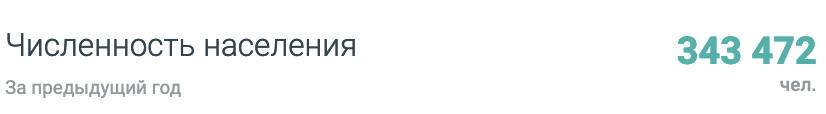 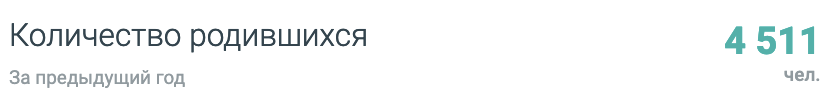 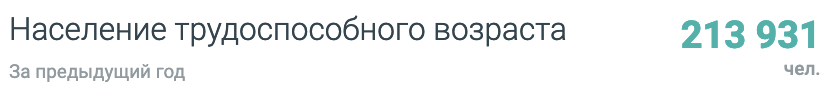 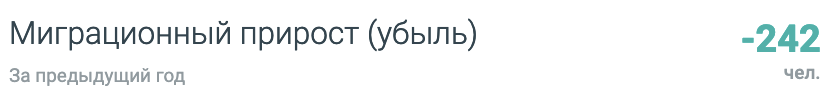 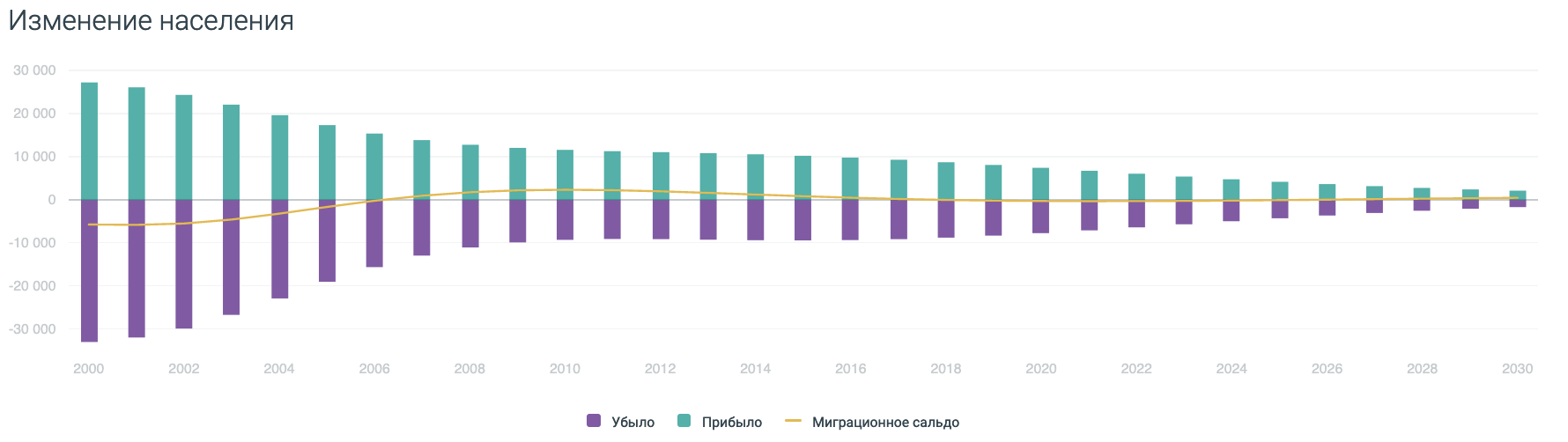 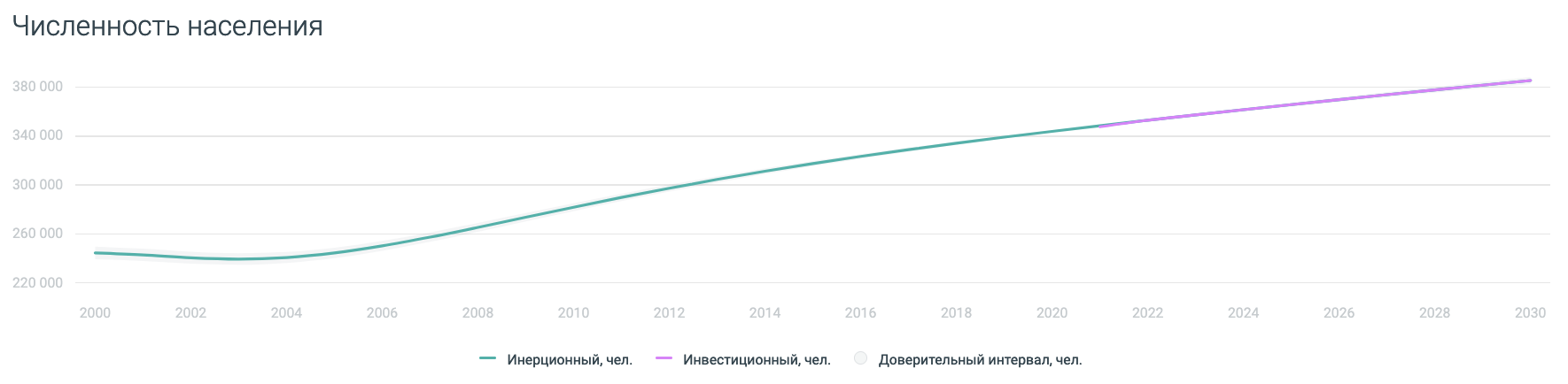 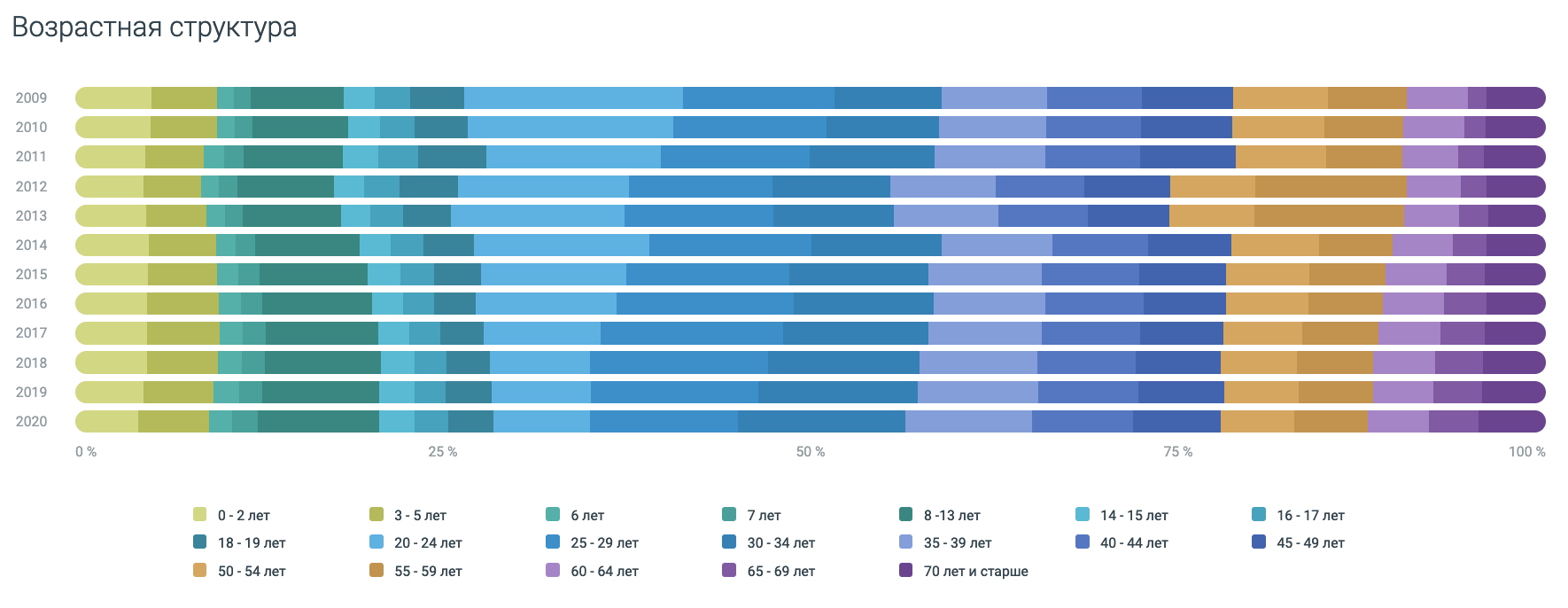 6
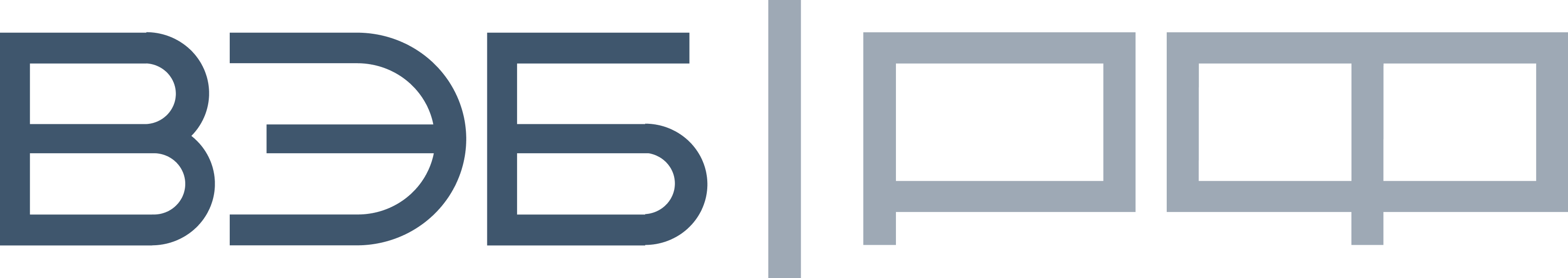 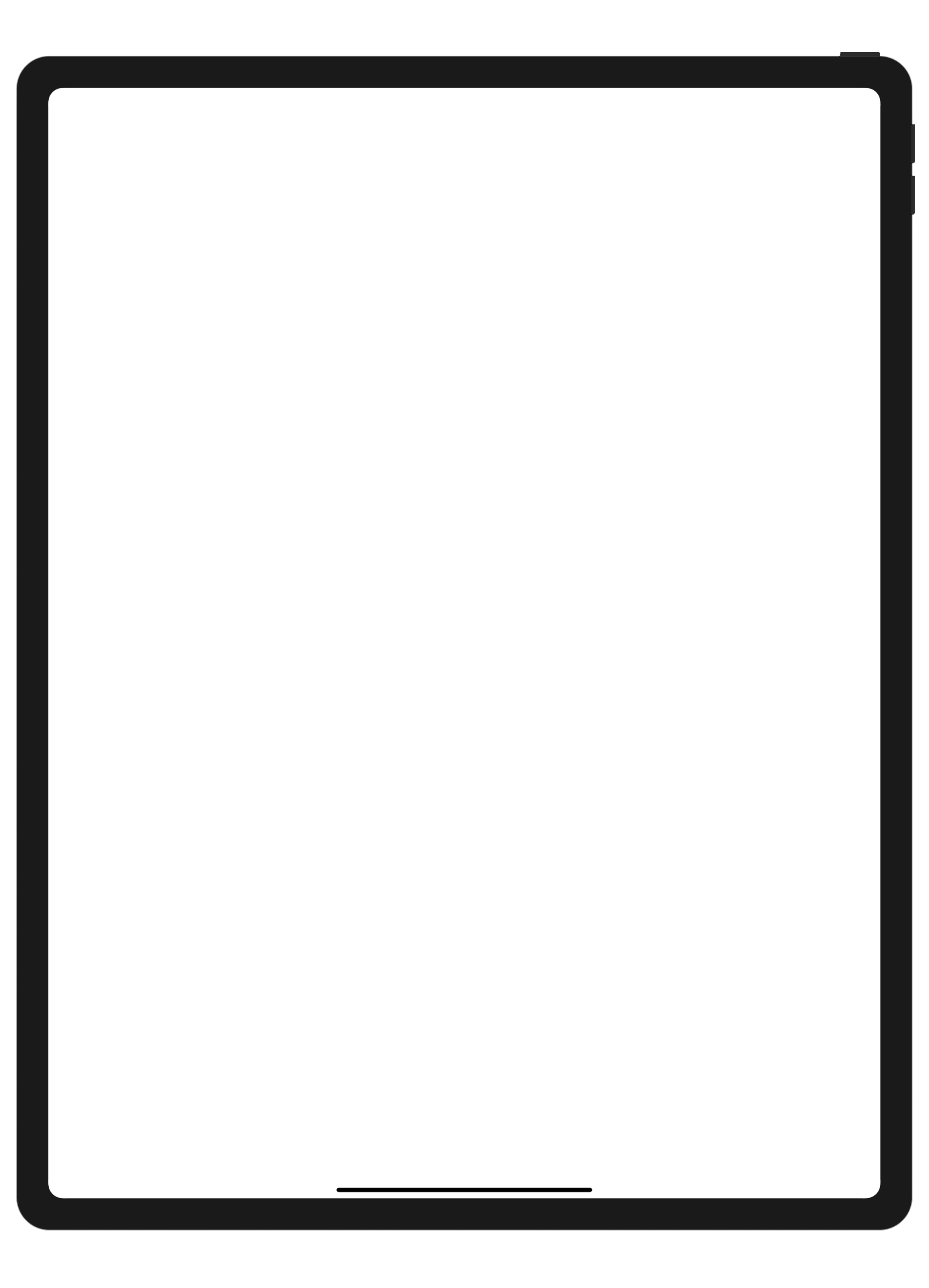 ГОРОДСКАЯ СРЕДА
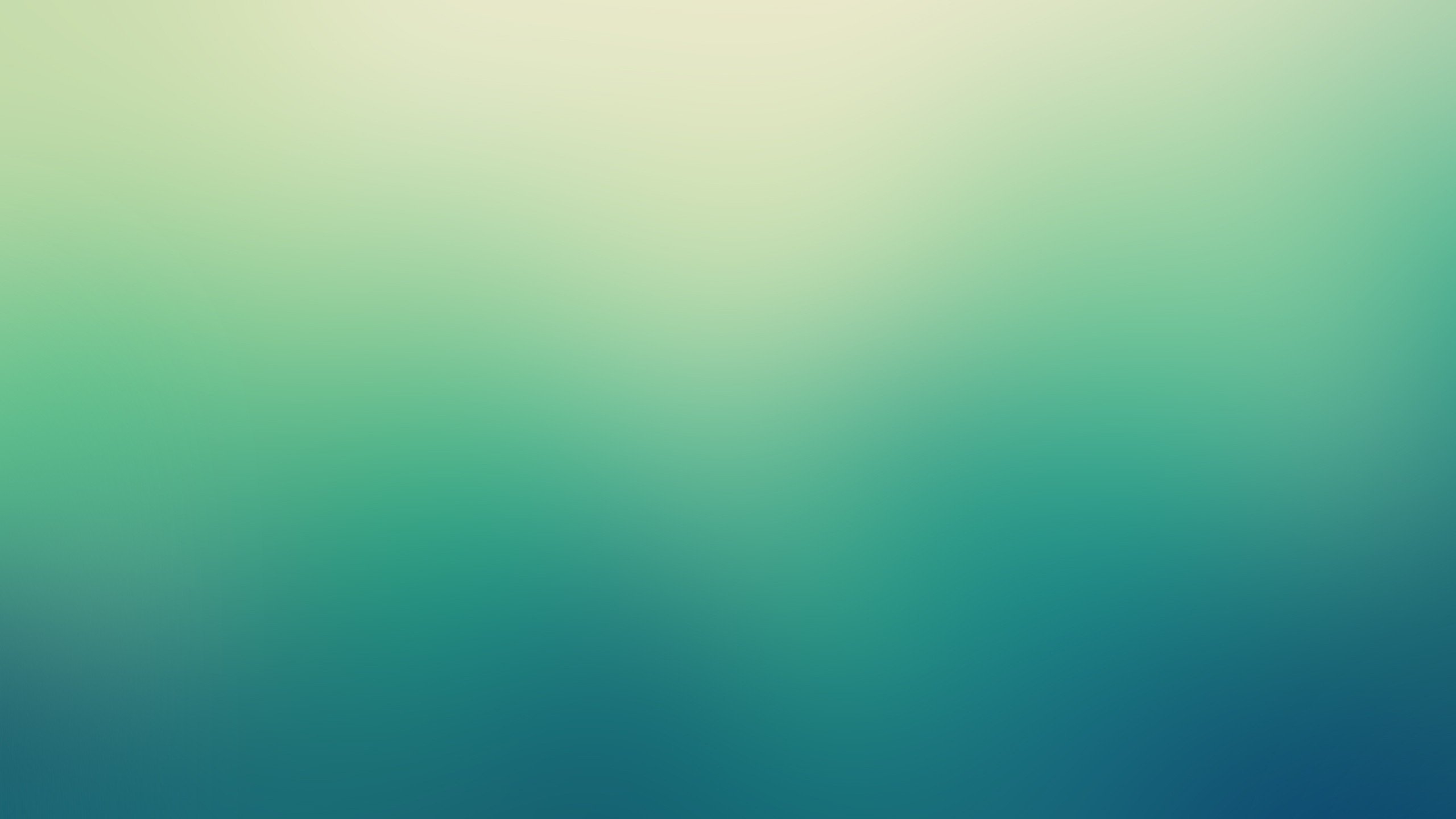 на примере города Якутска
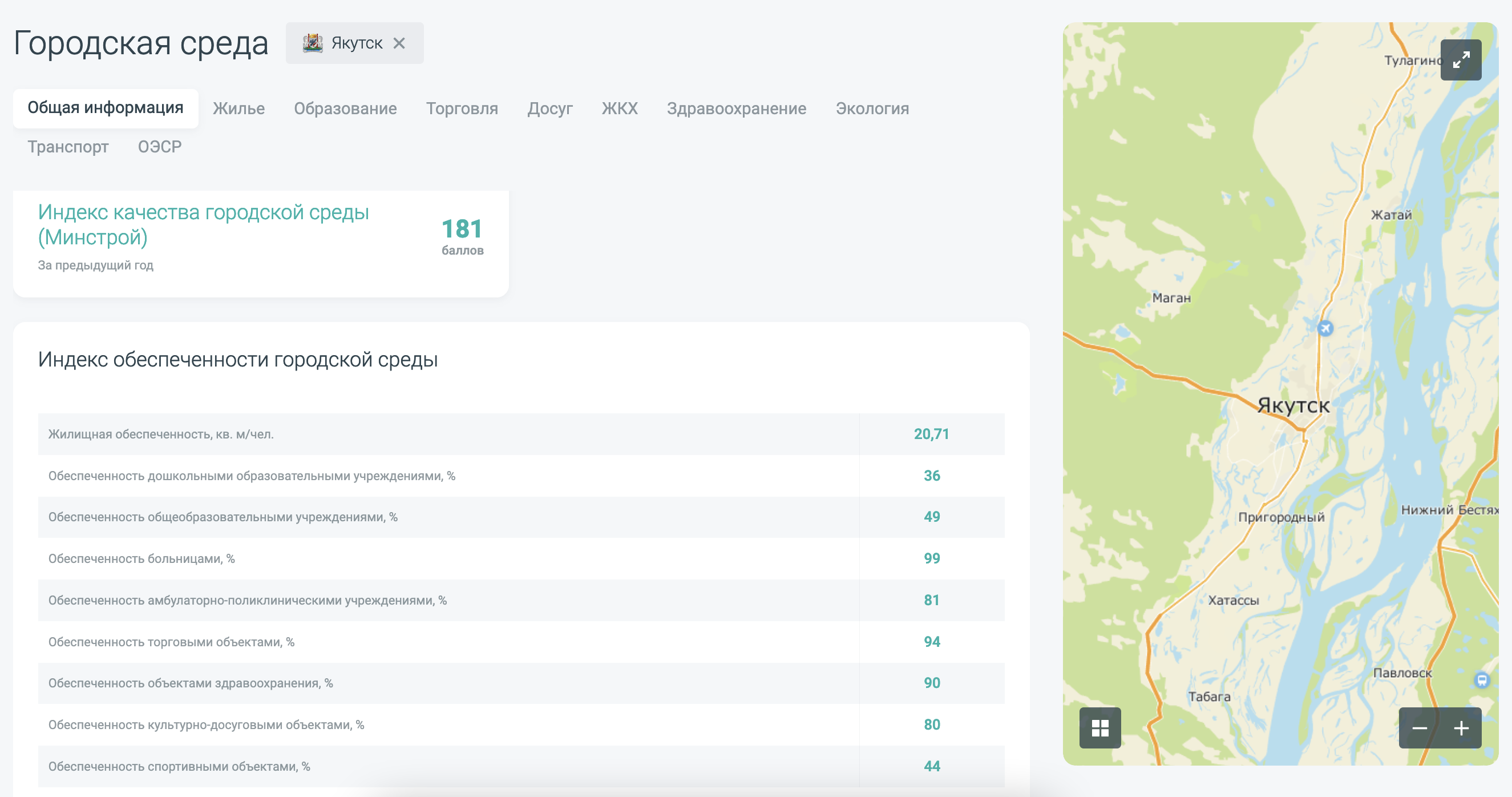 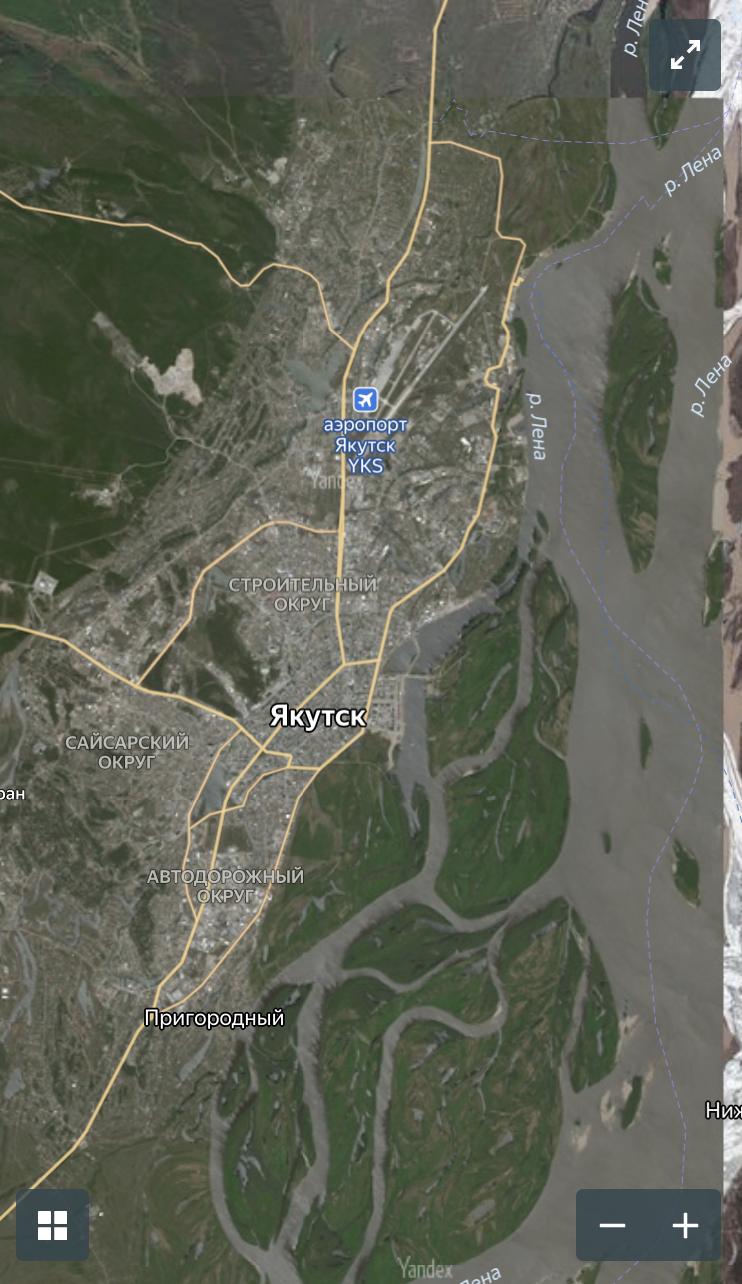 Городская среда характеризуется низкими показателями обеспеченности дошкольными и общеобразовательными учреждениями.

Необходимо увеличение количества спортивных объектов.
7
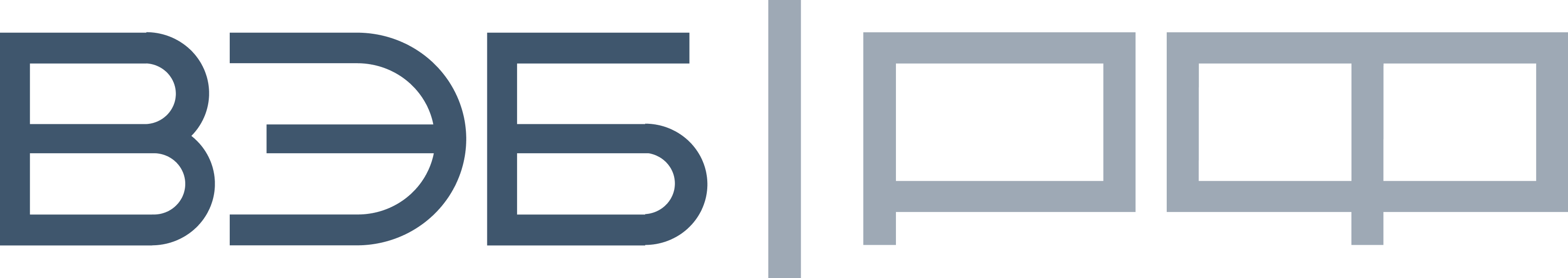 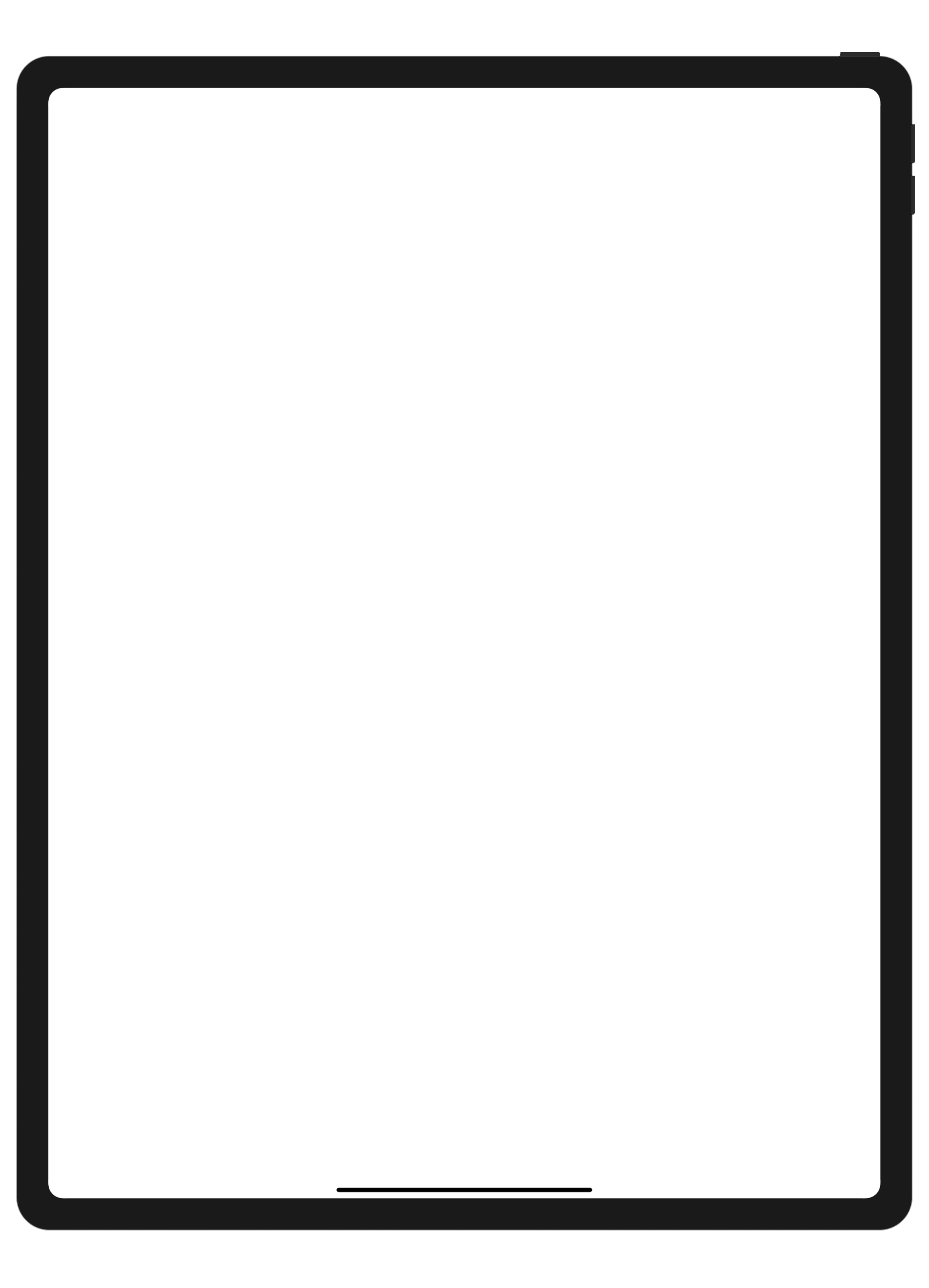 ЖИЛИЩНОЕ СТРОИТЕЛЬСТВО
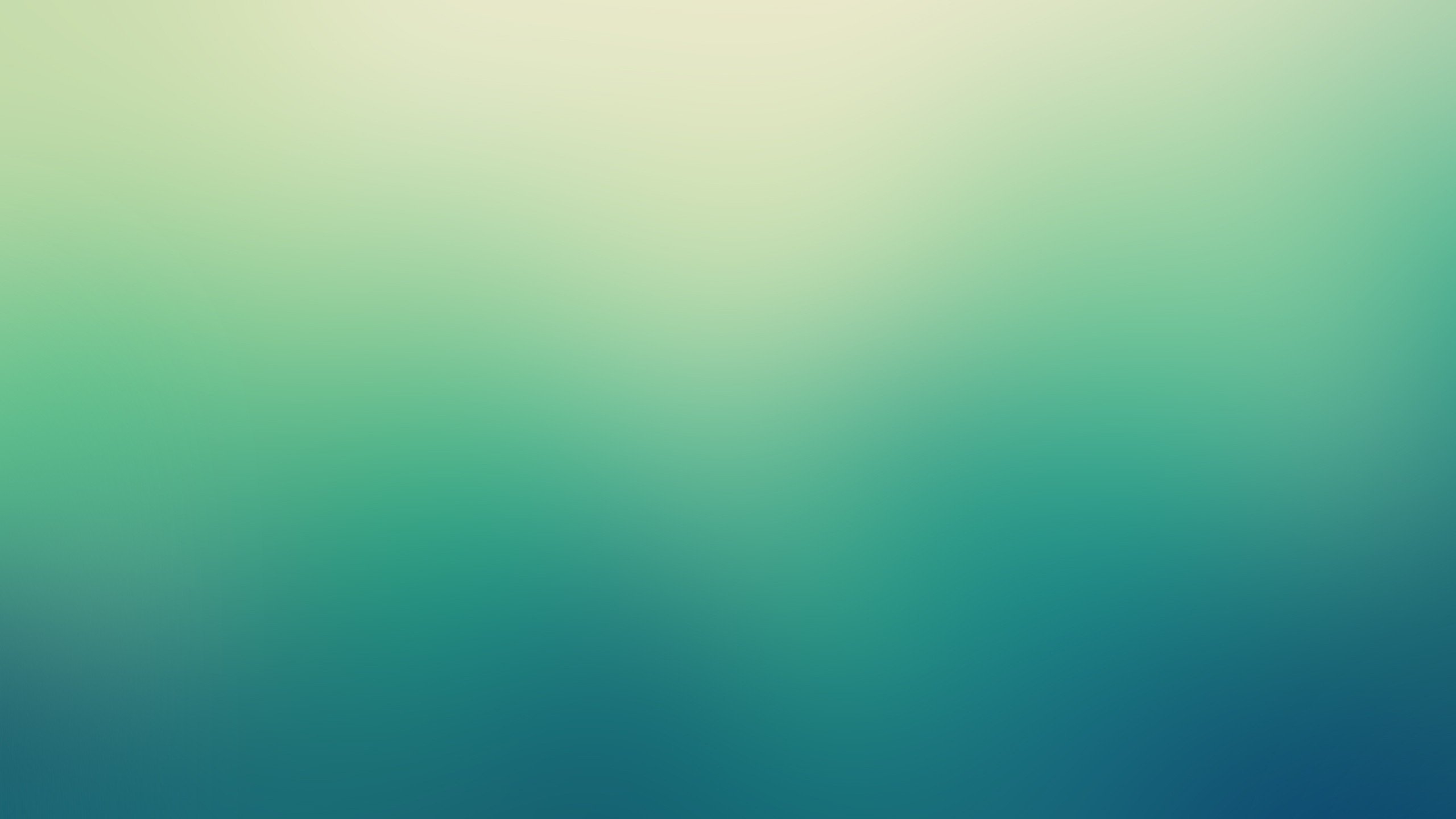 на примере города Якутска
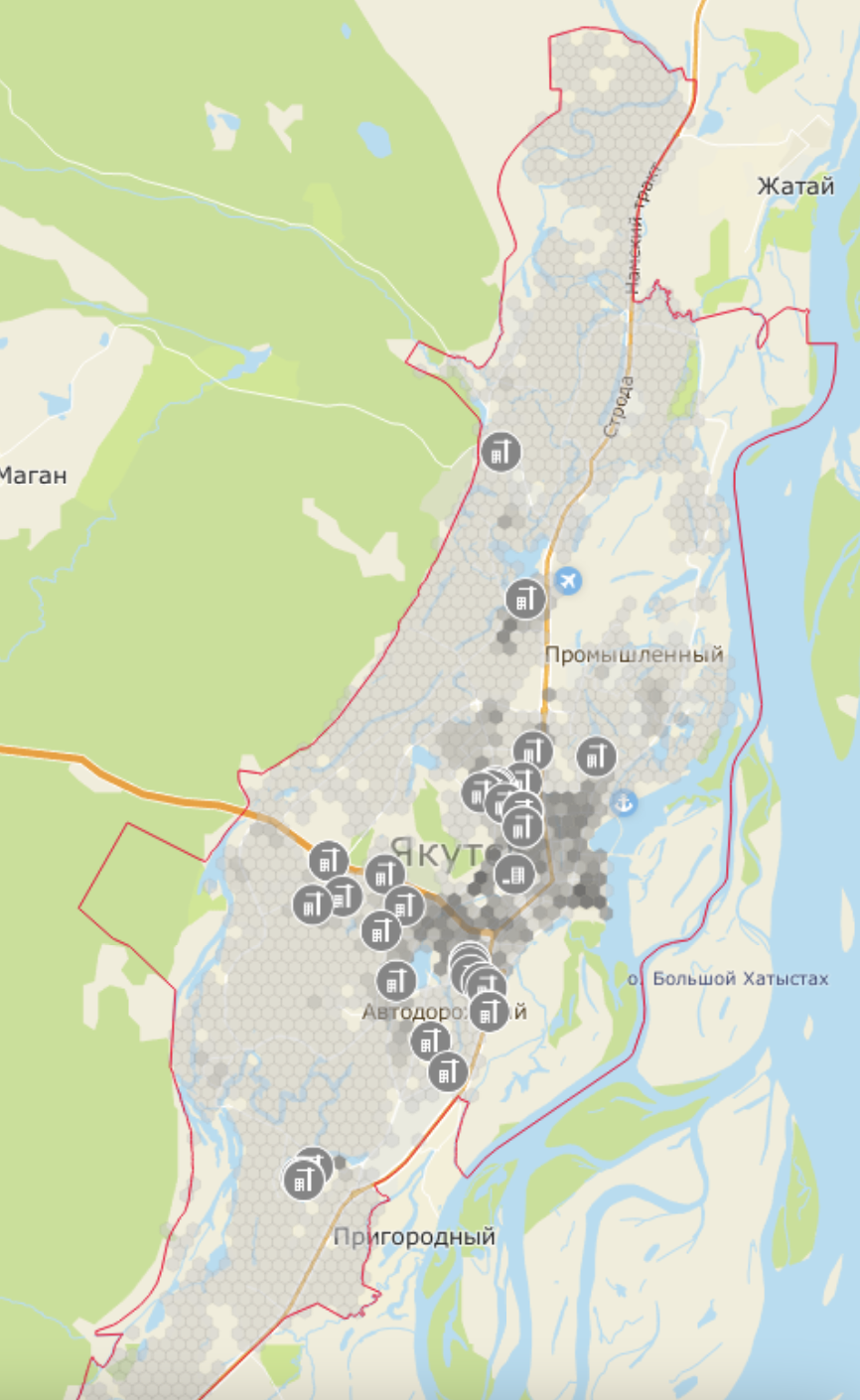 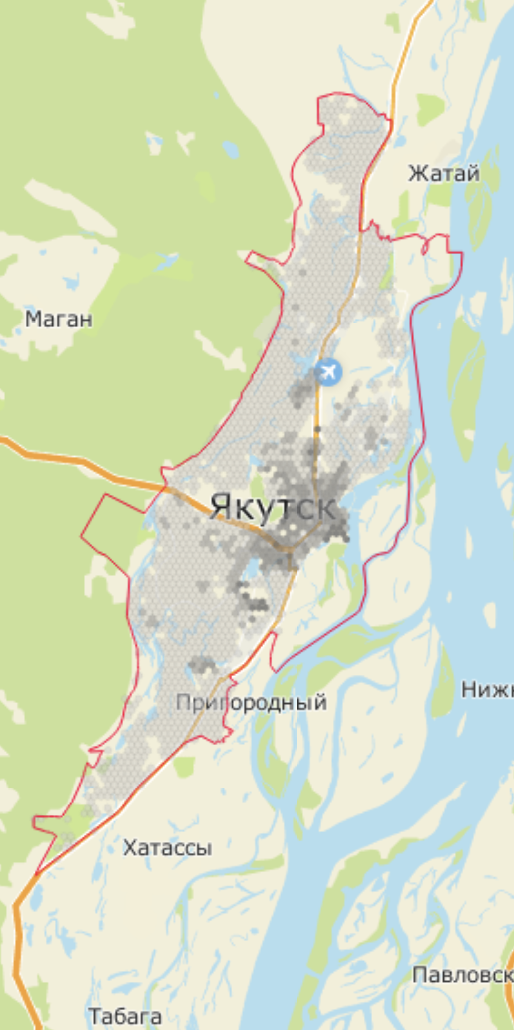 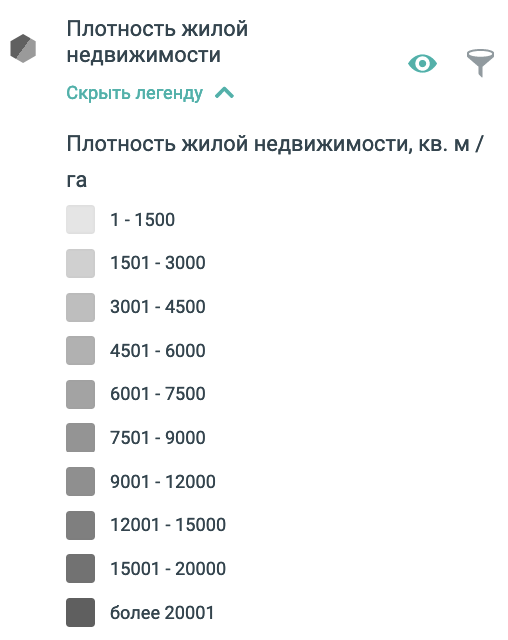 Жилищная обеспеченность – 20,1 кв. метр на человека (средний показатель по городам – 25 кв.м), доступность и средняя стоимость квадратного метра жилья на высоком уровне (90 тысяч рублей) при этом темп роста объемов жилищного строительства выше темпа роста объемов аналогичных городов.

Большая часть города – малоэтажное строительство (1-2 этажа).
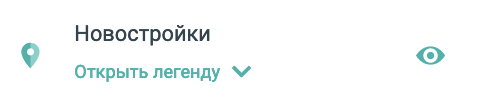 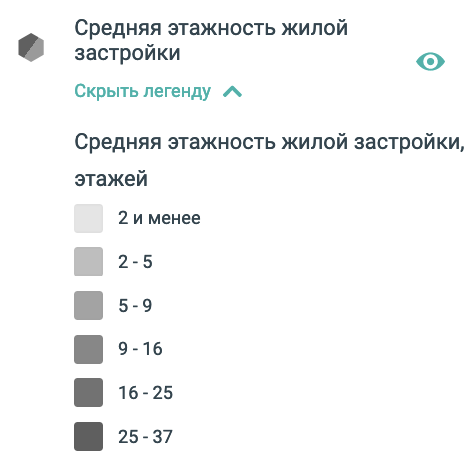 8
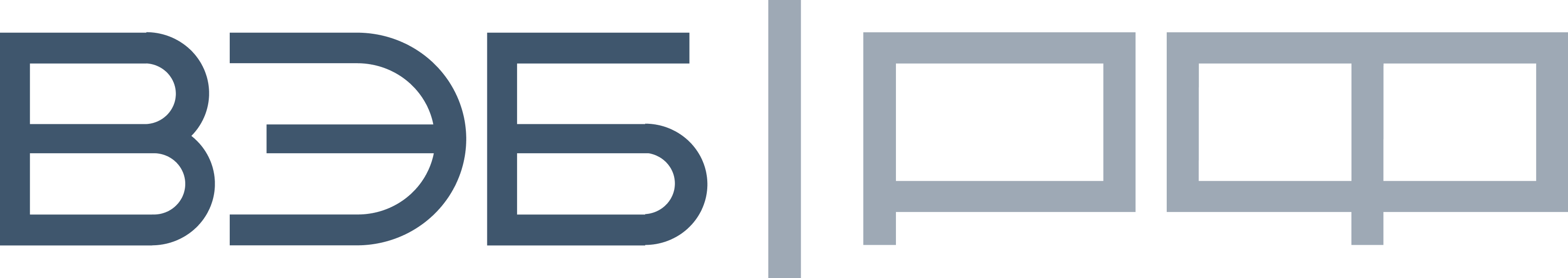 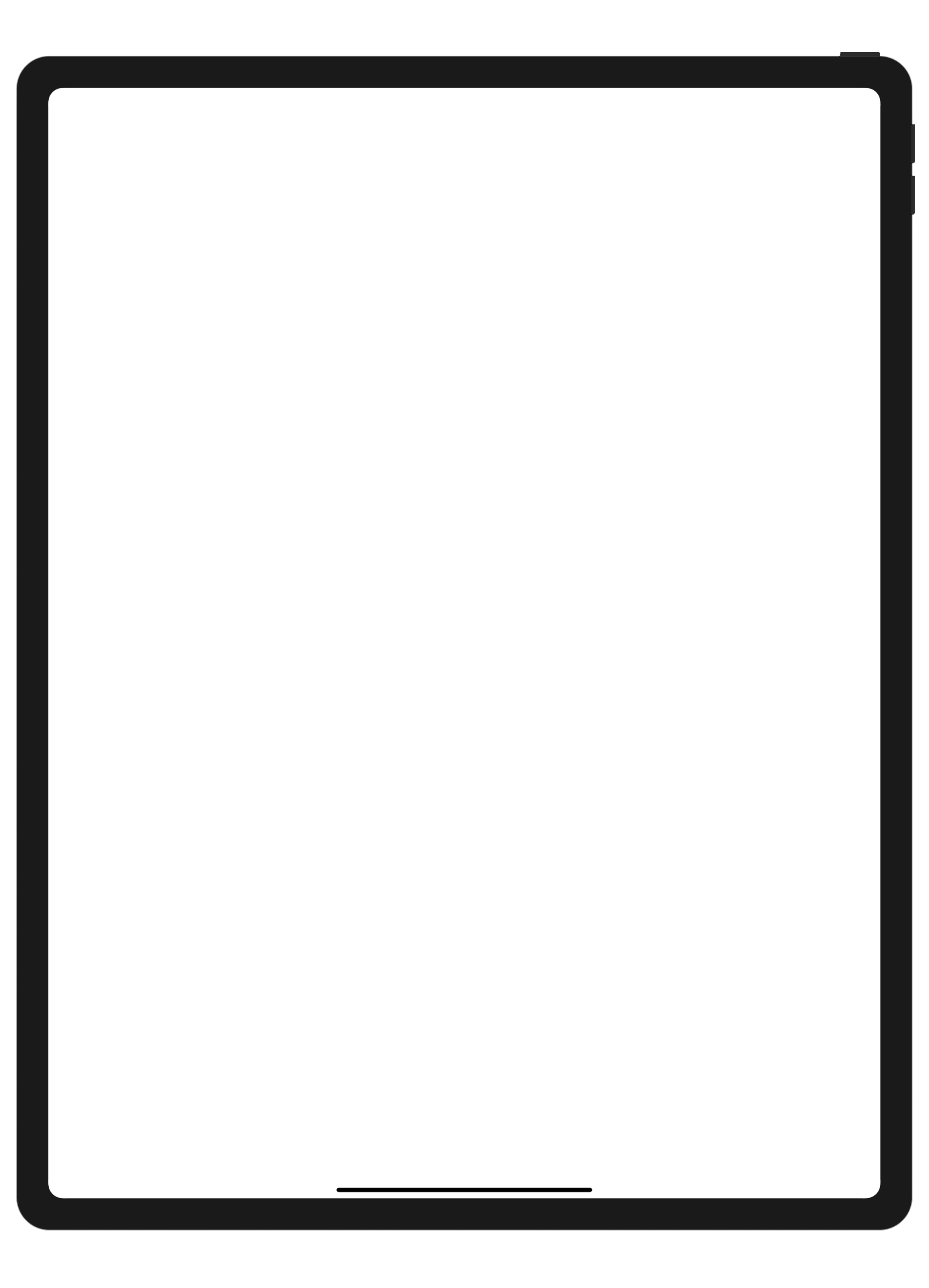 ИНВЕСТИЦИОННЫЙ ПОТЕНЦИАЛ
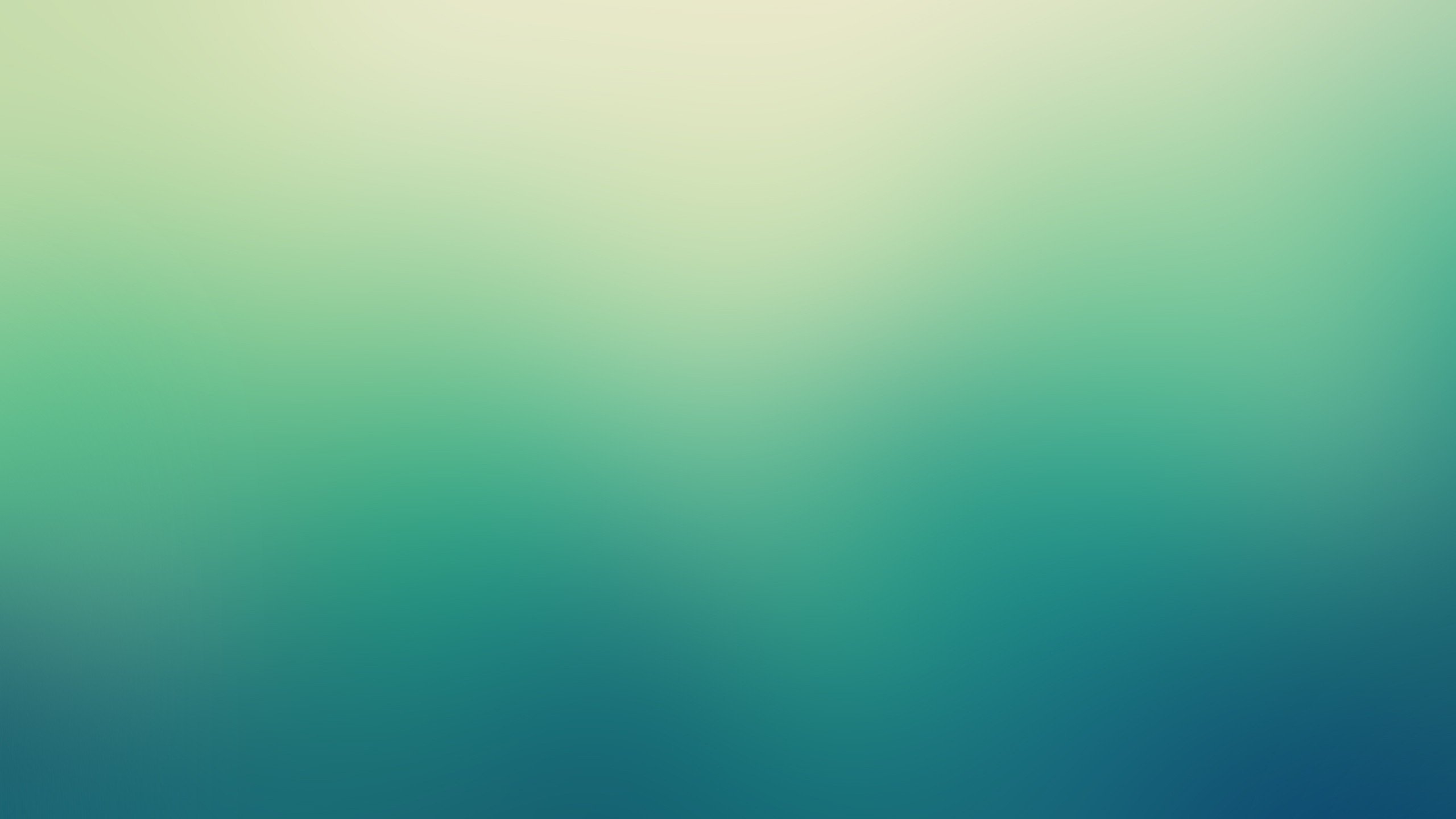 на примере города Якутска
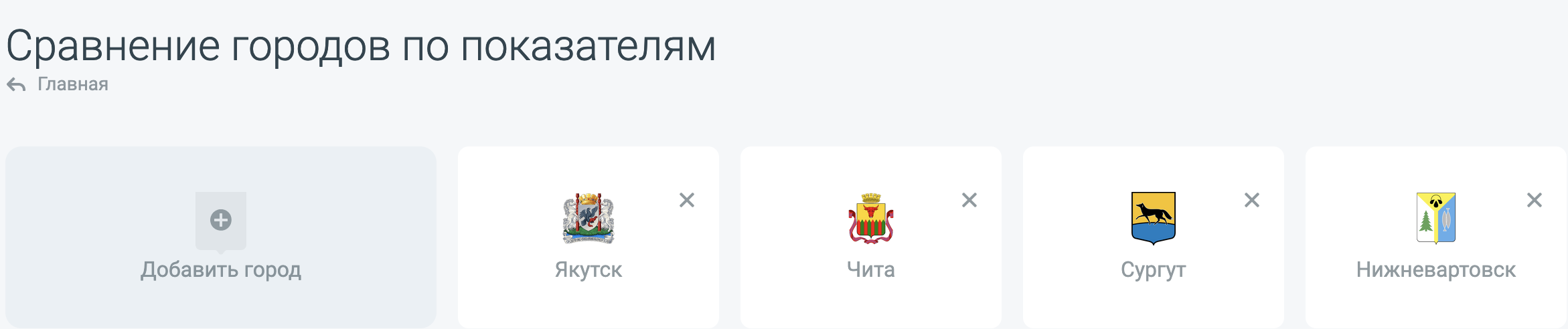 Высокая доля расходов населения на оплату коммунальных услуг на фоне низкой эффективности использования материальных ресурсов, фондоотдачи и рентабельности предприятий ЖКХ определяет необходимость реконструкции и модернизации объектов снабжения ресурсами и, в первую очередь, – объектов энергетики
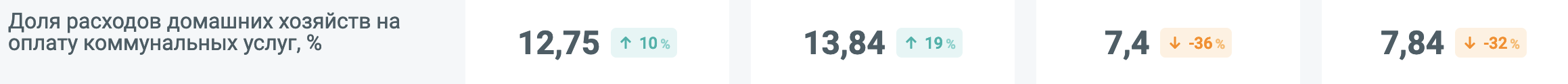 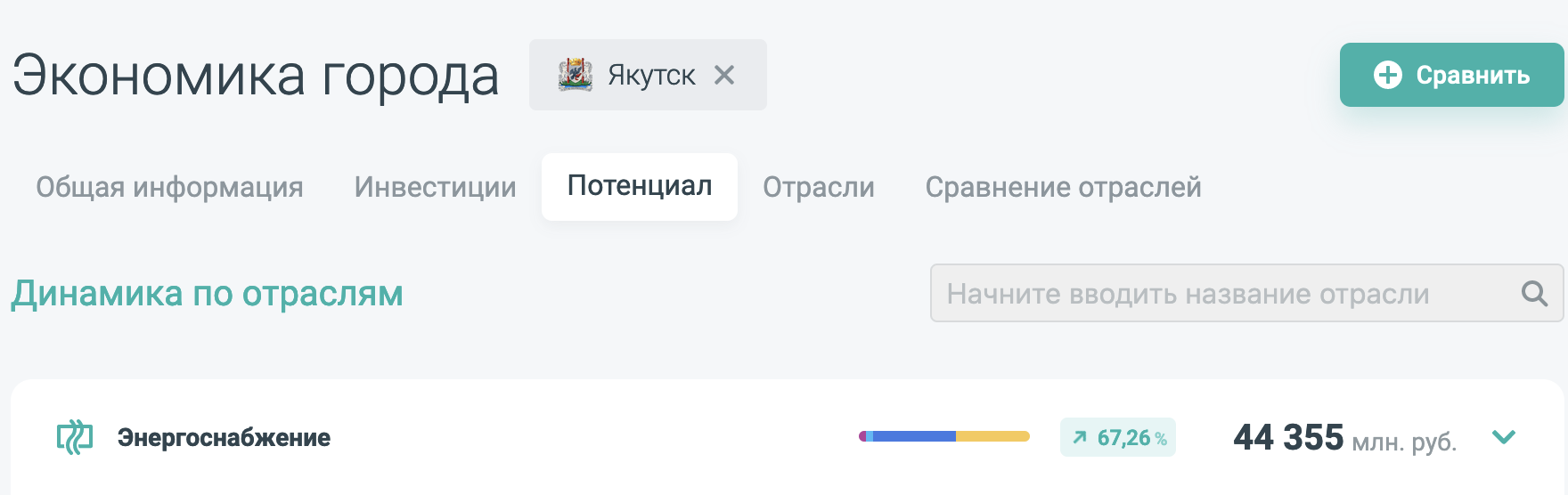 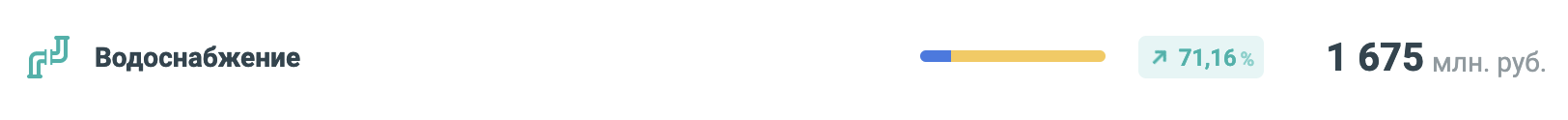 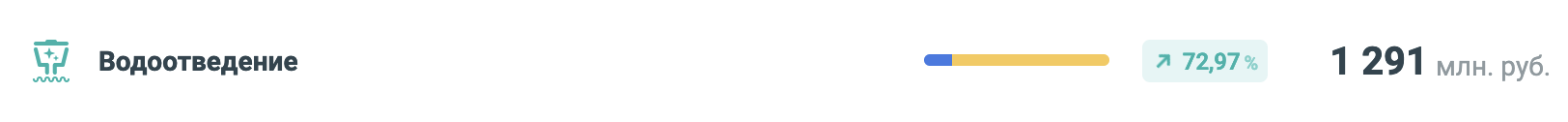 9
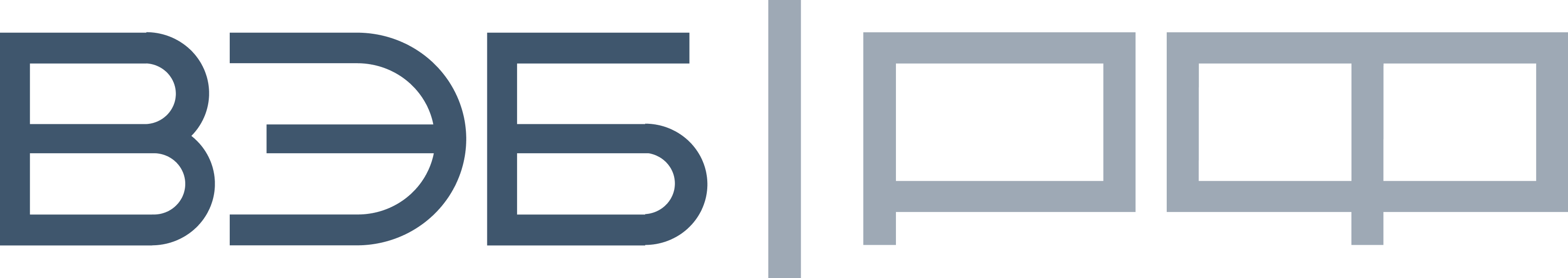 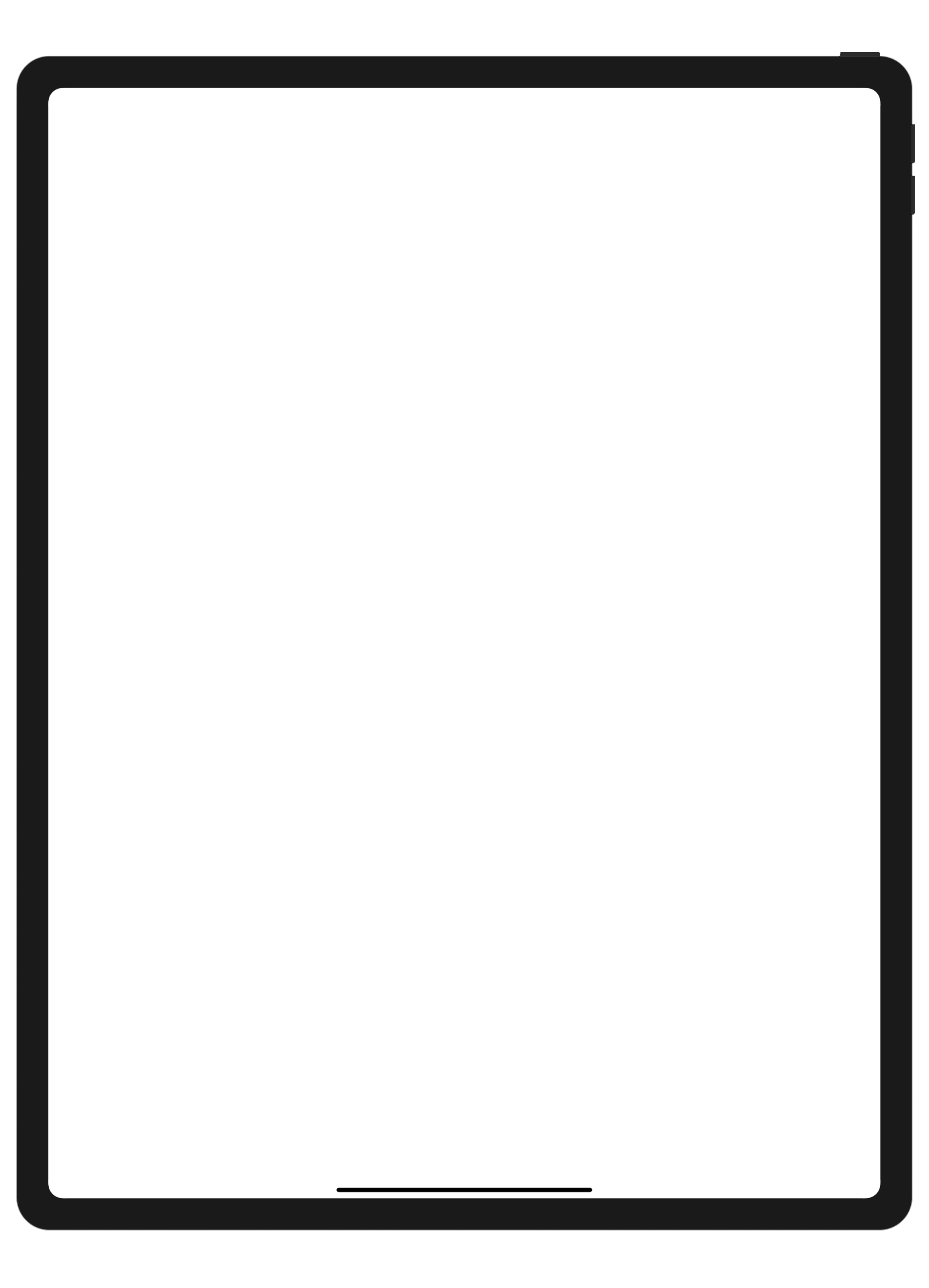 ИНВЕСТИЦИОННЫЙ ПОТЕНЦИАЛ
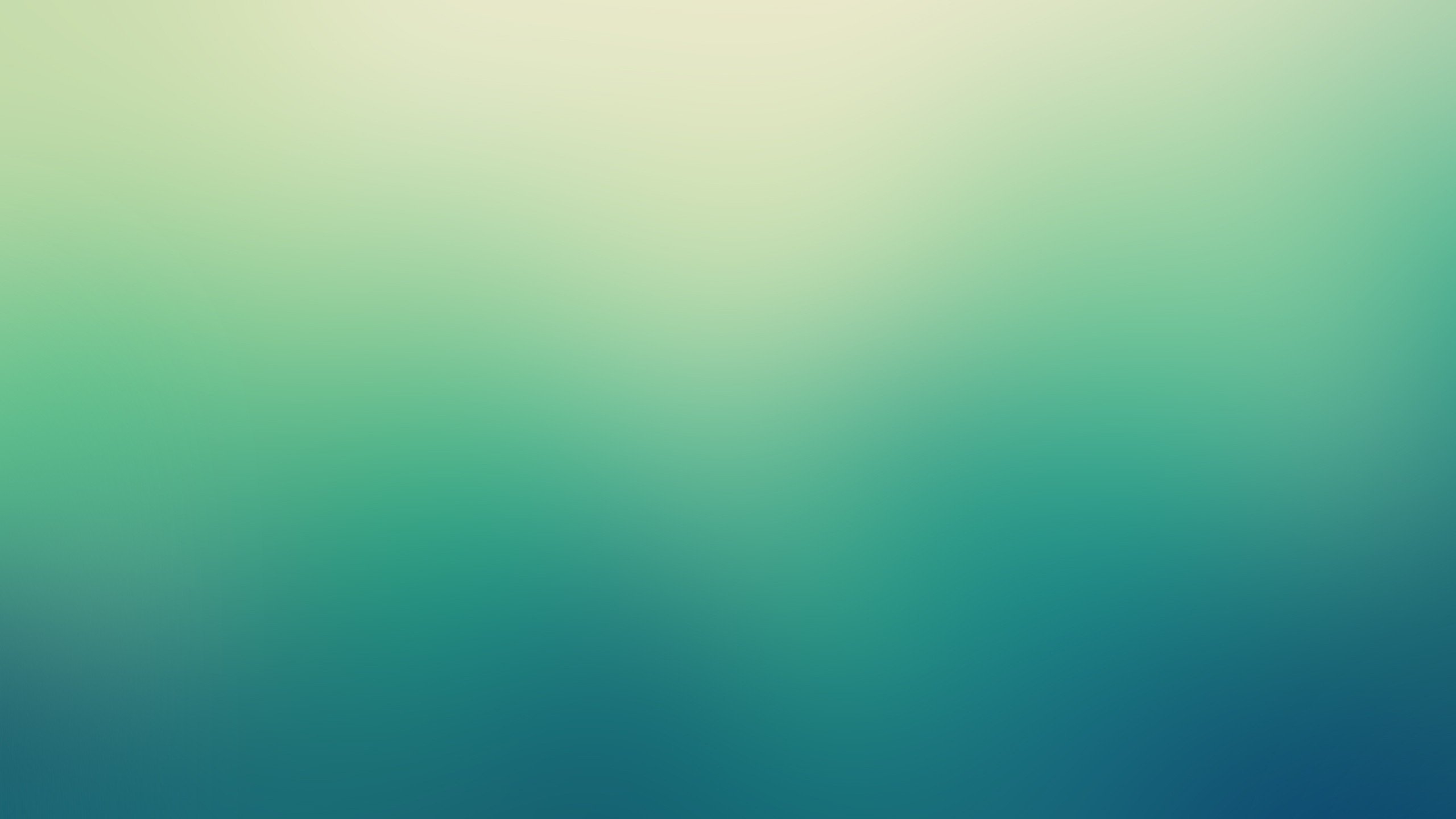 на примере города Якутска
Инвестиционный потенциал отрасли высокий и находится в повышении фондоотдачи предприятий.

В меньшей степени, но необходимо повысить рентабельности оборотных средств предприятий отрасли.

Потенциал, связанный с созданием дополнительных мощностей, полностью отсутствует.

На основании полученной информации можно отметить отсутствие необходимости в строительстве новых мощностей, однако существует необходимость в модернизации имеющейся инфраструктуры.
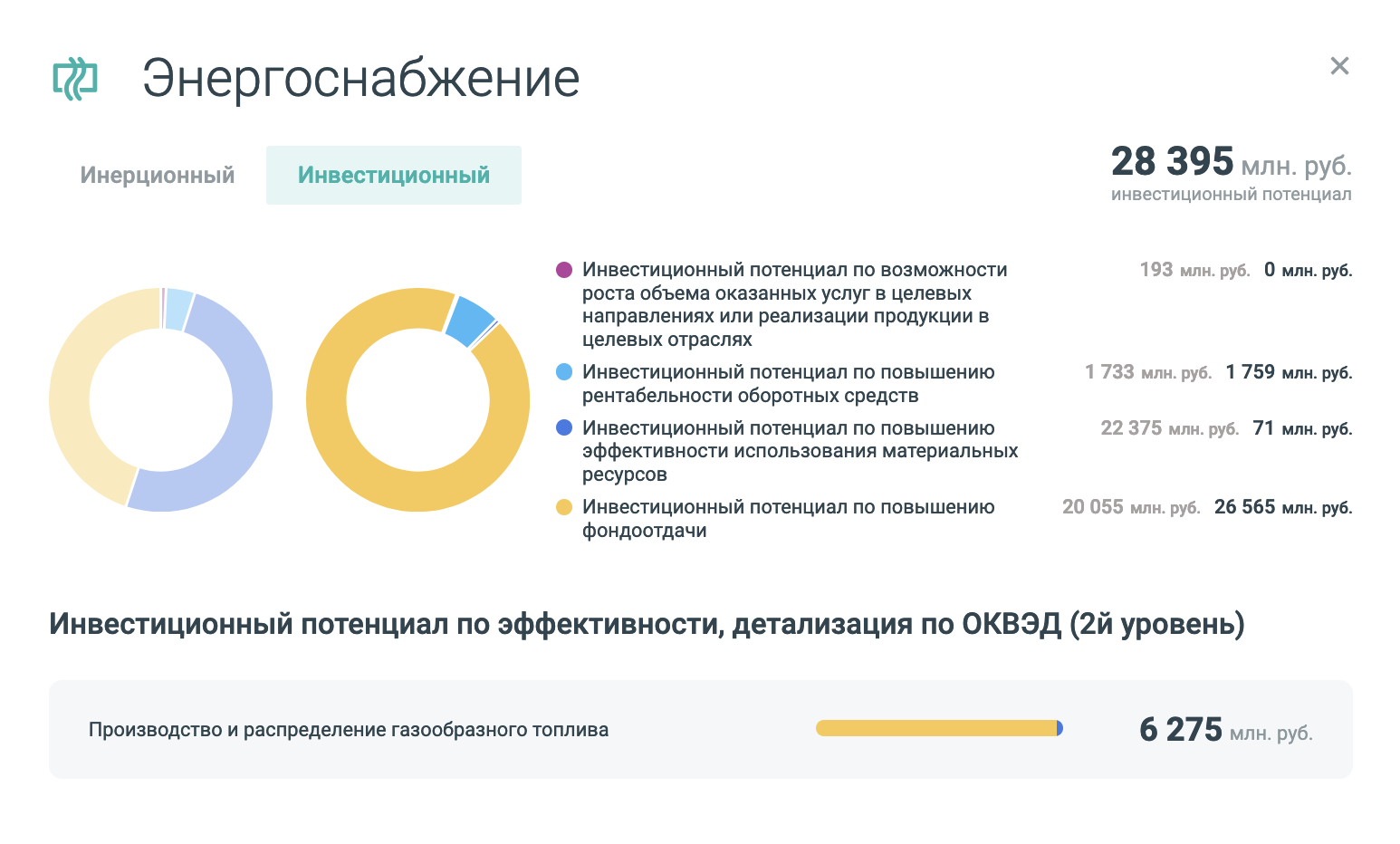 10
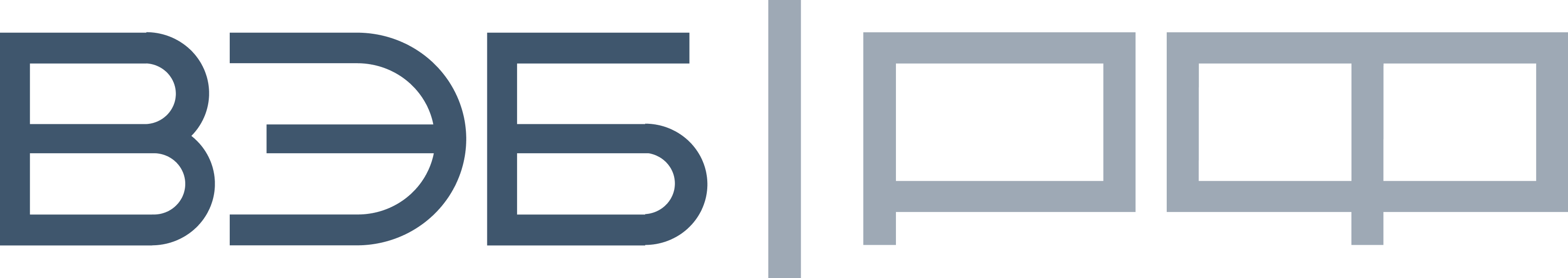 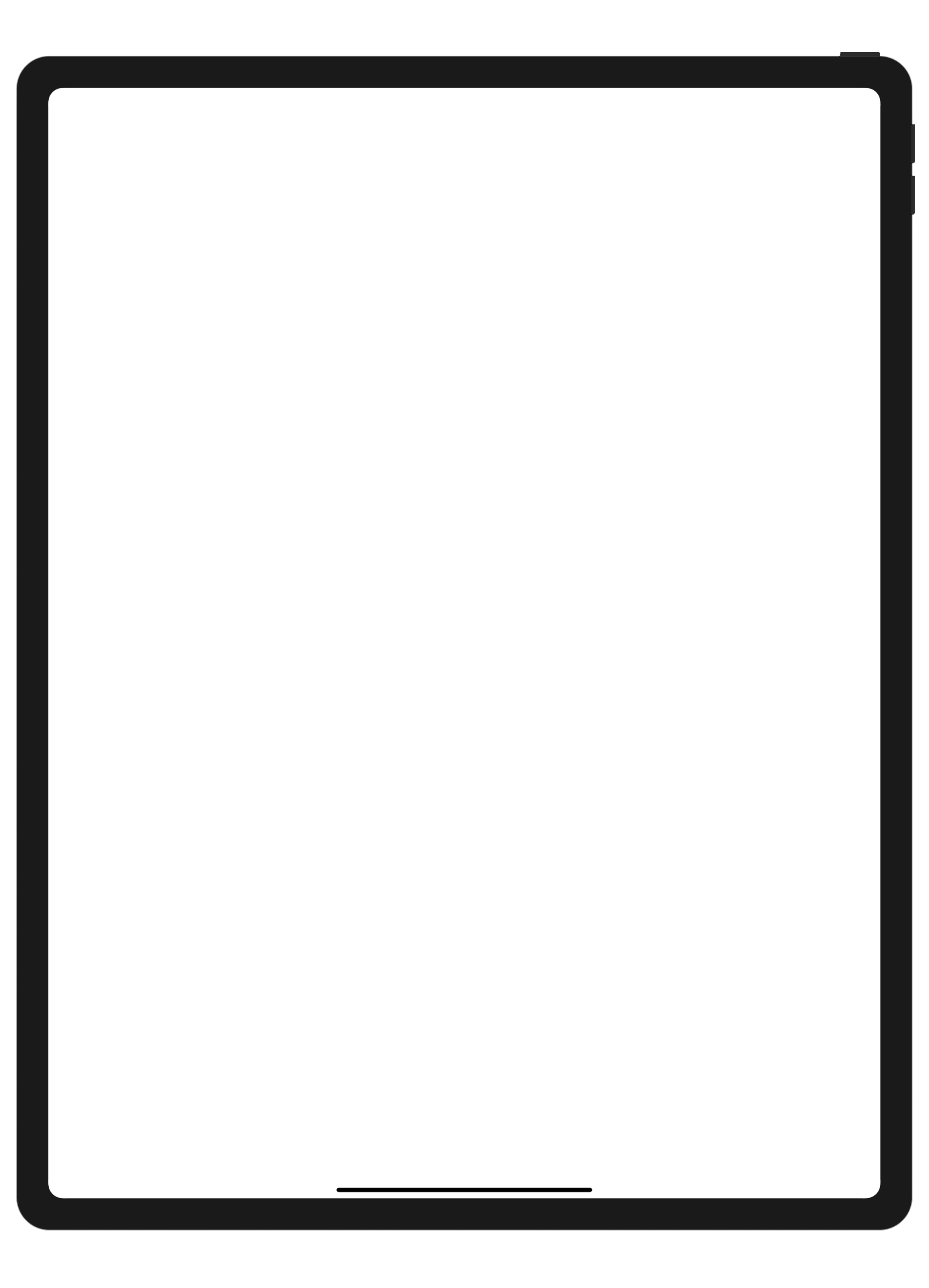 ГОРОДСКАЯ СРЕДА
Реализован функционал отображения обеспеченности объектами социально-экономического назначения на основе пространственных данных, в том числе в формате тепловой карты
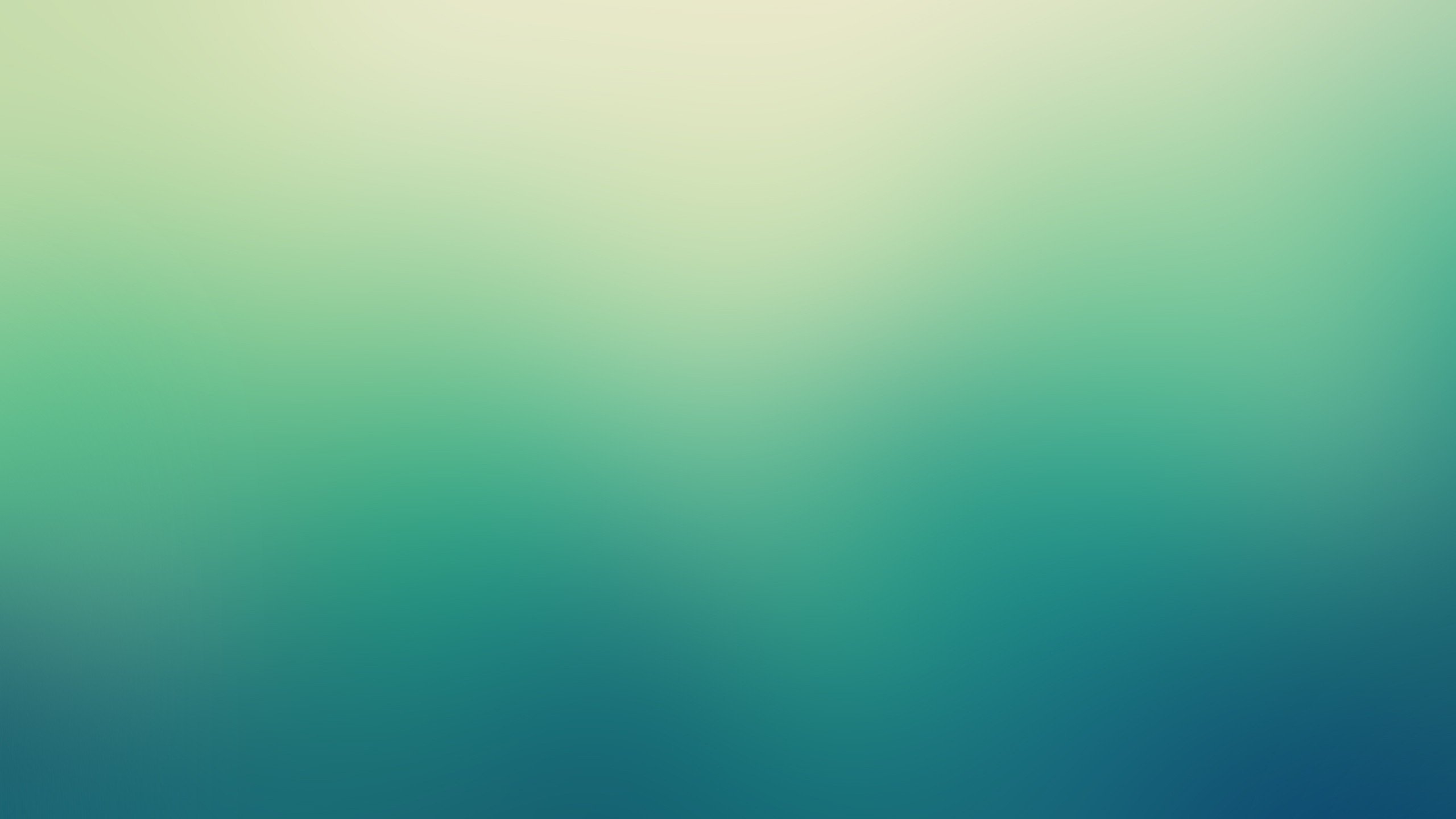 на примере города Якутска
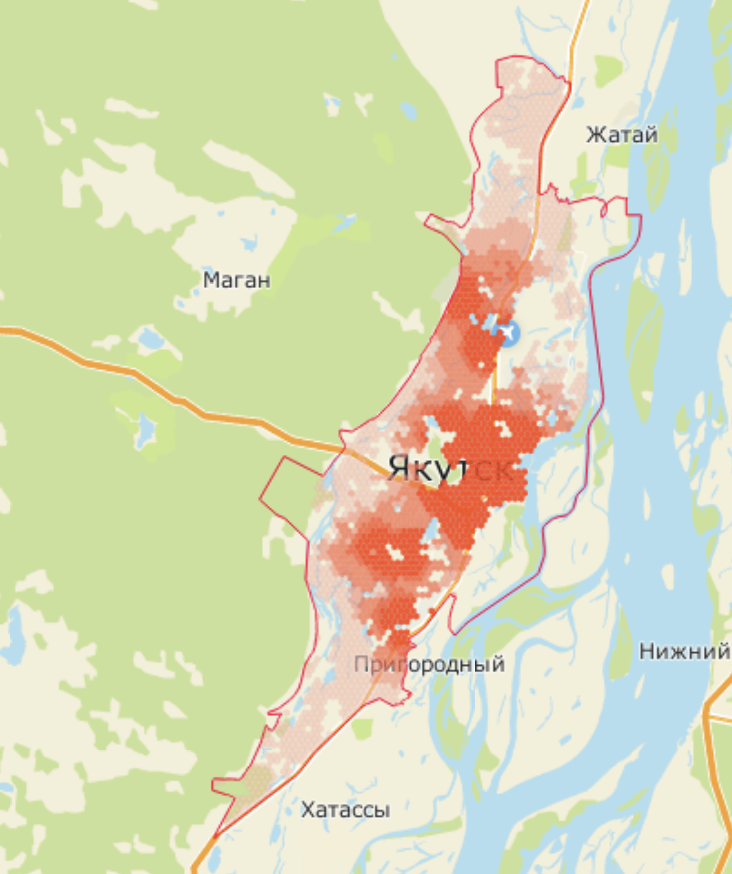 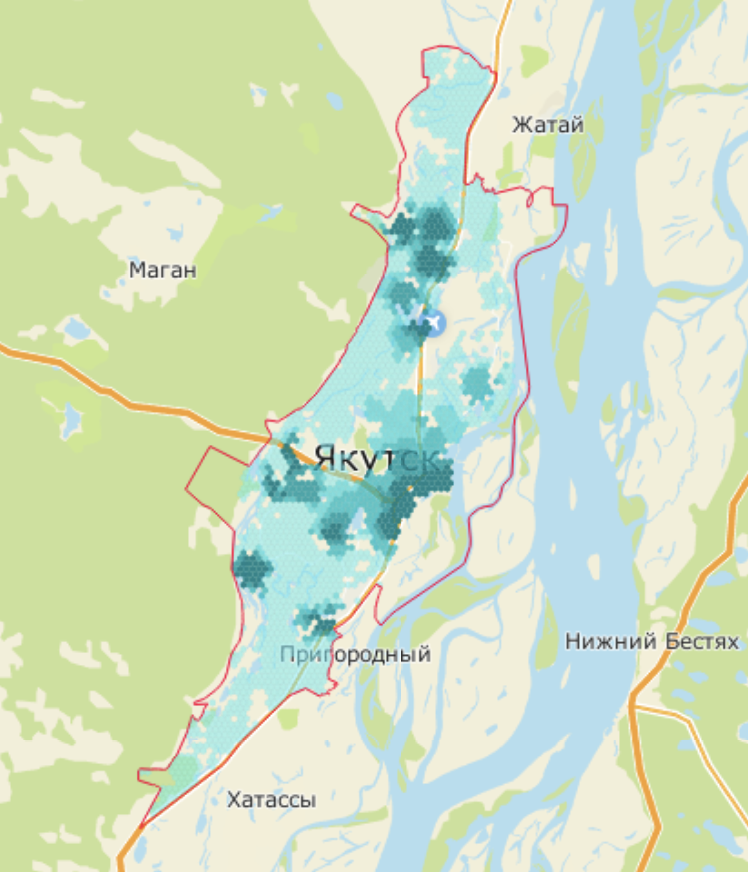 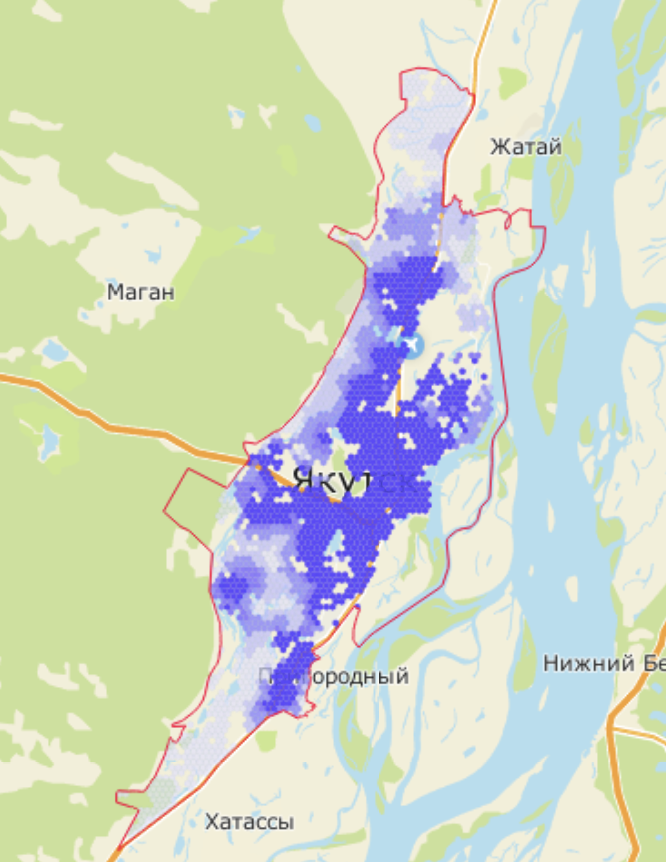 Обеспеченность общеобразовательными учреждениями          49%
Обеспеченность поликлиниками          81%
Обеспеченность торговыми объектами          94%
11
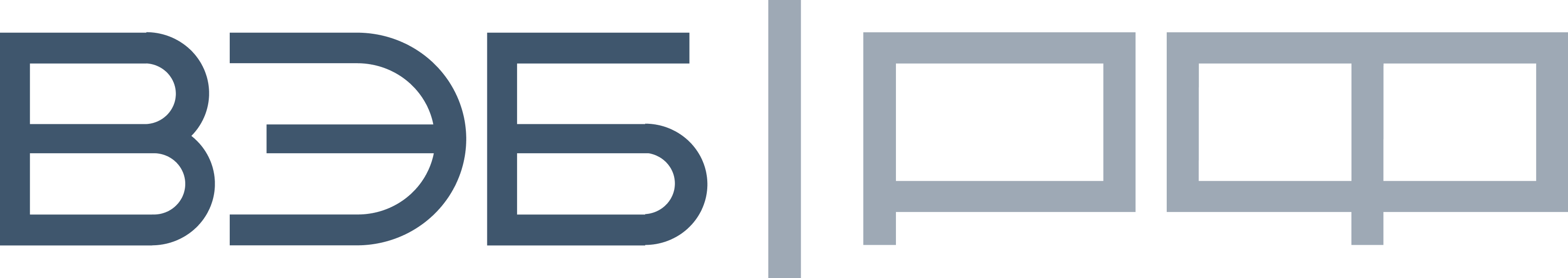 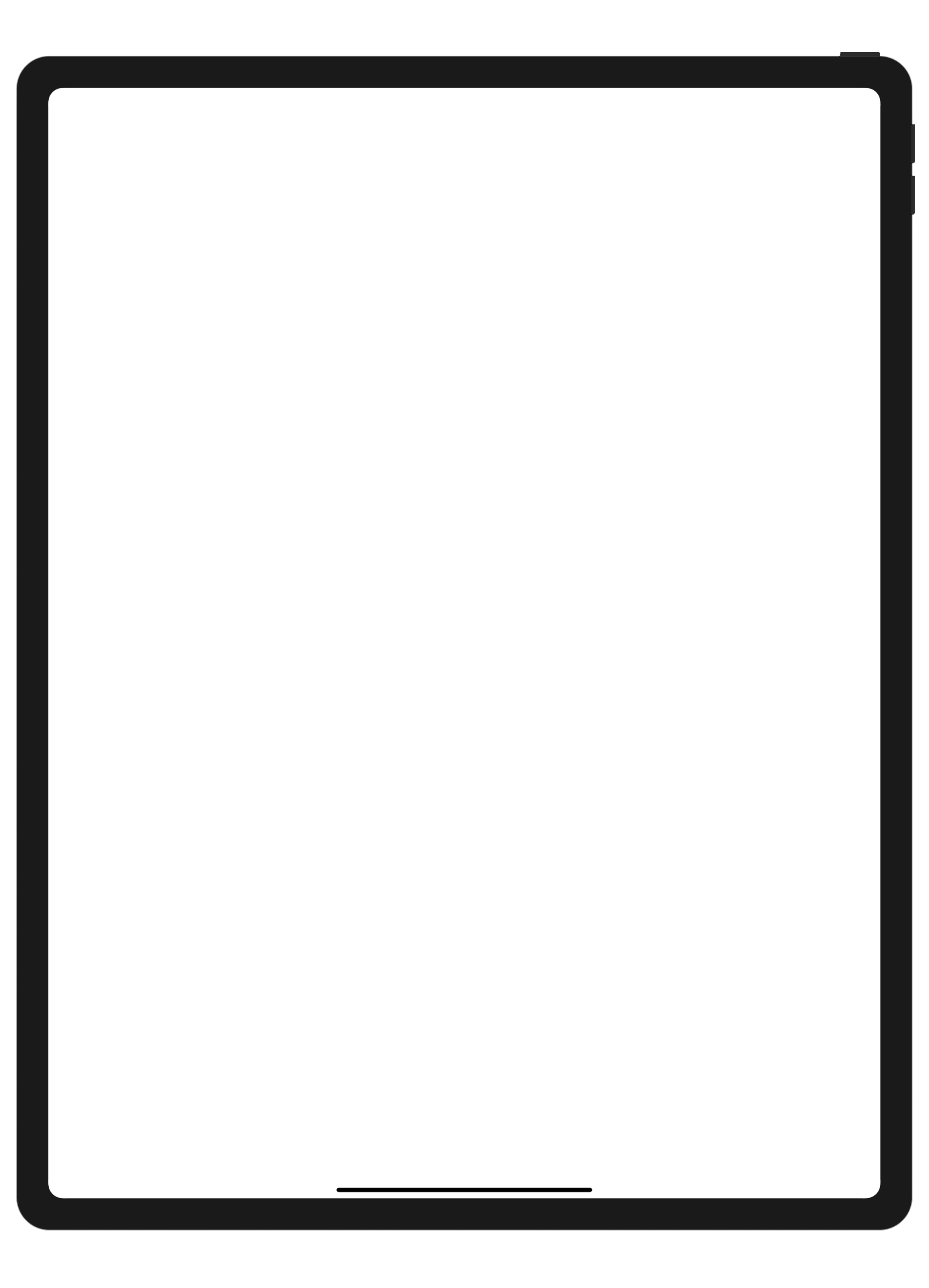 ХАРАКТЕРИСТИКИ ЛОКАЦИИ
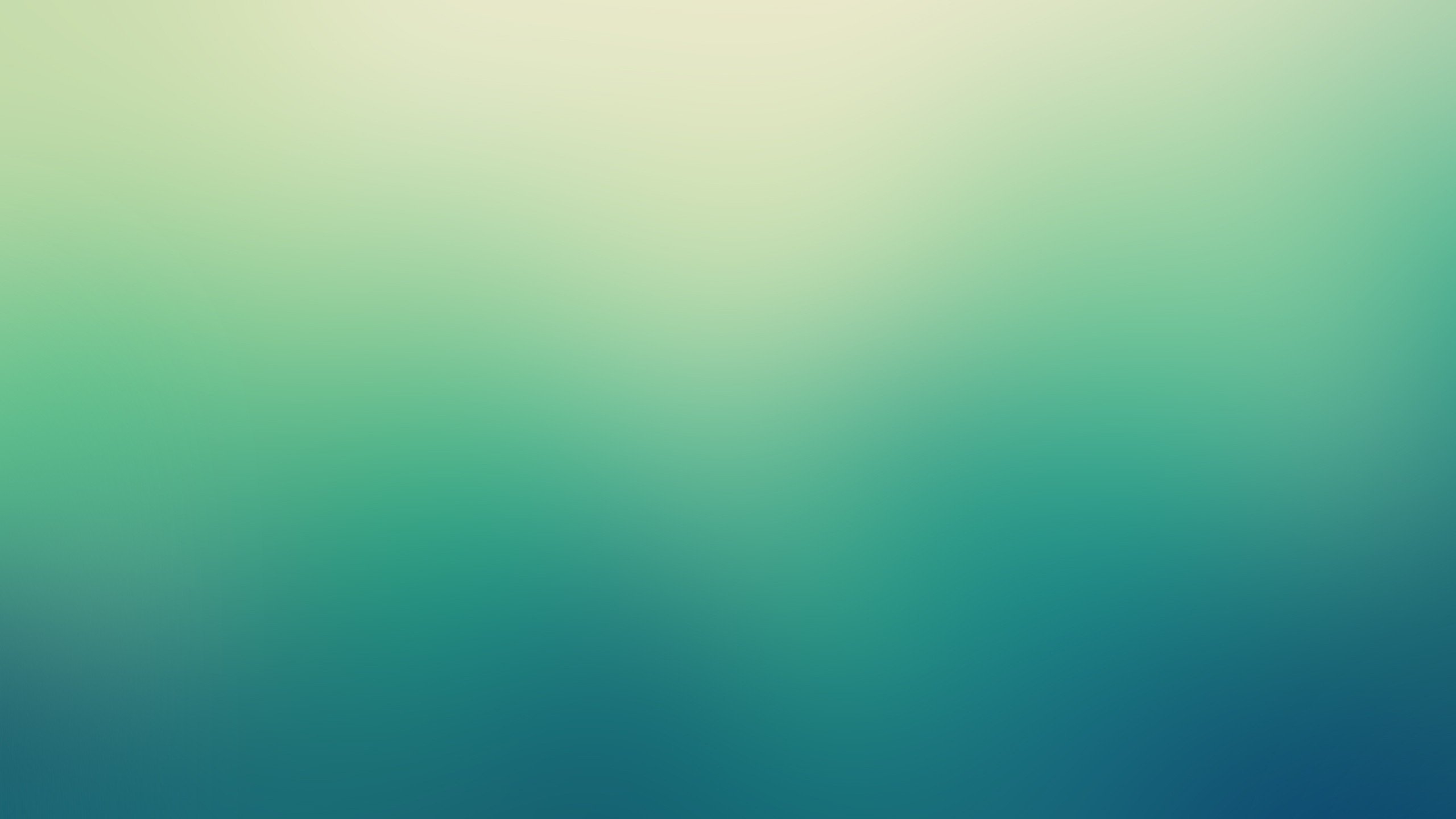 на примере города Якутска
С помощью соответствующего инструмента пользователь может в режиме онлайн получить исчерпывающую информацию о выбранной локации в черте города, что позволит определить  потенциальных конкурентов, расположение и количество объектов социального назначения или стоимость и аренду коммерческой недвижимости.
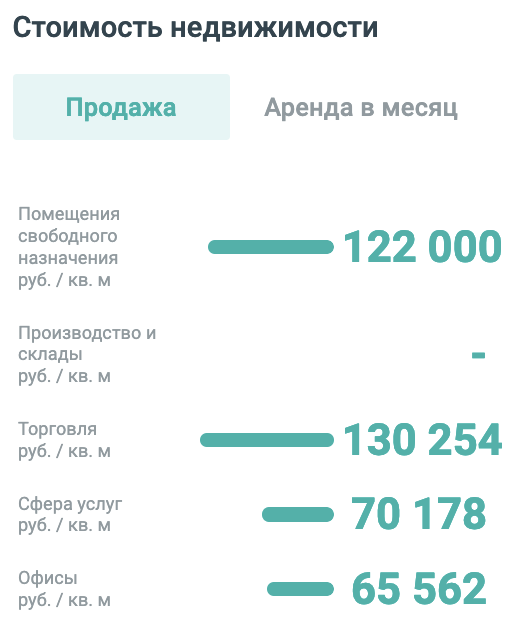 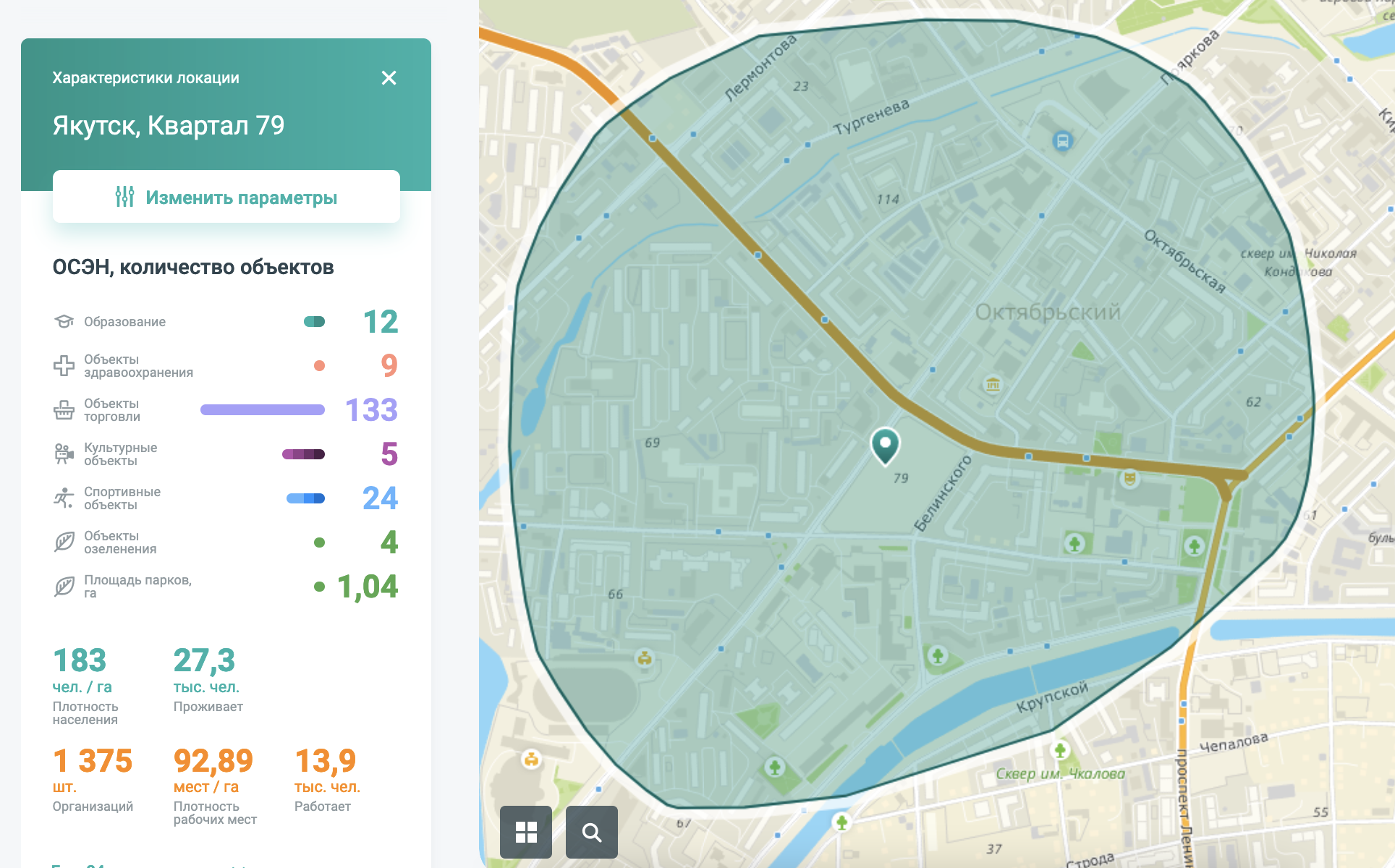 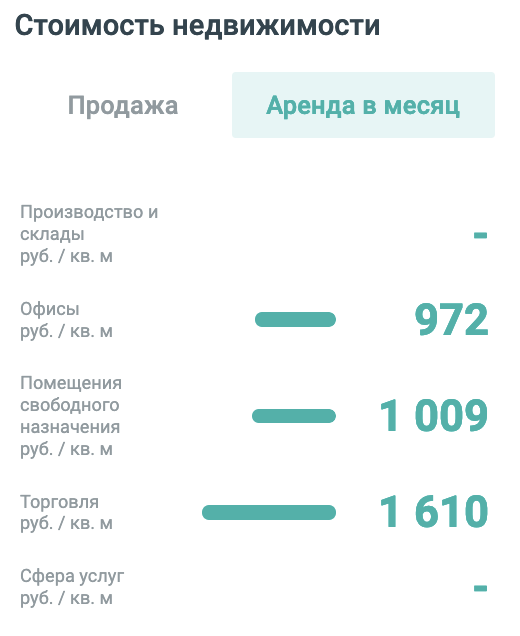 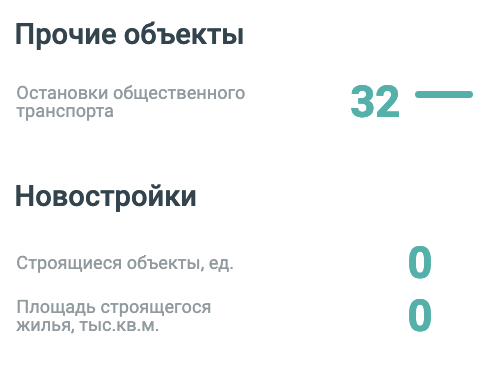 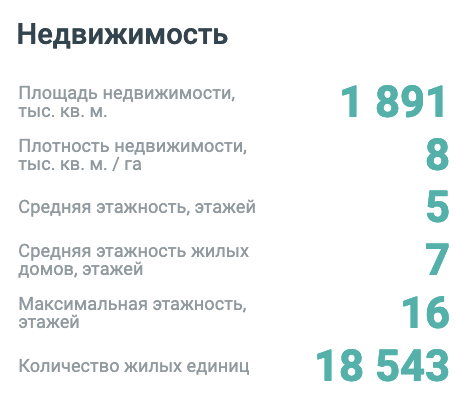 12
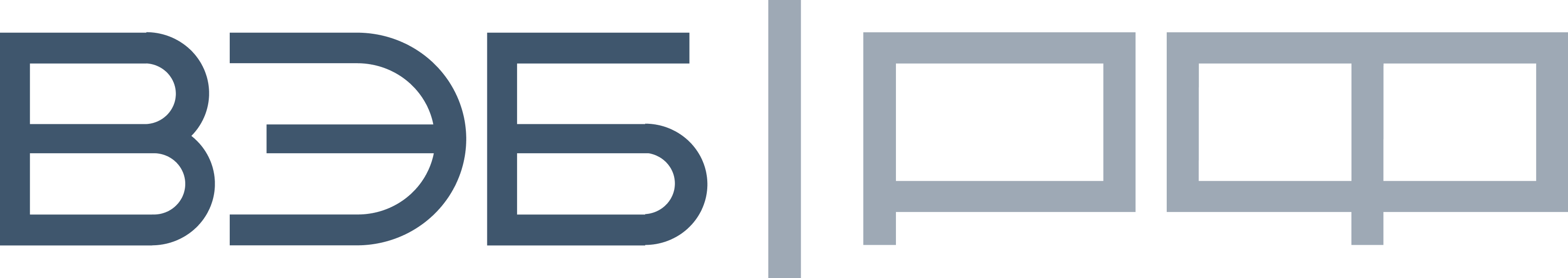 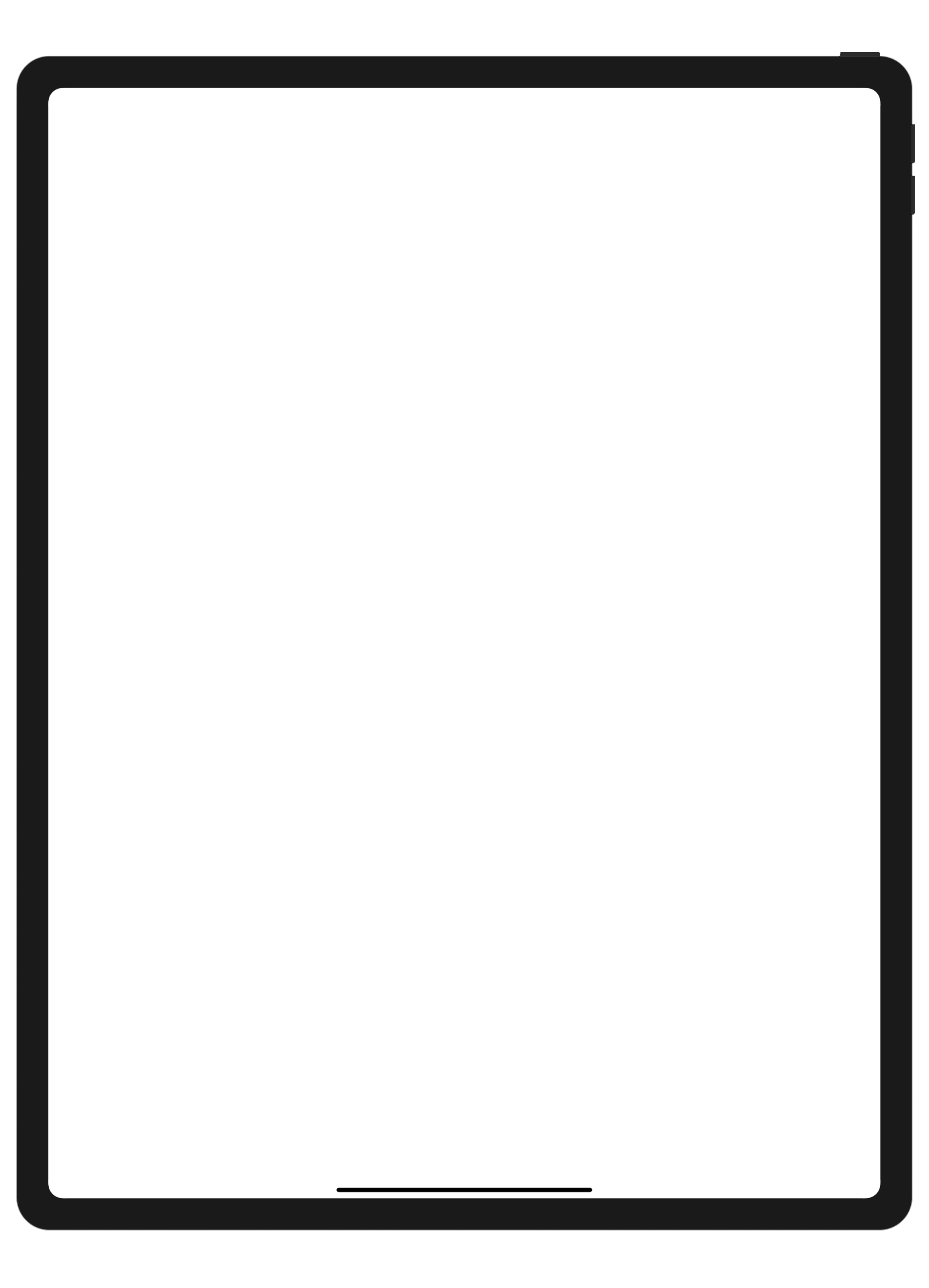 РАСЧЕТ НОРМАТИВНОЙ ОБЕСПЕЧЕННОСТИ
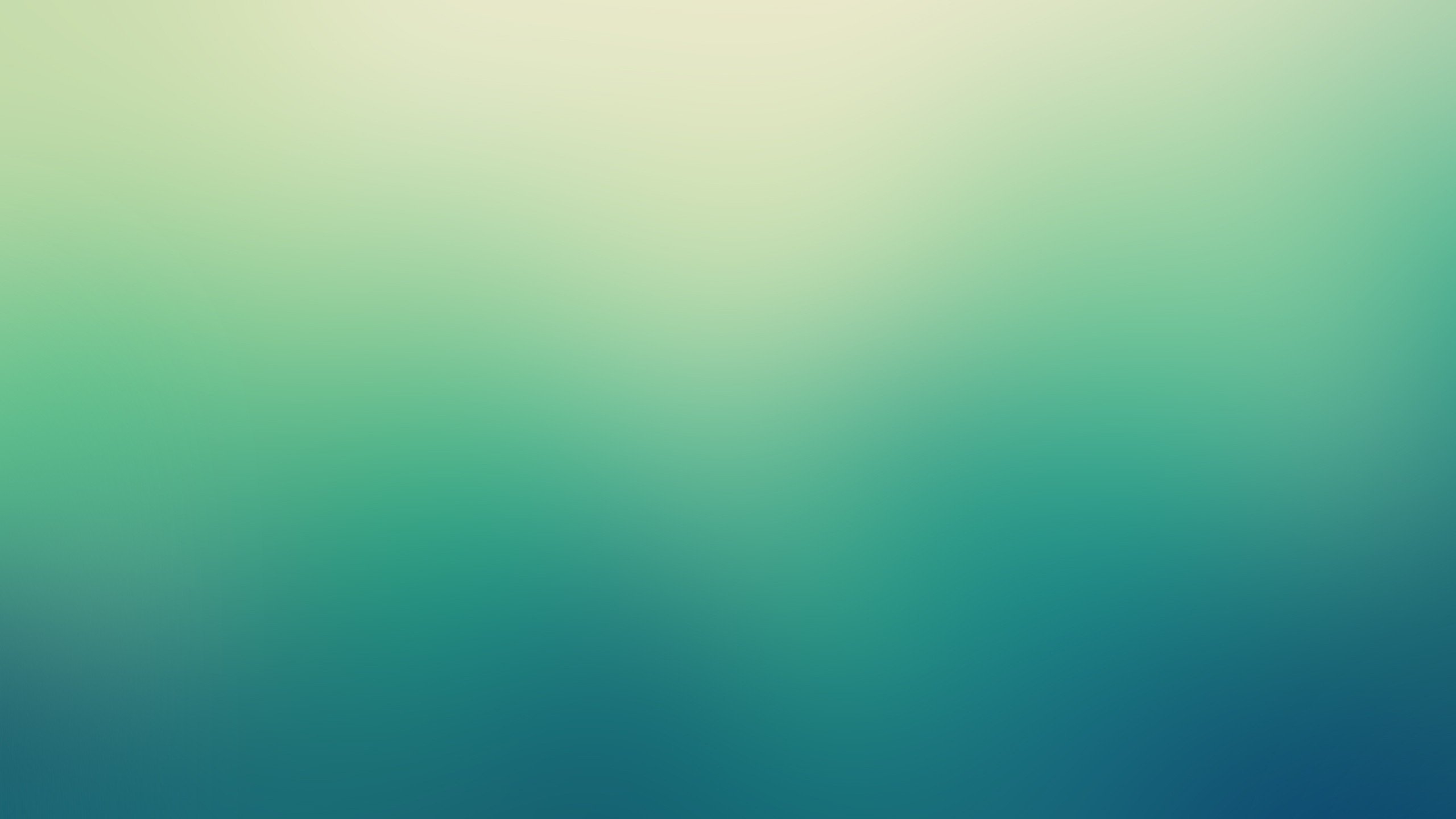 на примере города Якутска
ГеоВЭБ предоставляет возможность оценить изменение уровня обеспеченности объектами социального назначения при «строительстве» соответствующего объекта в выбранной локации города.

«Построив» школу на 990 мест достигается высокий показатель обеспеченности и практически закрывает потребность.
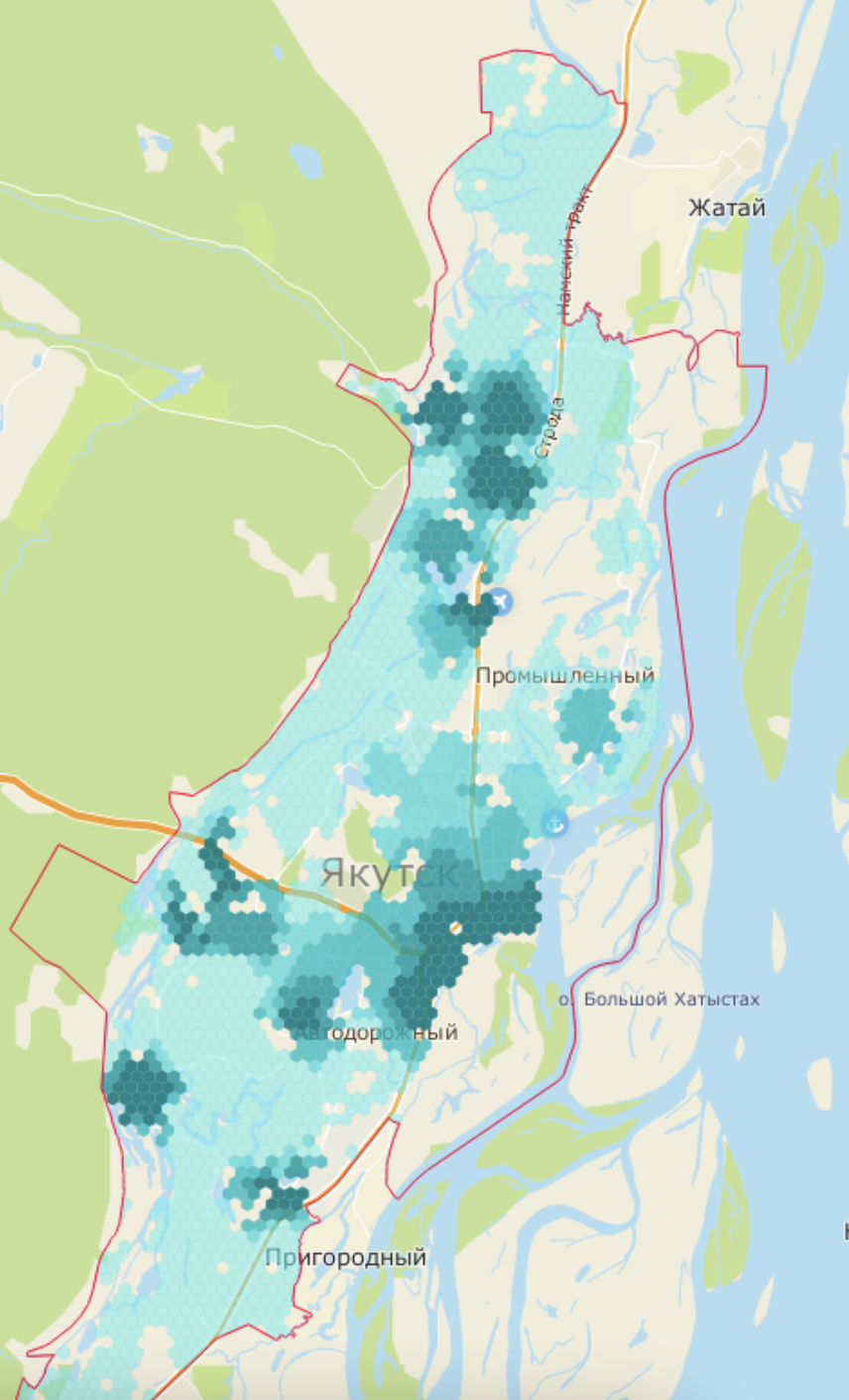 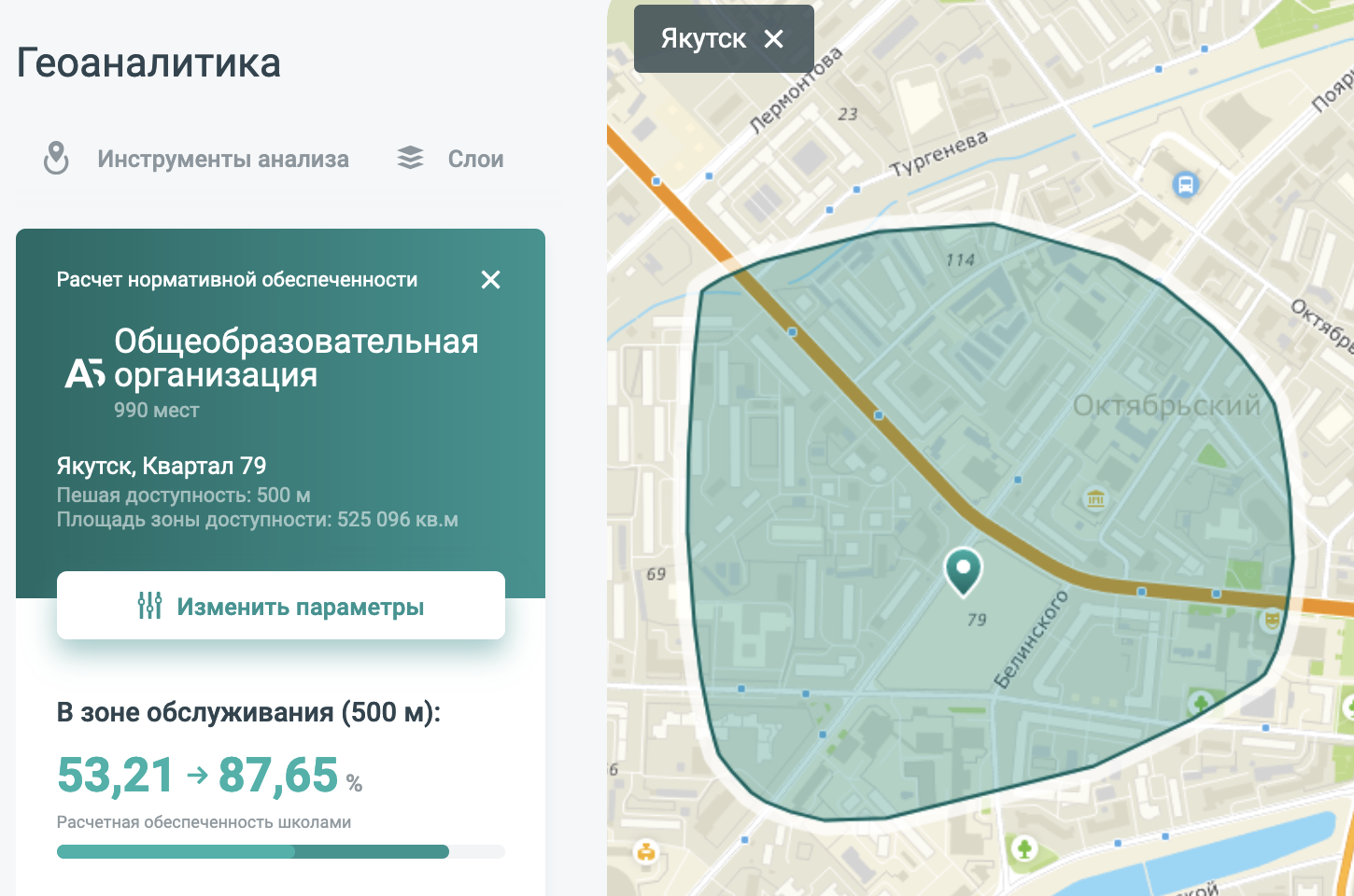 13
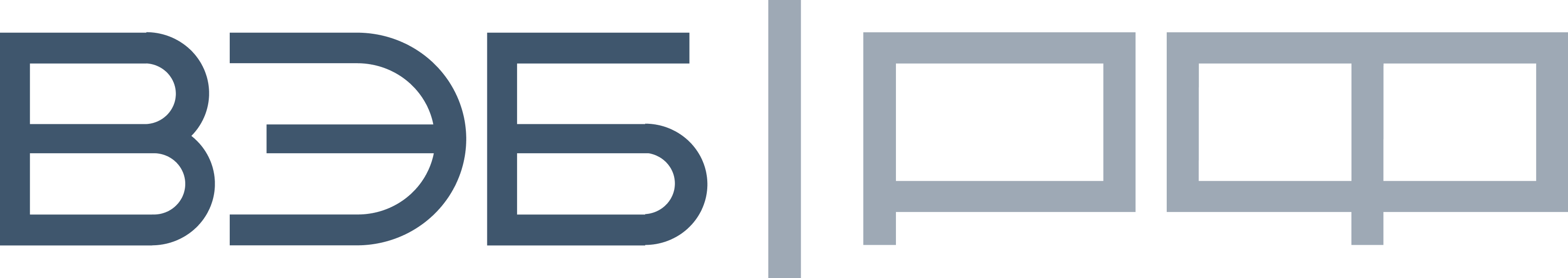 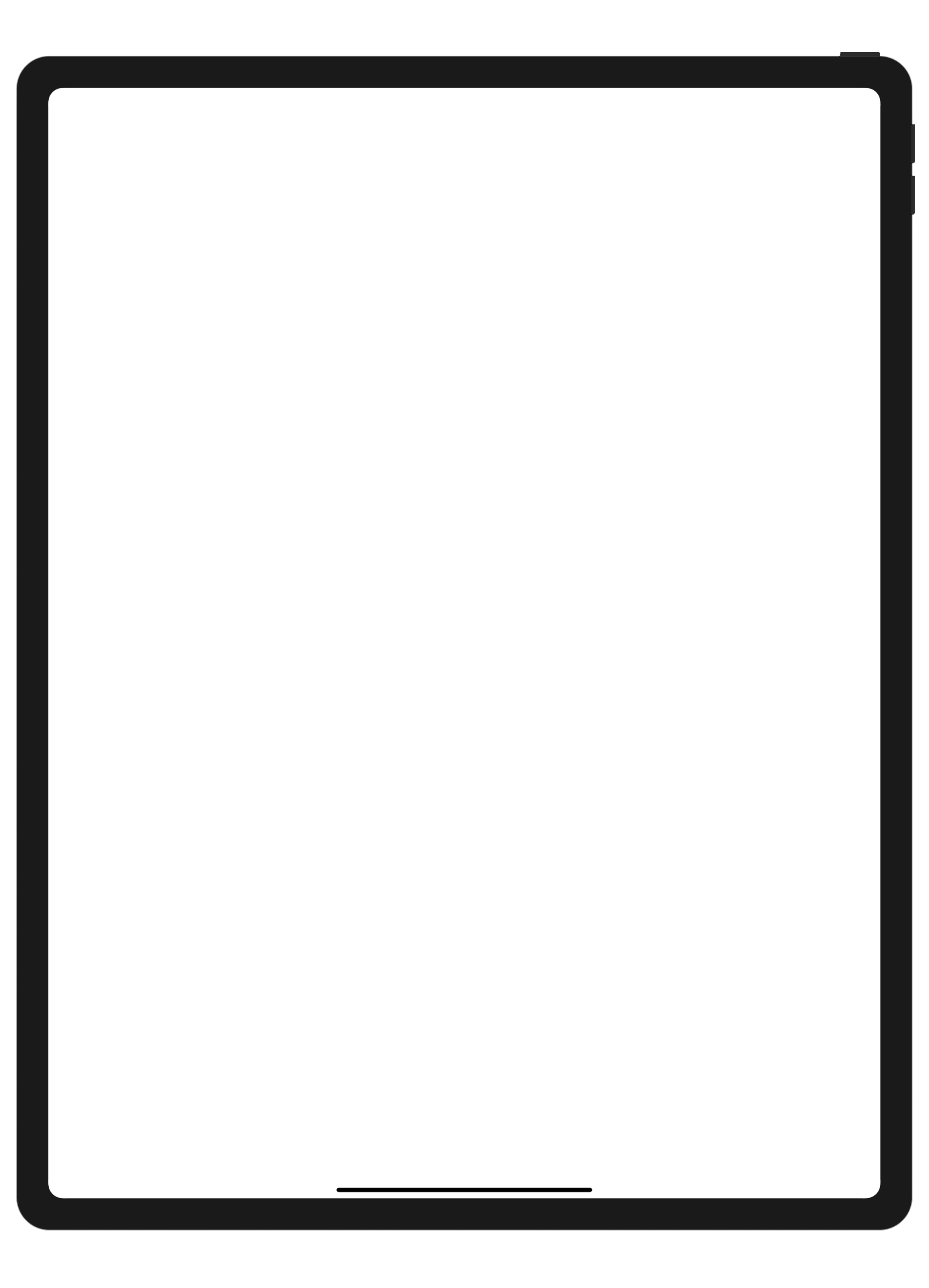 ОЦЕНКА ИНВЕСТИЦИОННОГО ПРОЕКТА
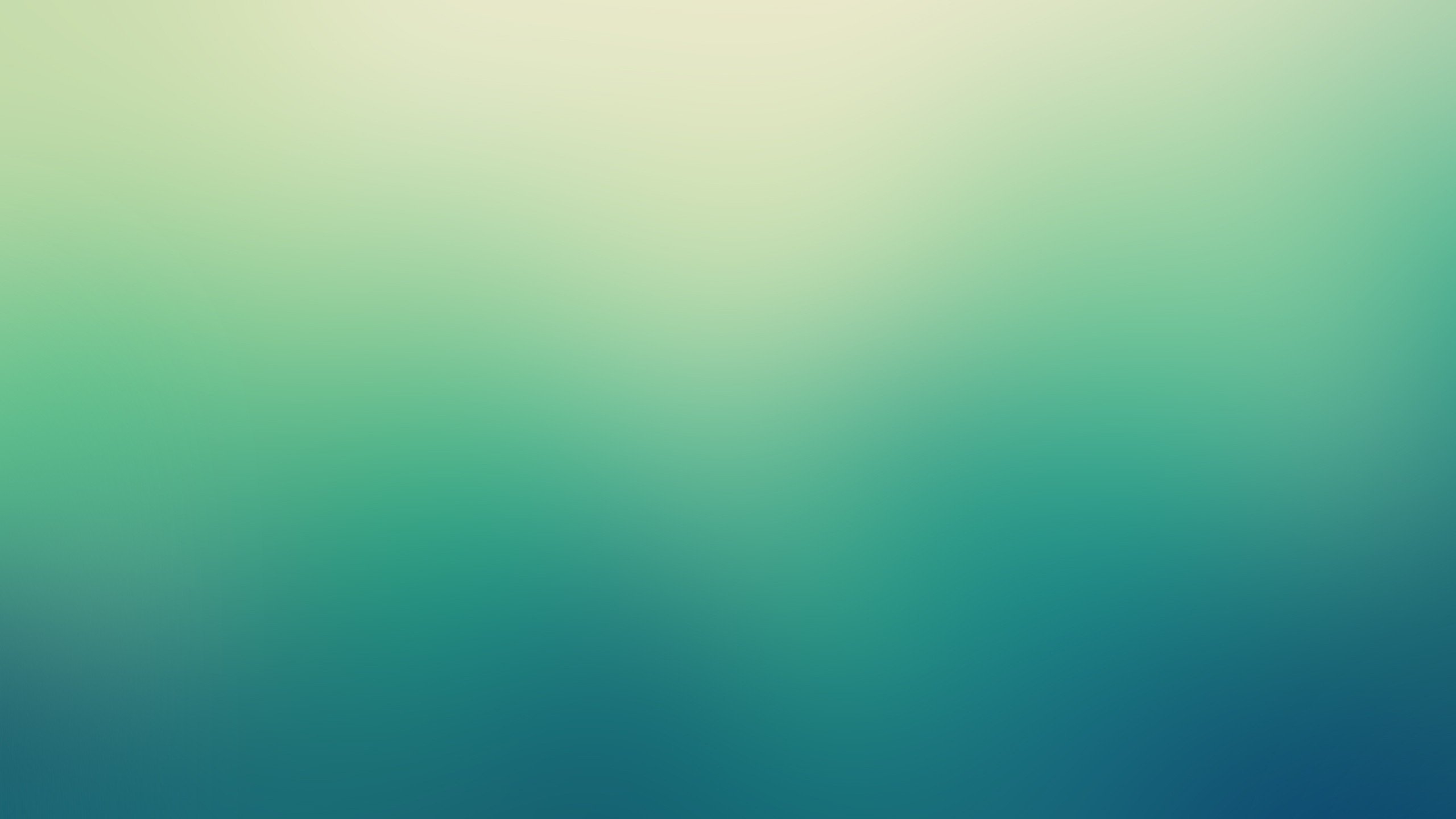 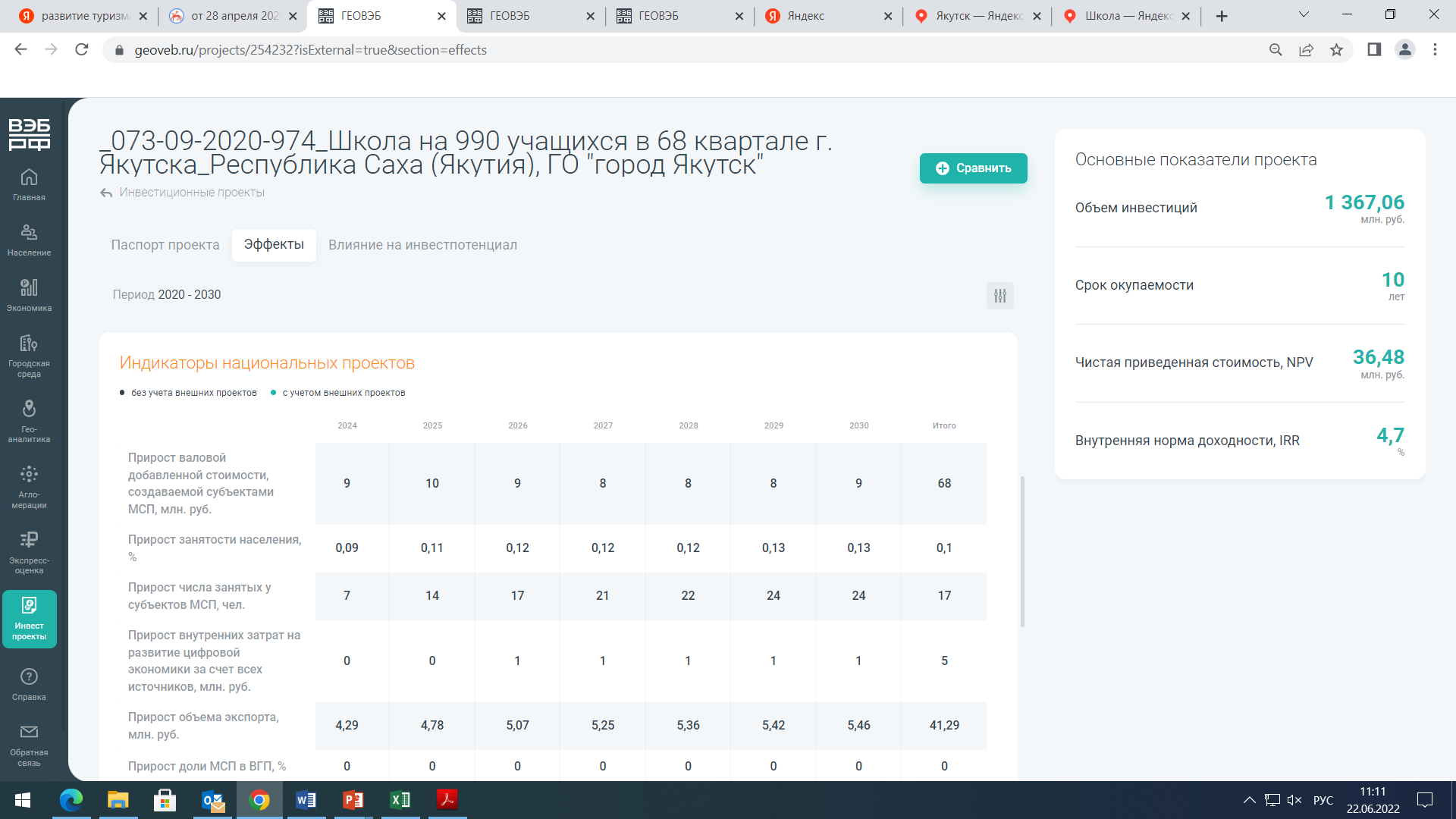 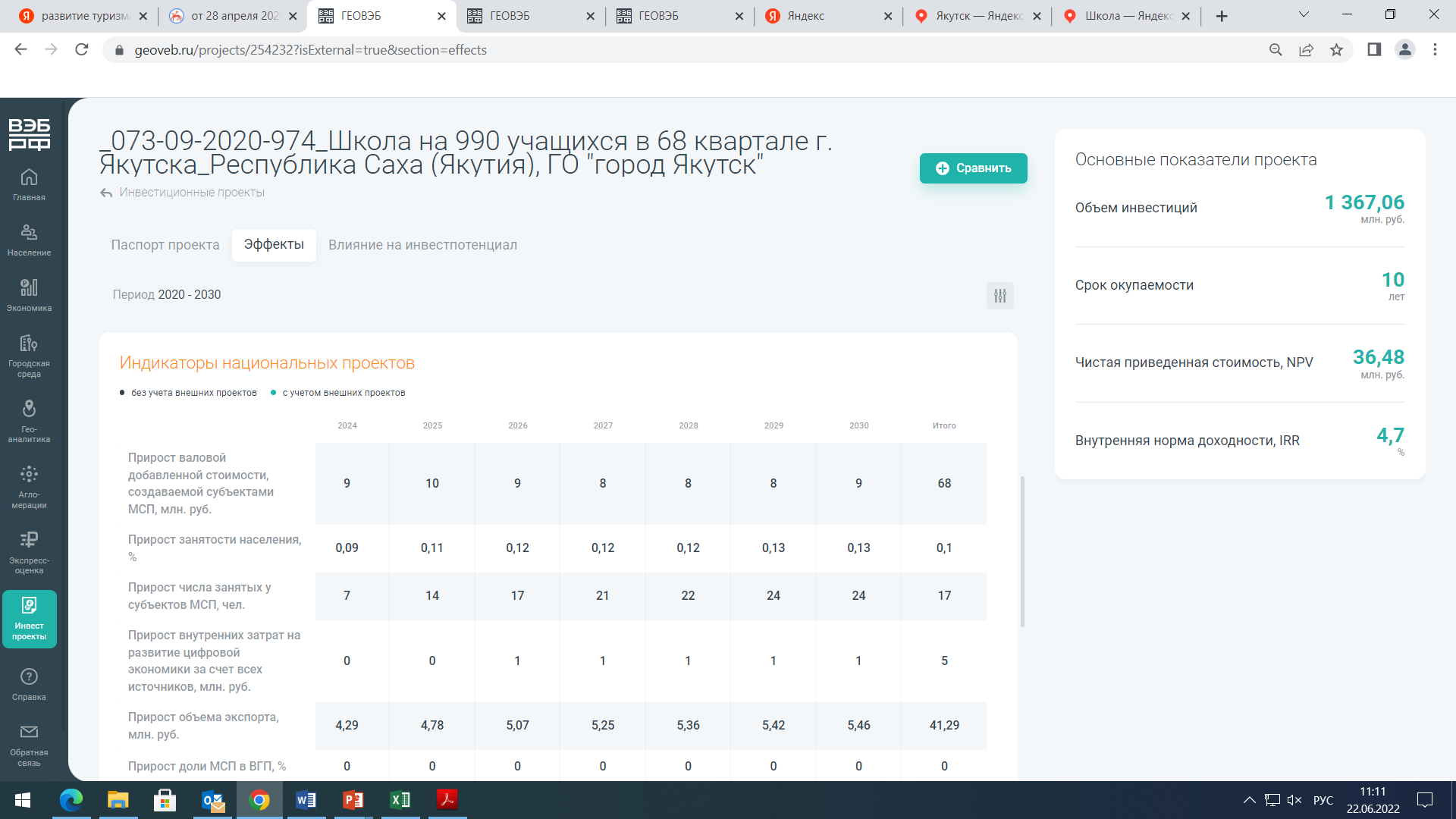 Оценивается влияние проекта не только на качество городской среды, но и на вклад города в достижение национальных целей и показателей национальных проектов.
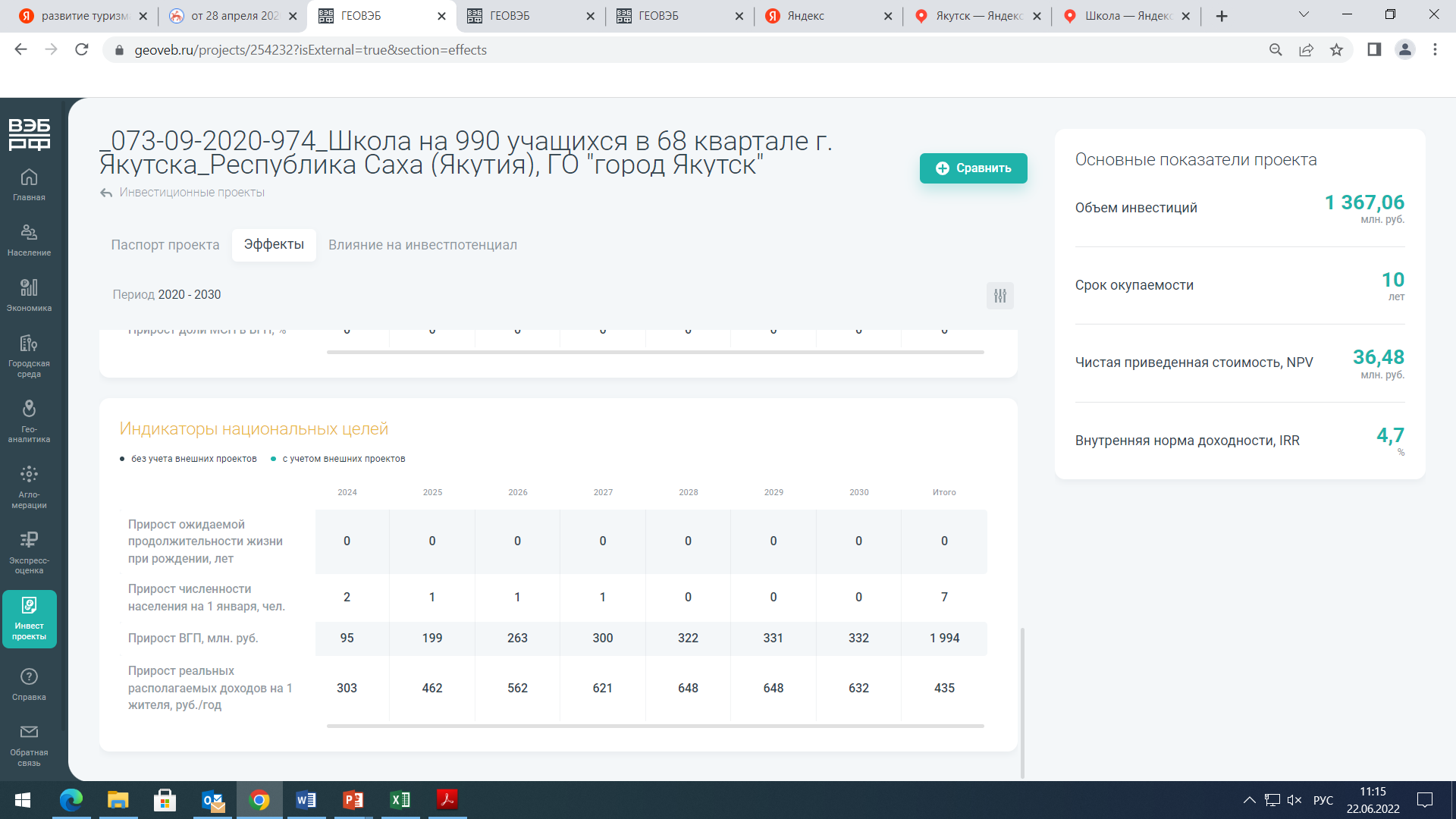 14
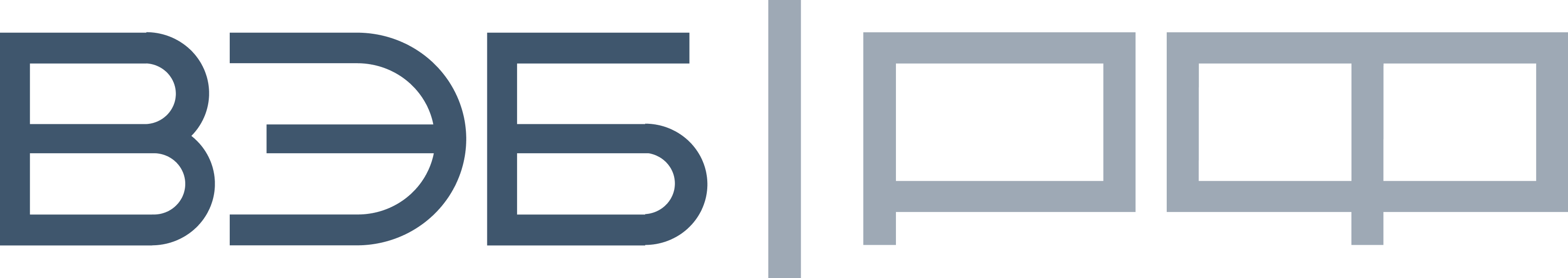 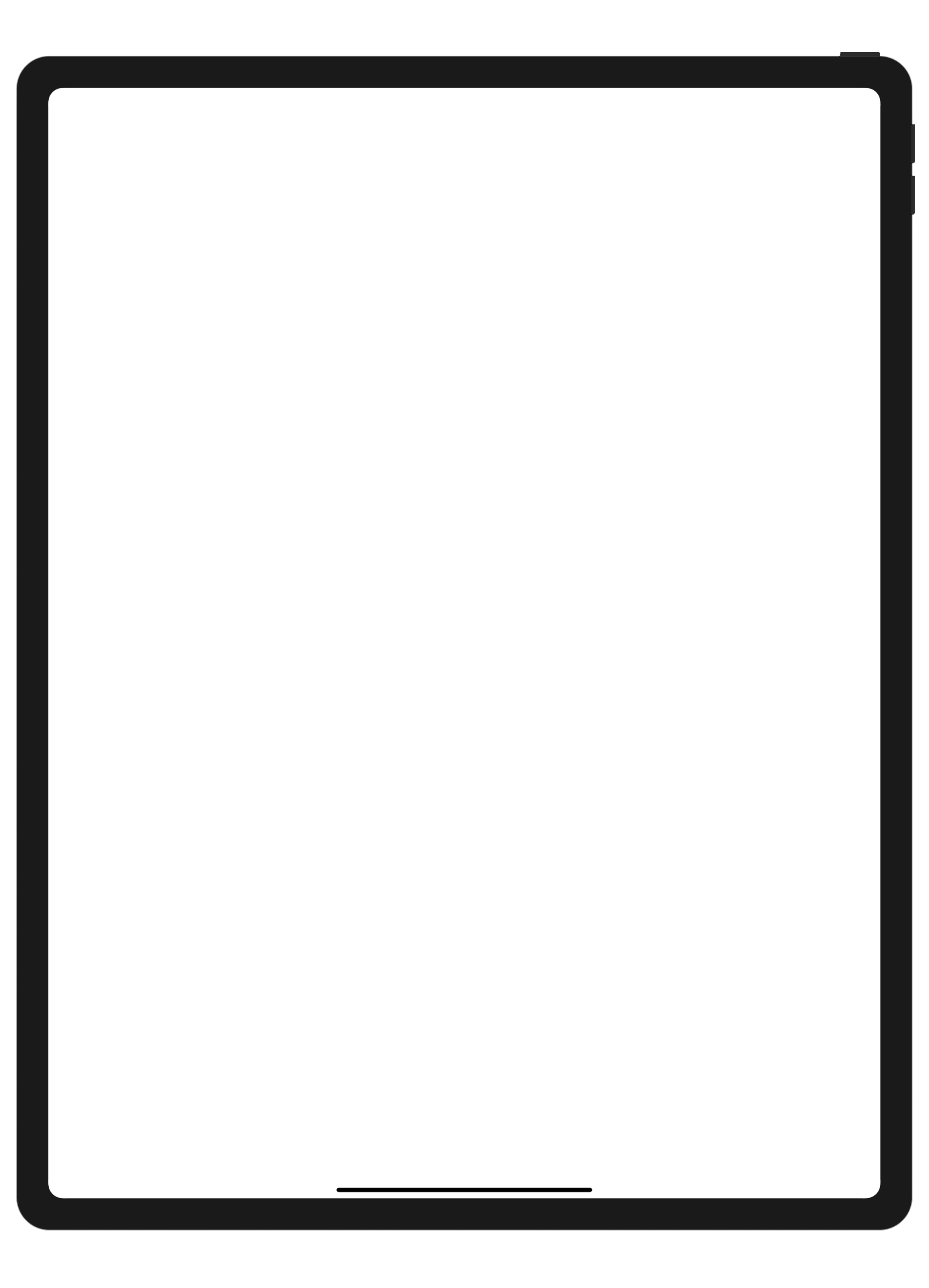 ИНВЕСТИЦИОННЫЙ ПОТЕНЦИАЛ
на примере города Якутска
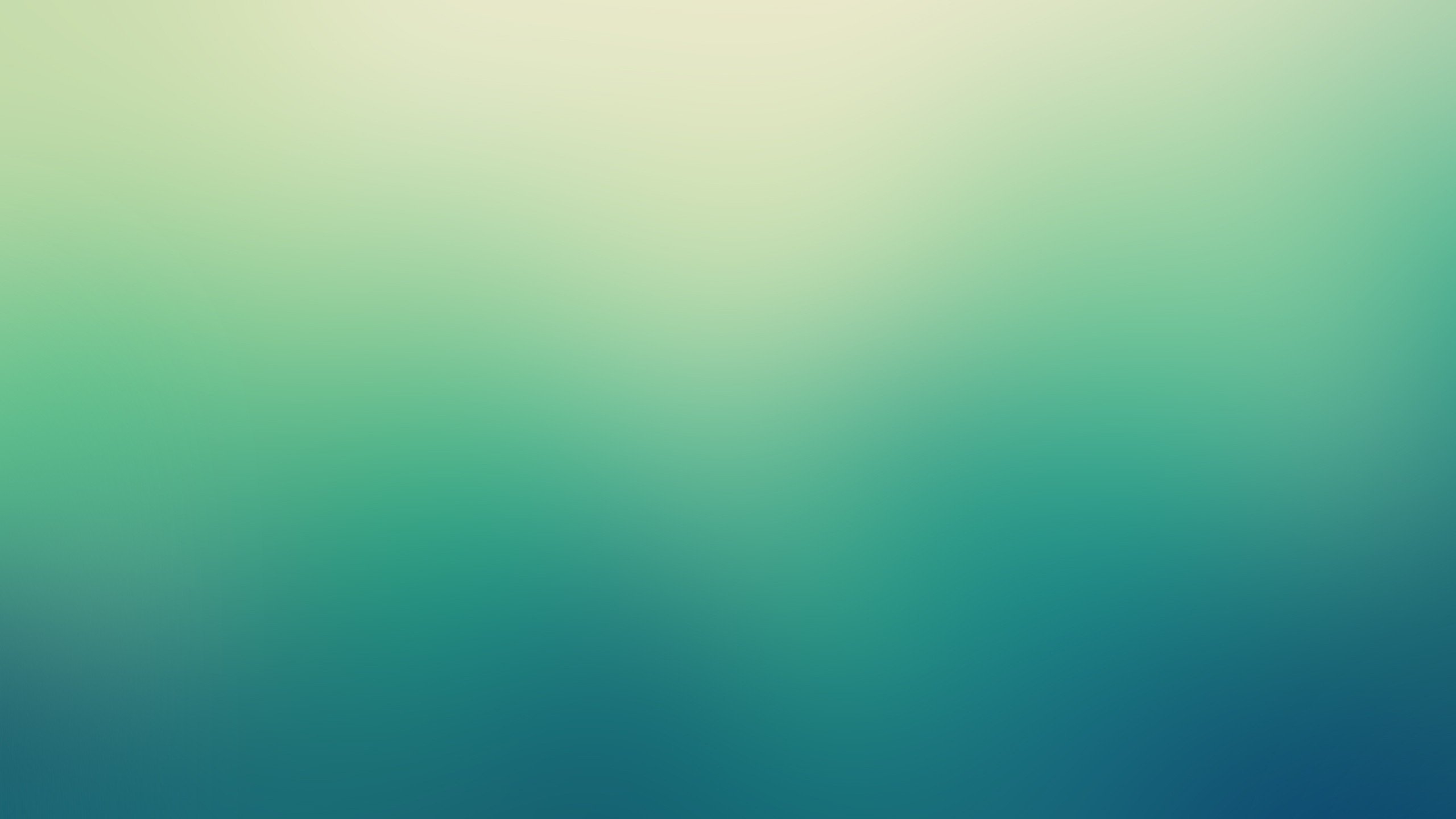 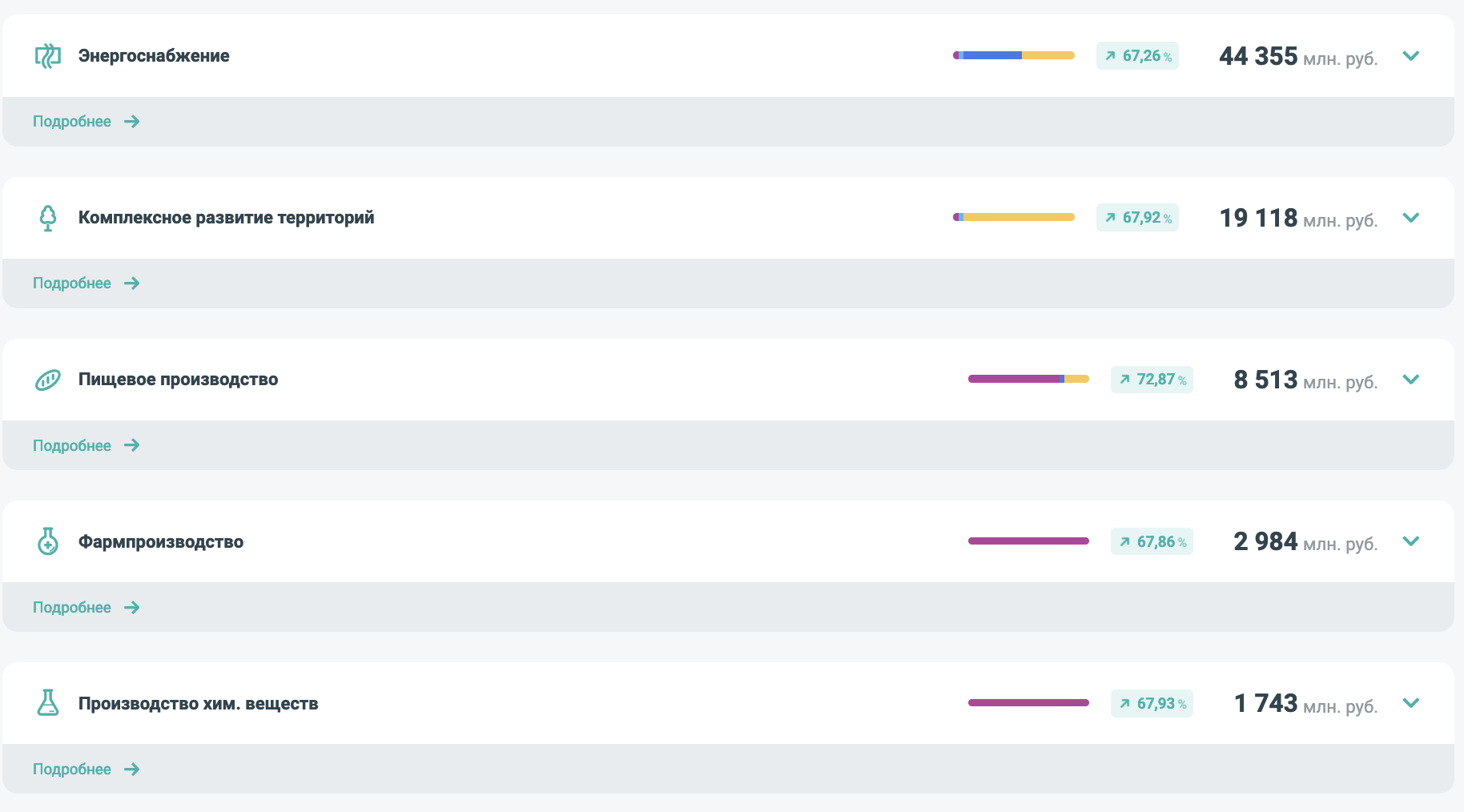 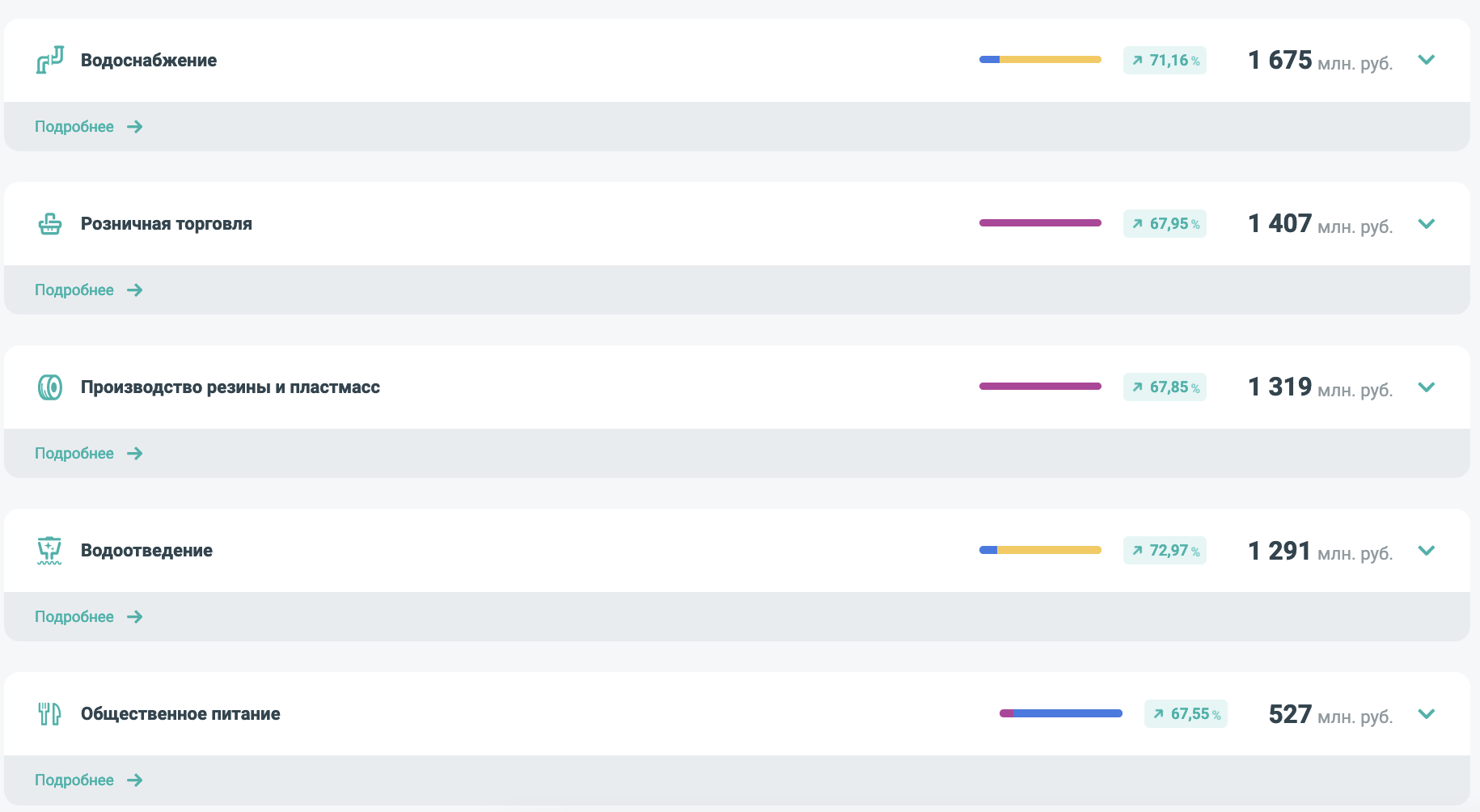 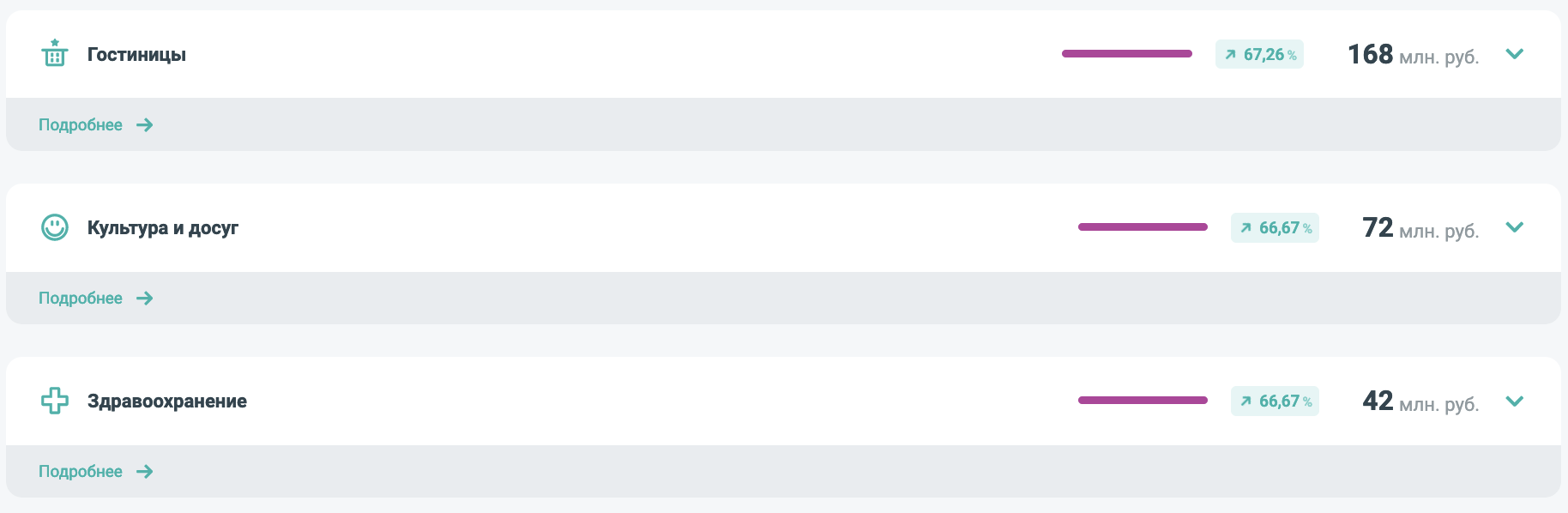 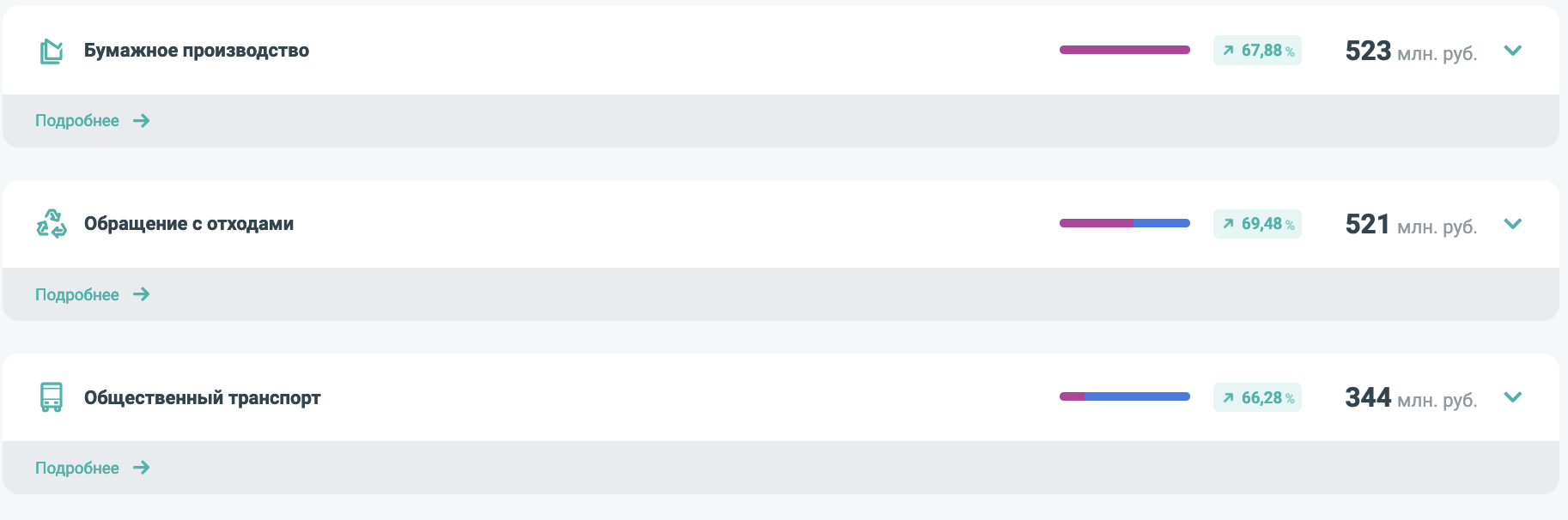 15
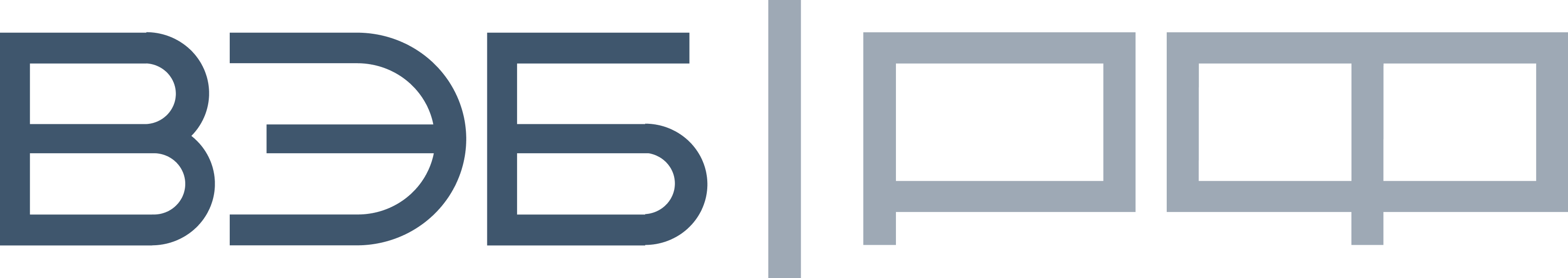 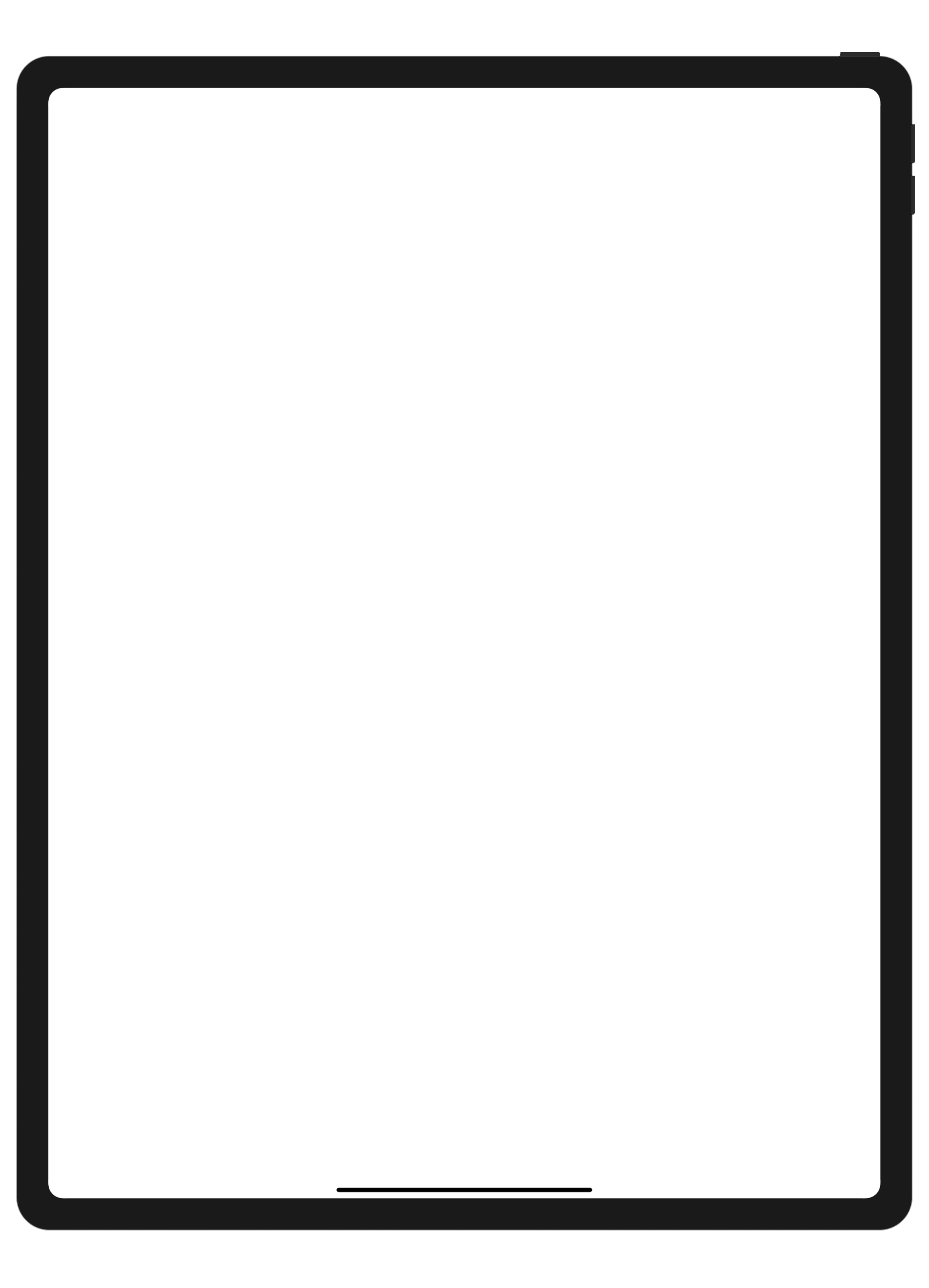 ИНВЕСТИЦИОННЫЙ ПОТЕНЦИАЛ
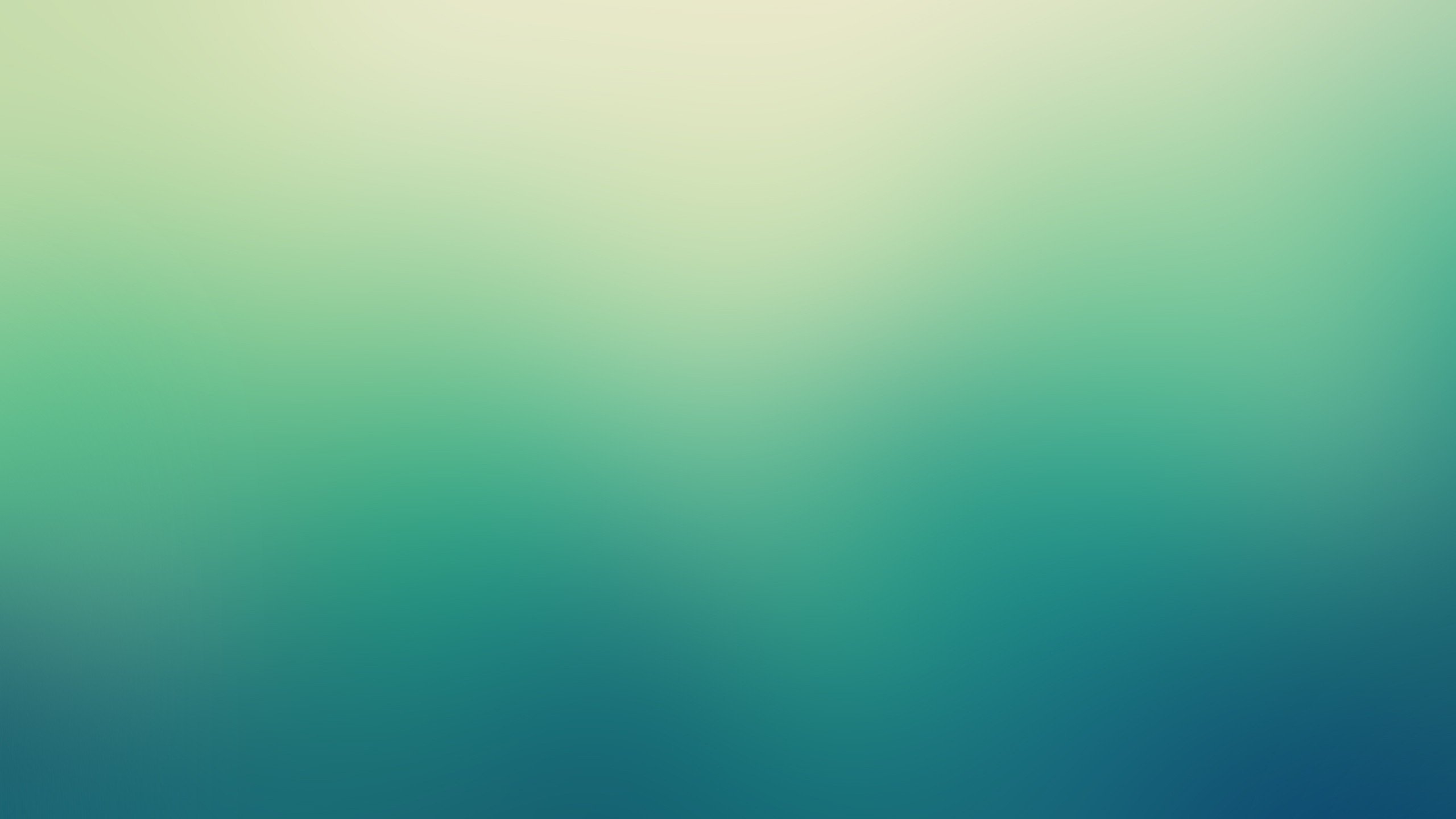 на примере города Якутска
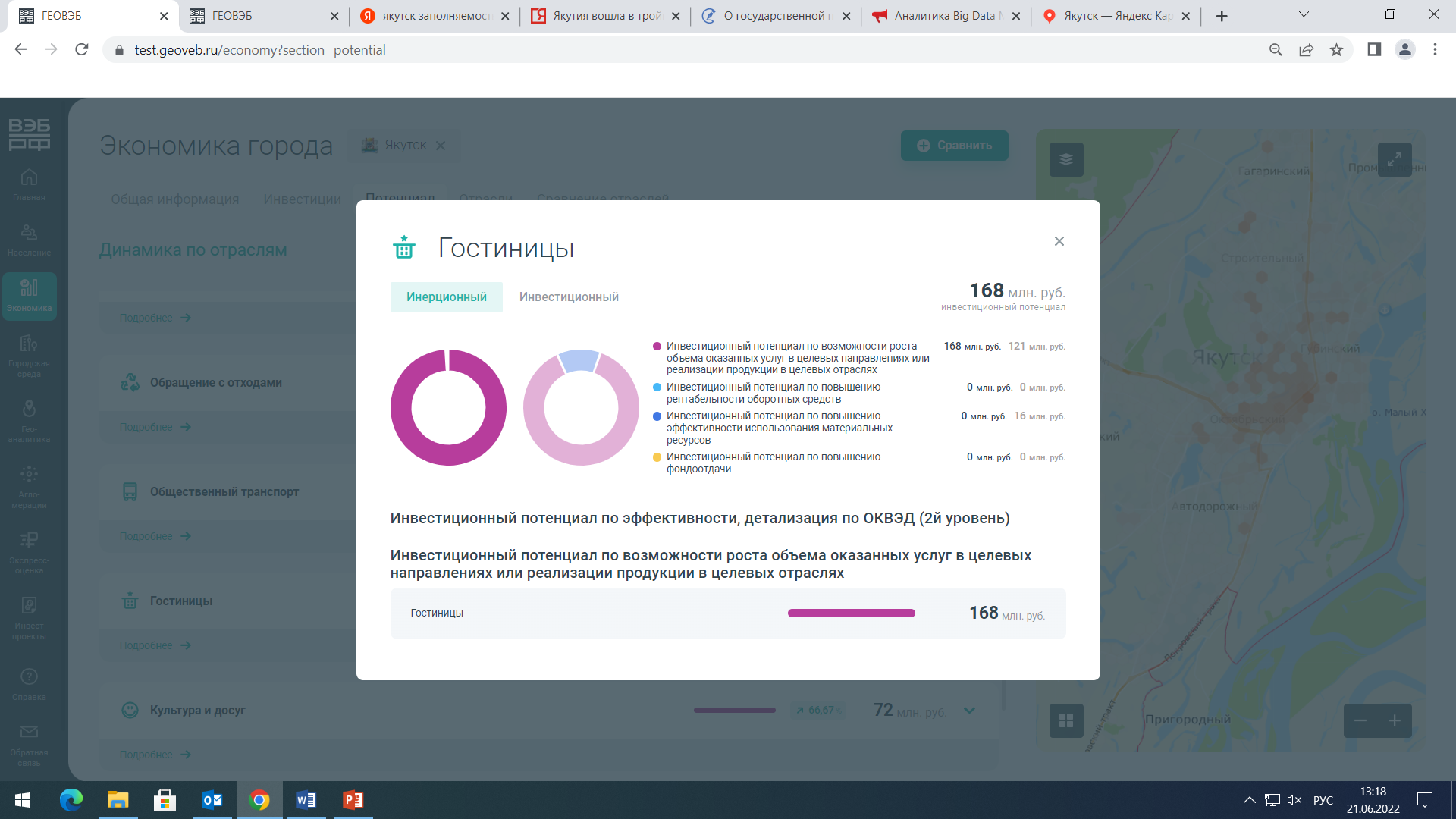 Эффективность использования основных и оборотных средств в отрасли на уровне выше среднего.  Высокая рентабельность производства при значительной относительной величине инвестиционного потенциала (около 35%) позволяют выделить отрасль в качестве точки роста при условии поддержания уровня спроса за счет создания центров притяжения туристов, таких как «Центр мамонта», и развития транспортной (магистральные автодороги, малая авиация) на республиканском и федеральном уровнях.
16
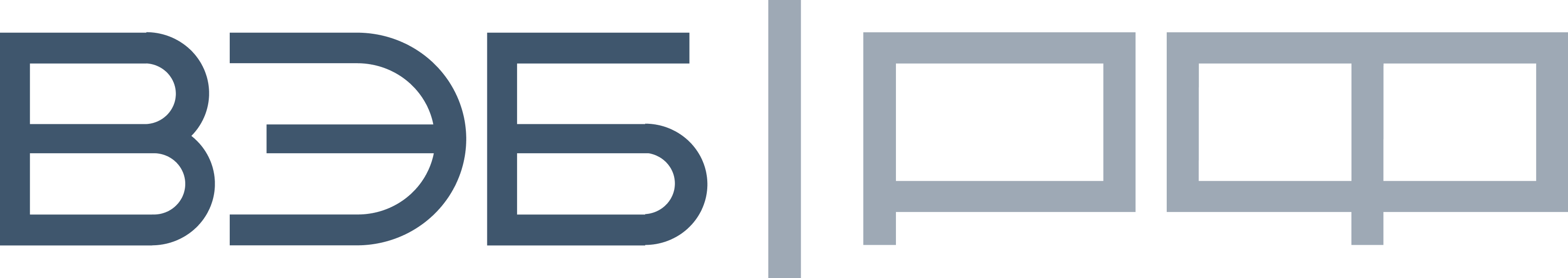 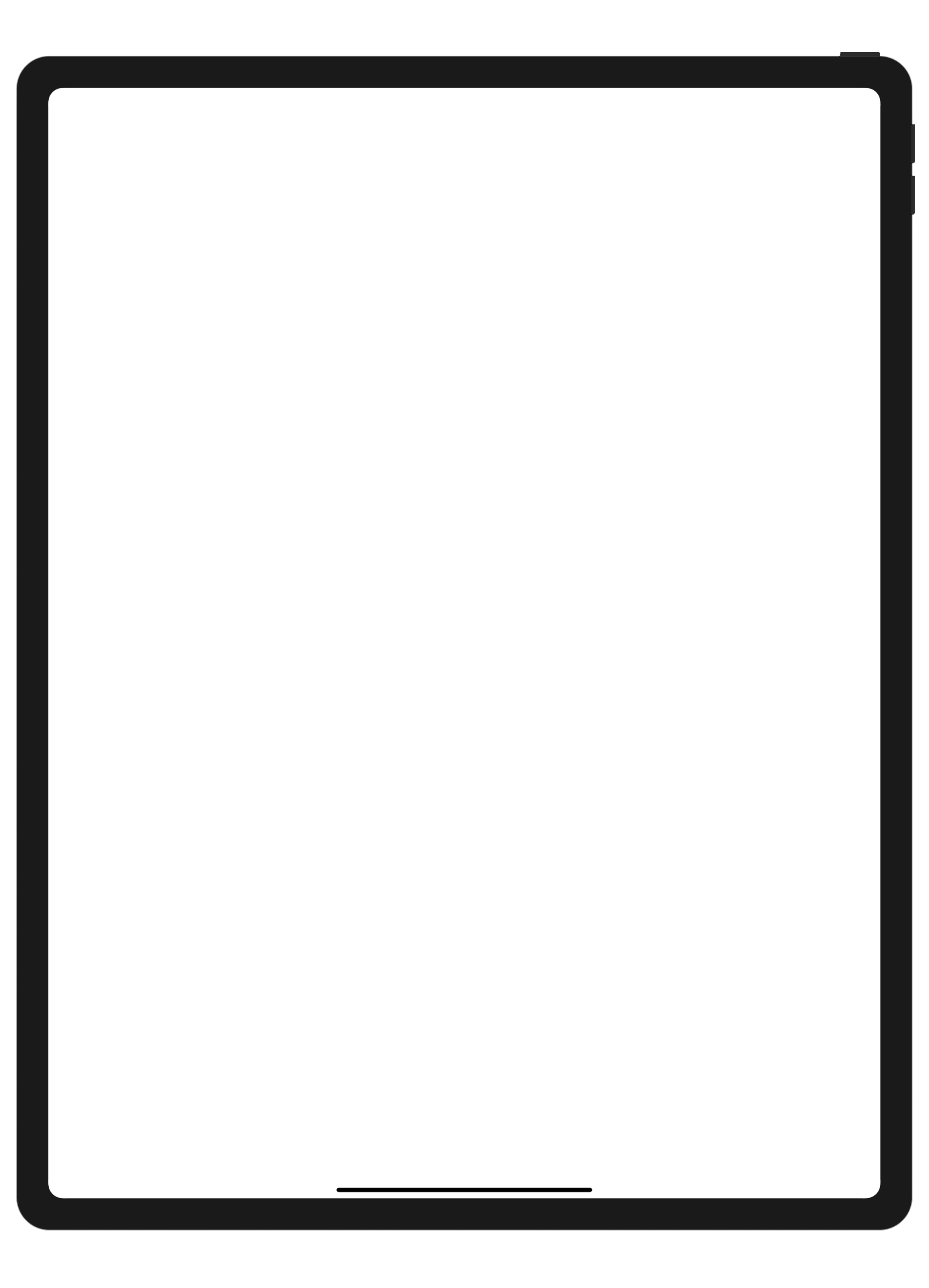 ИНВЕСТИЦИОННЫЙ ПОТЕНЦИАЛ
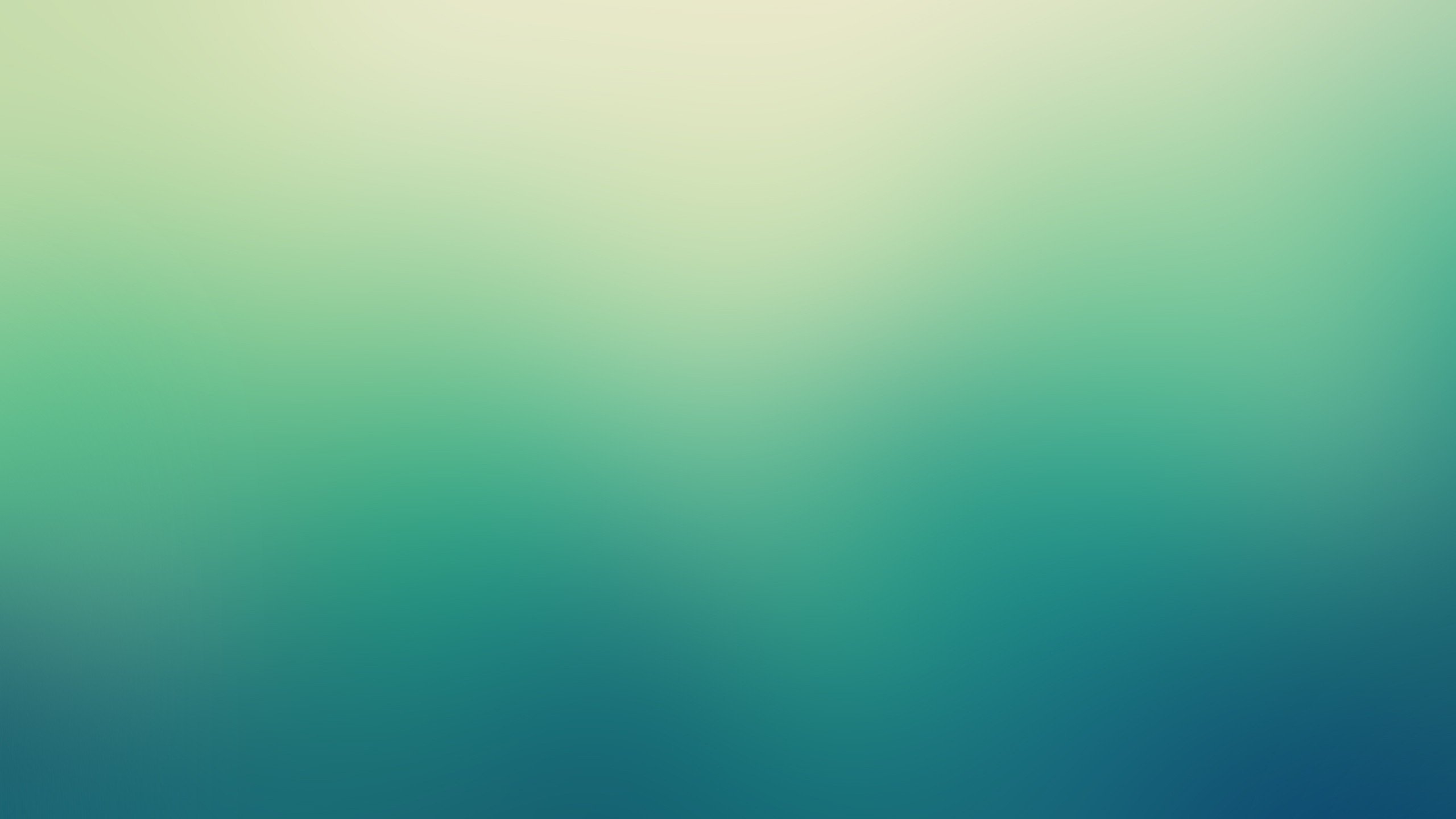 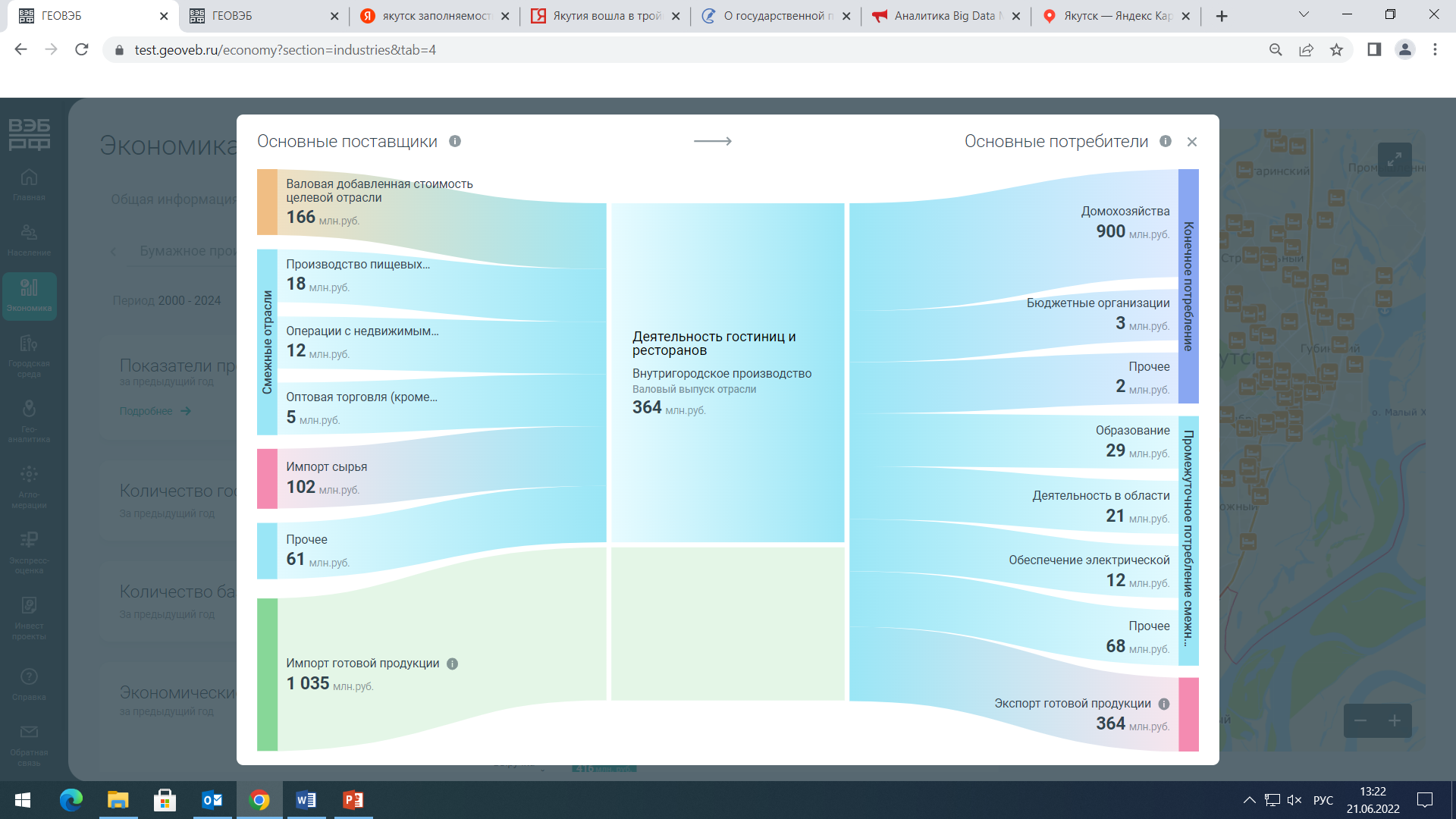 ГеоВЭБ позволяет выбирать оптимальные направления инвестирования.
«Выездной» поток туристов почти в три раза превышает «въездной».
17
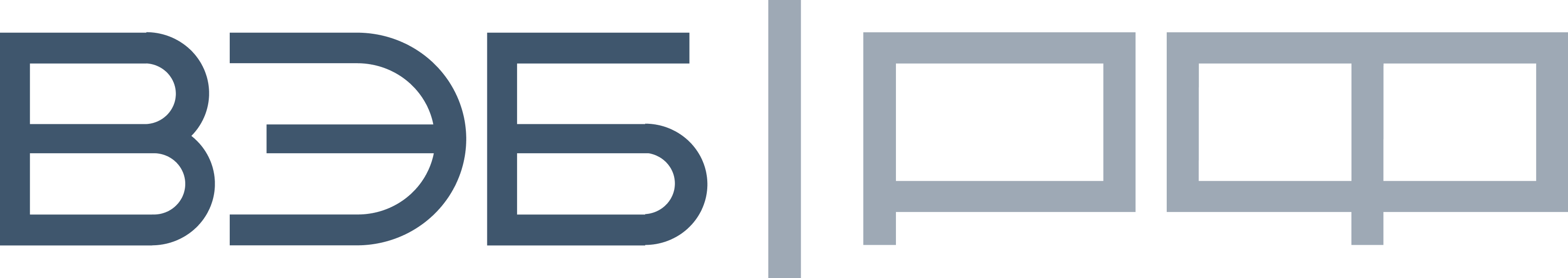 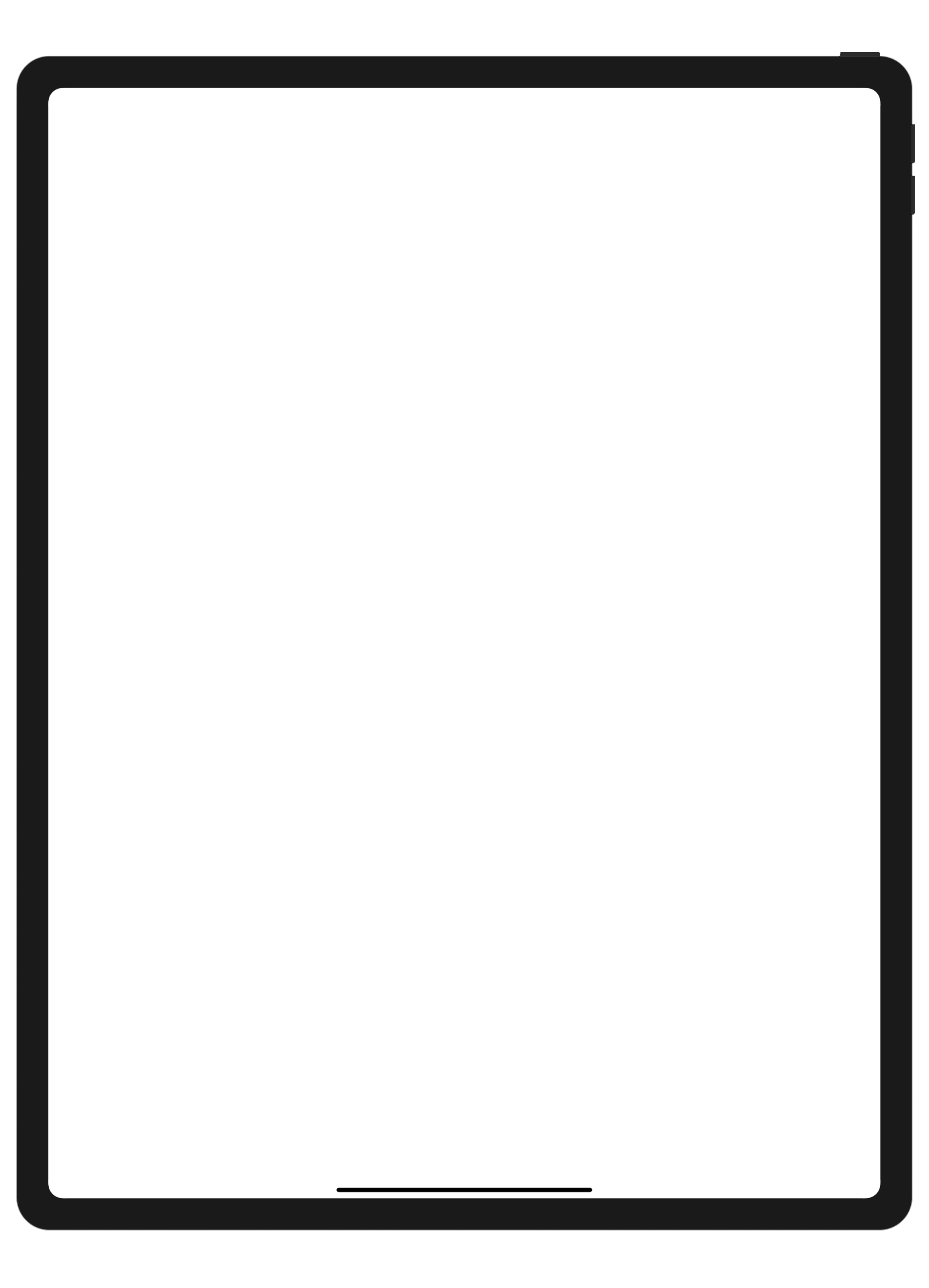 ТРАНСПОРТНАЯ ОБЕСПЕЧЕННОСТЬ
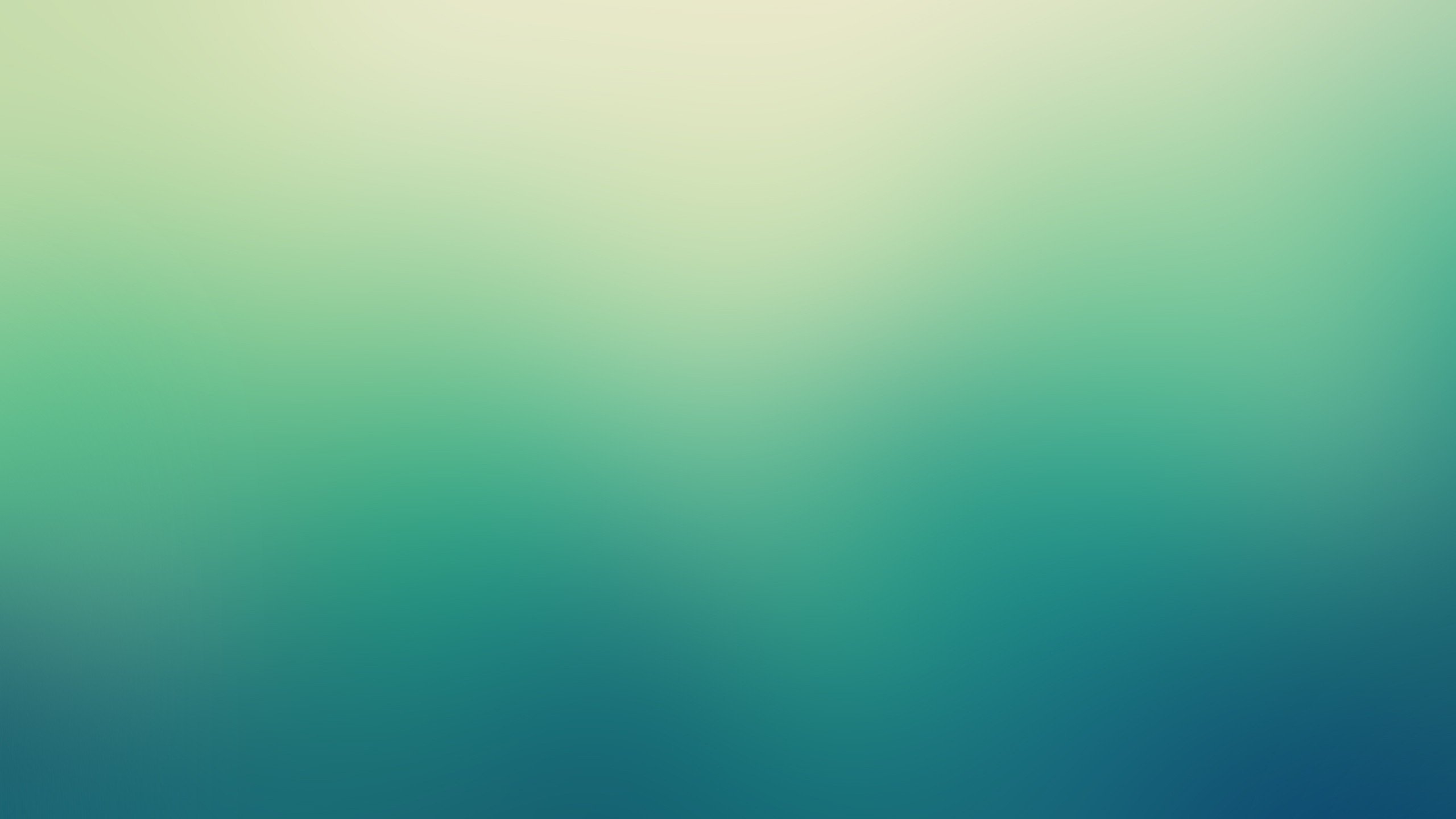 на примере города Якутска
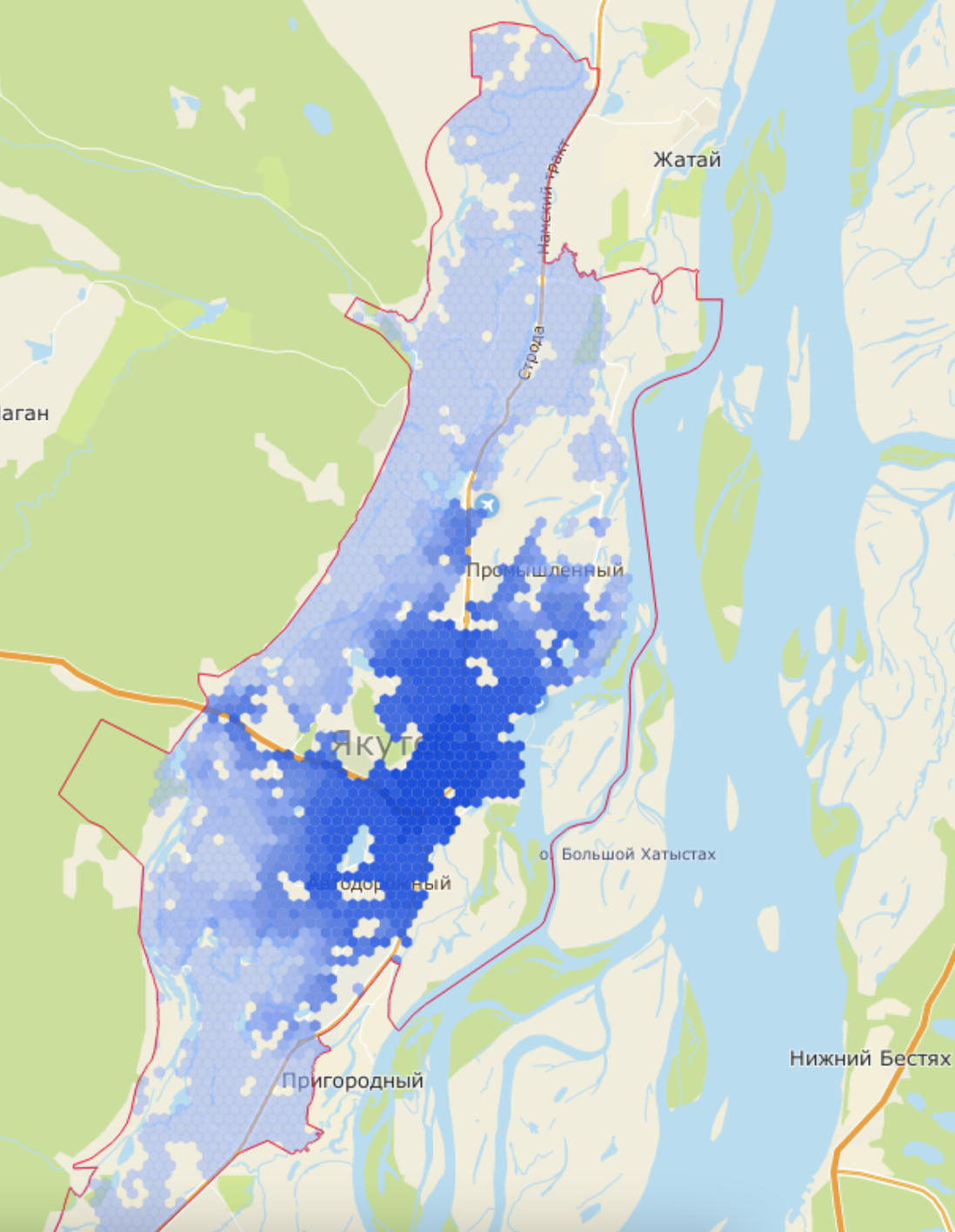 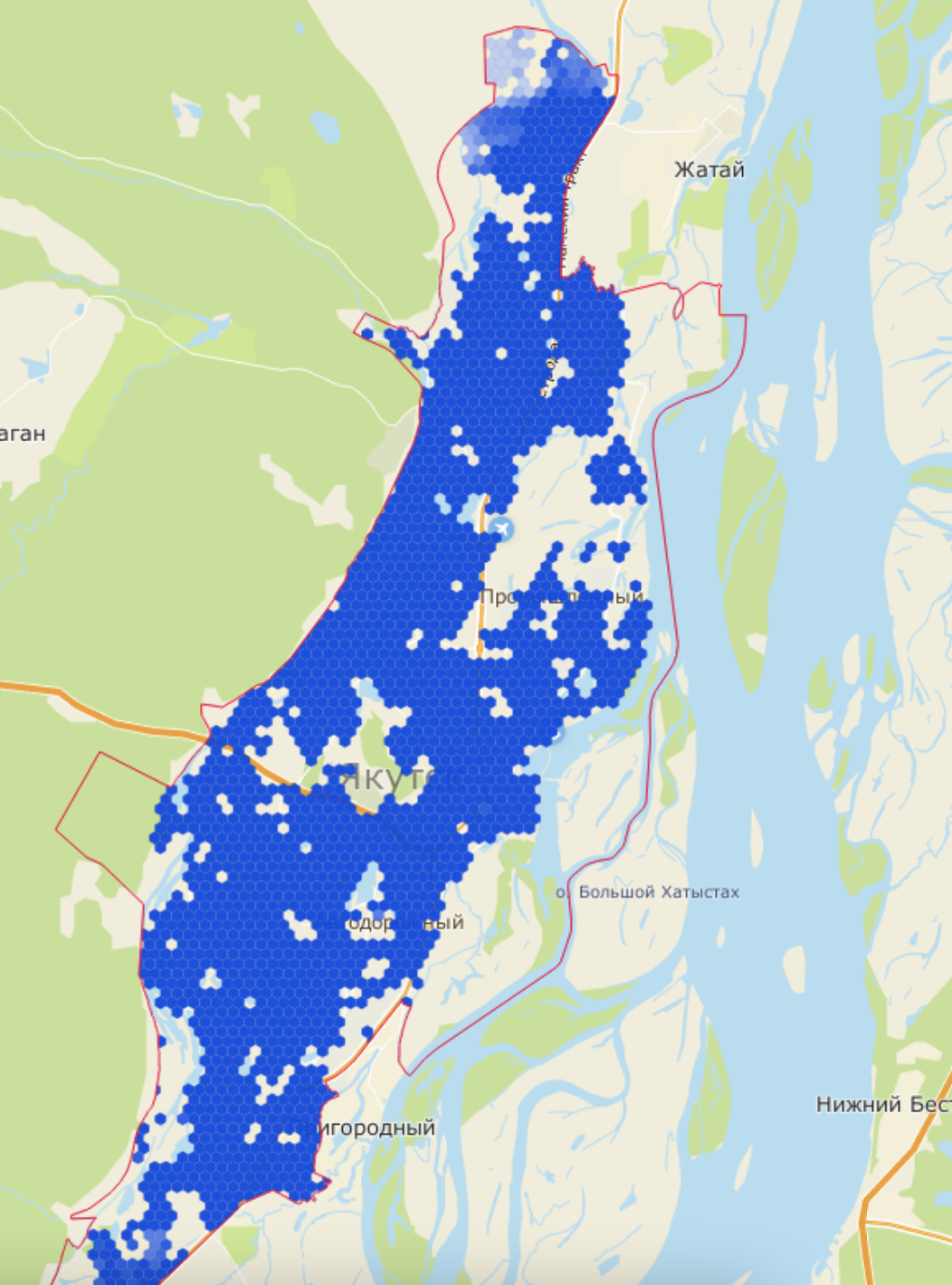 Сравнение транспортной доступности на общественном транспорте и на автомобиле в пределах 40 минут.
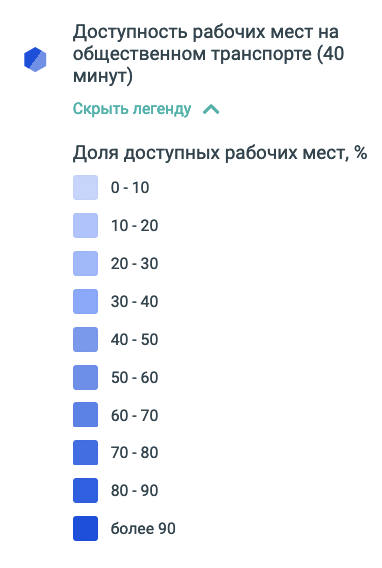 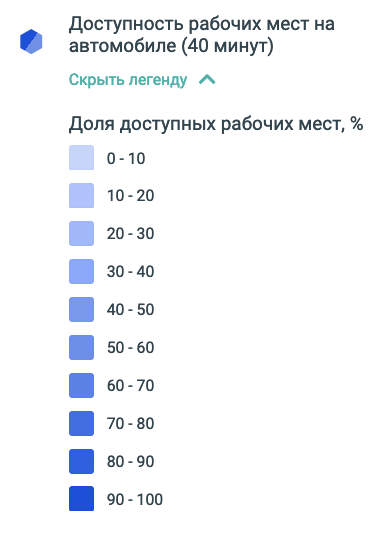 18
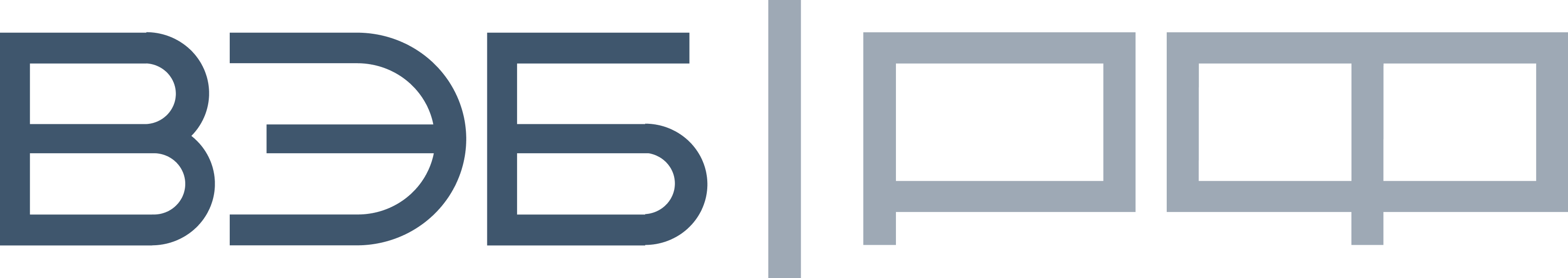 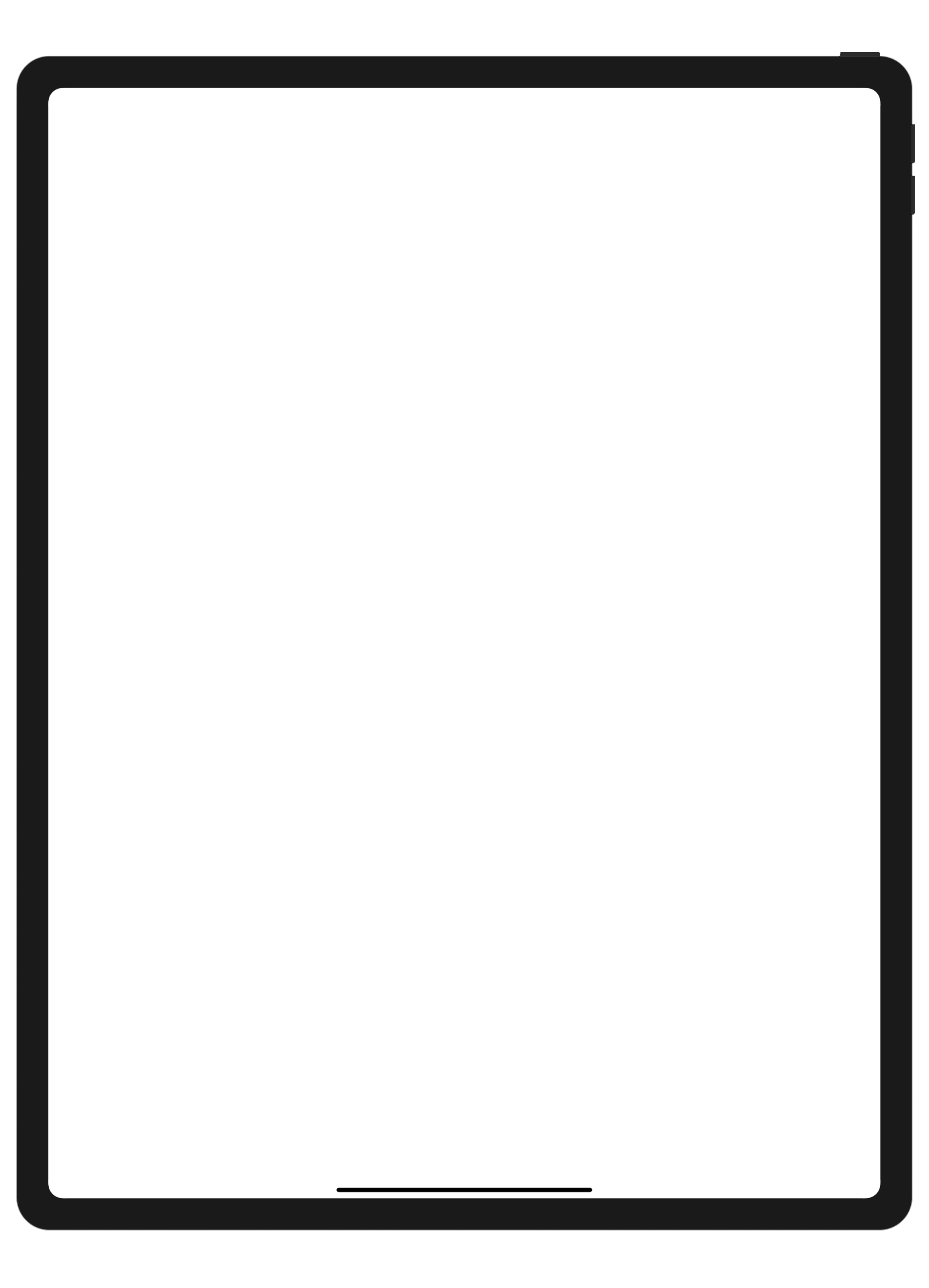 ЭКСПРЕСС-ОЦЕНКА ИНВЕСТИЦИОННОГО ПРОЕКТА
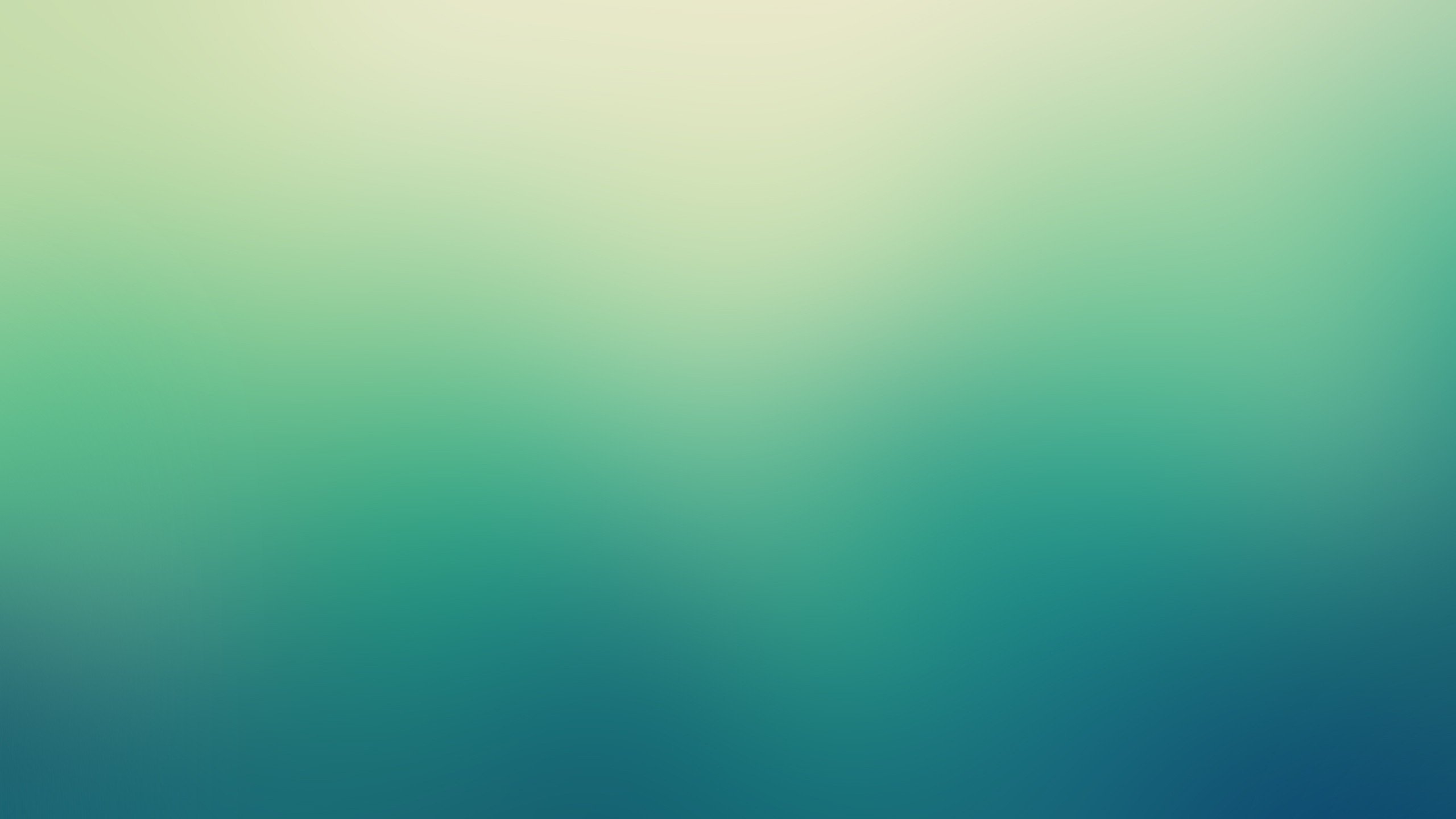 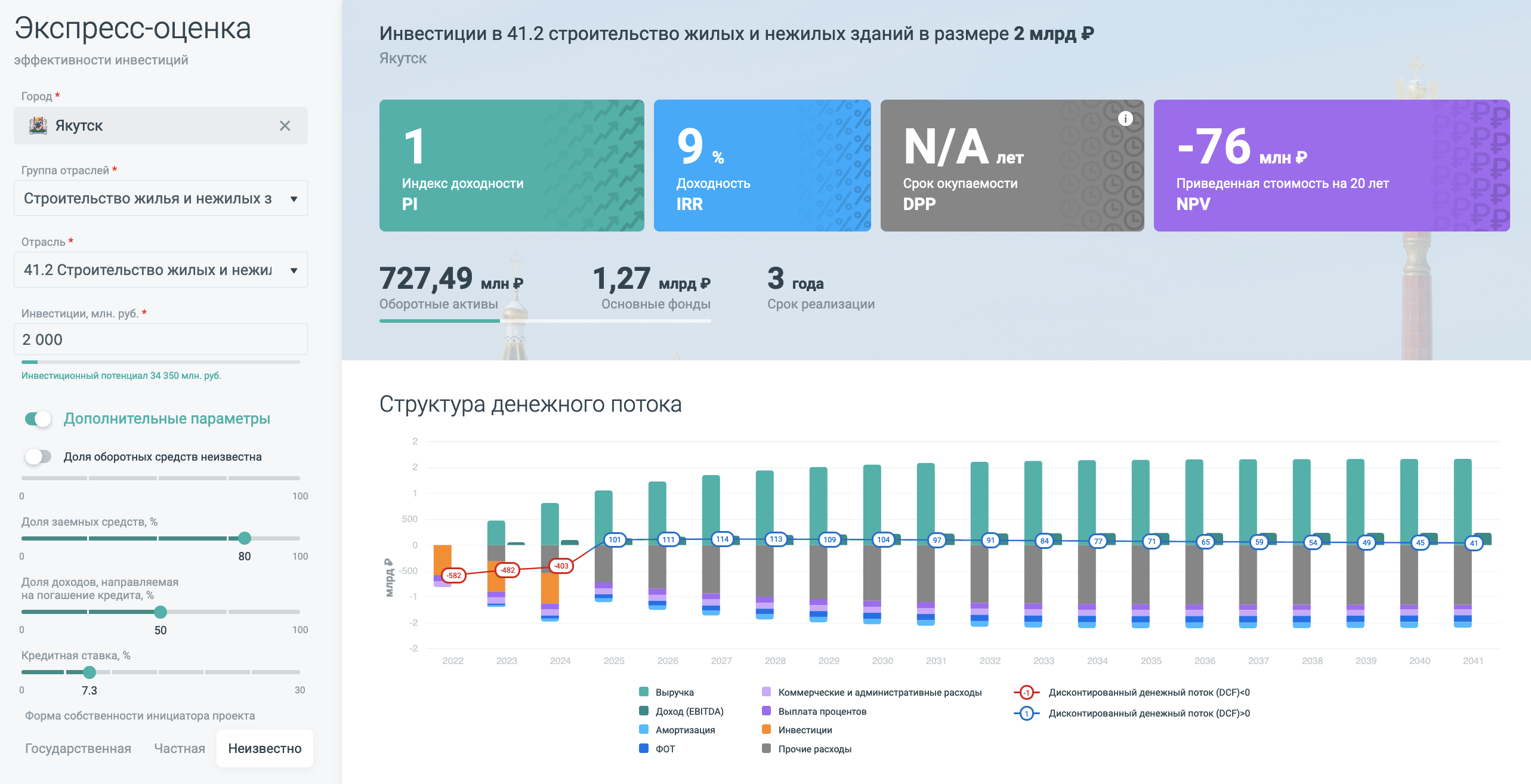 Указав основные финансовые показатели инвестиционного проекта пользователь получит полную информацию о структуре денежного потока, а также возможность оценивать перспективы инвестиций, затратив минимум усилий и времени.
19
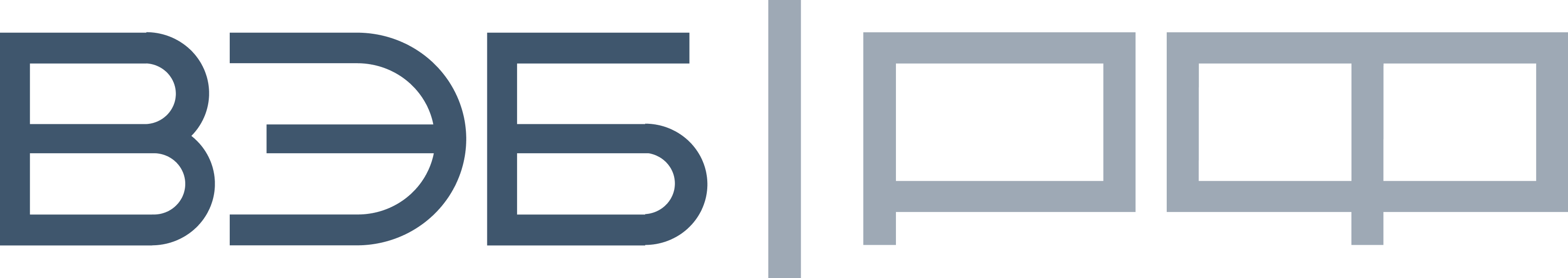 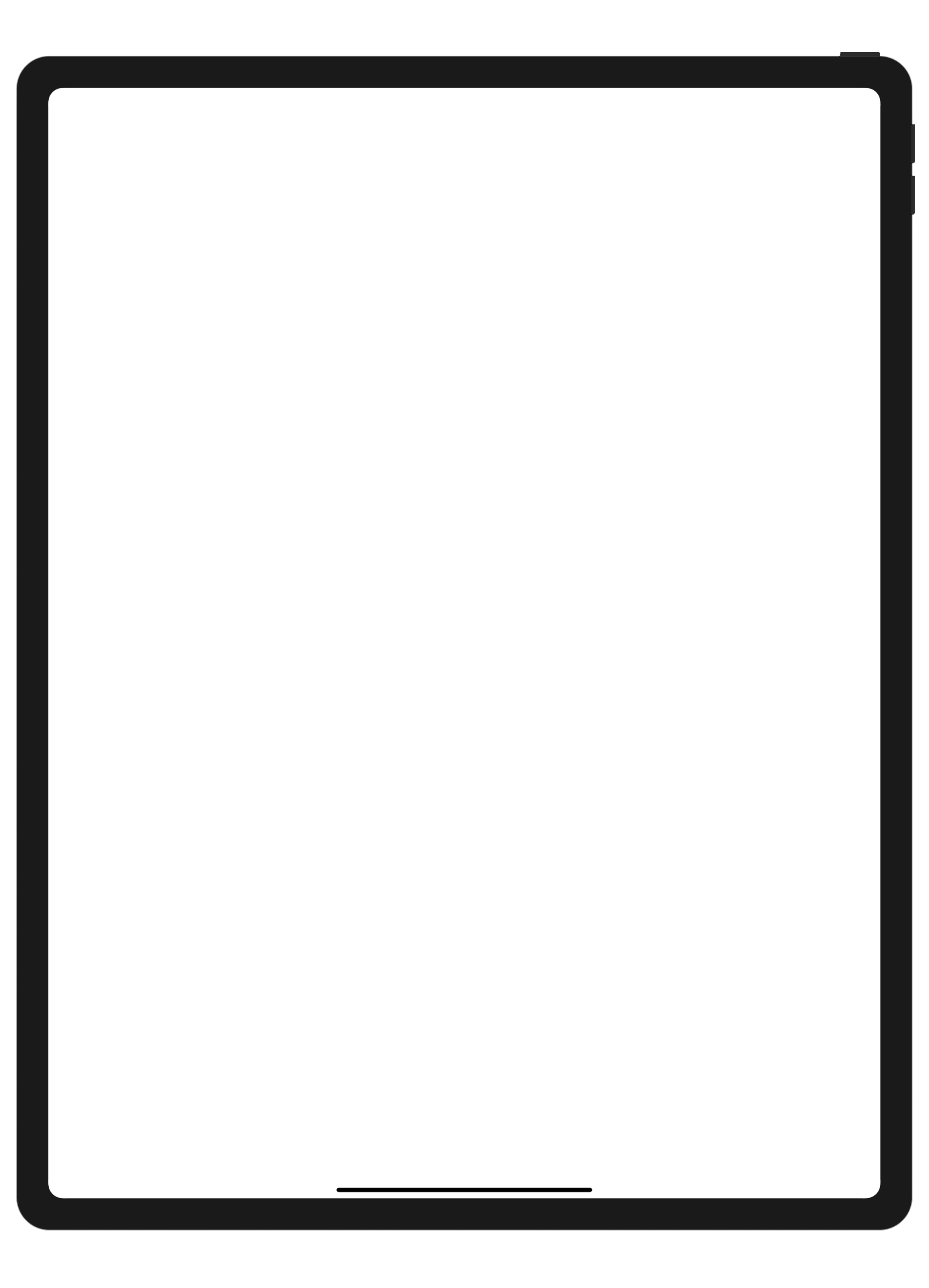 ОЦЕНКА ИНВЕСТИЦИОННОГО ПРОЕКТА И ЕГО ВЛИЯНИЯ НА ОСНОВНЫЕ СОЦИАЛЬНО-ЭКОНОМИЧЕСКИЕ ПОКАЗАТЕЛИ ГОРОДА
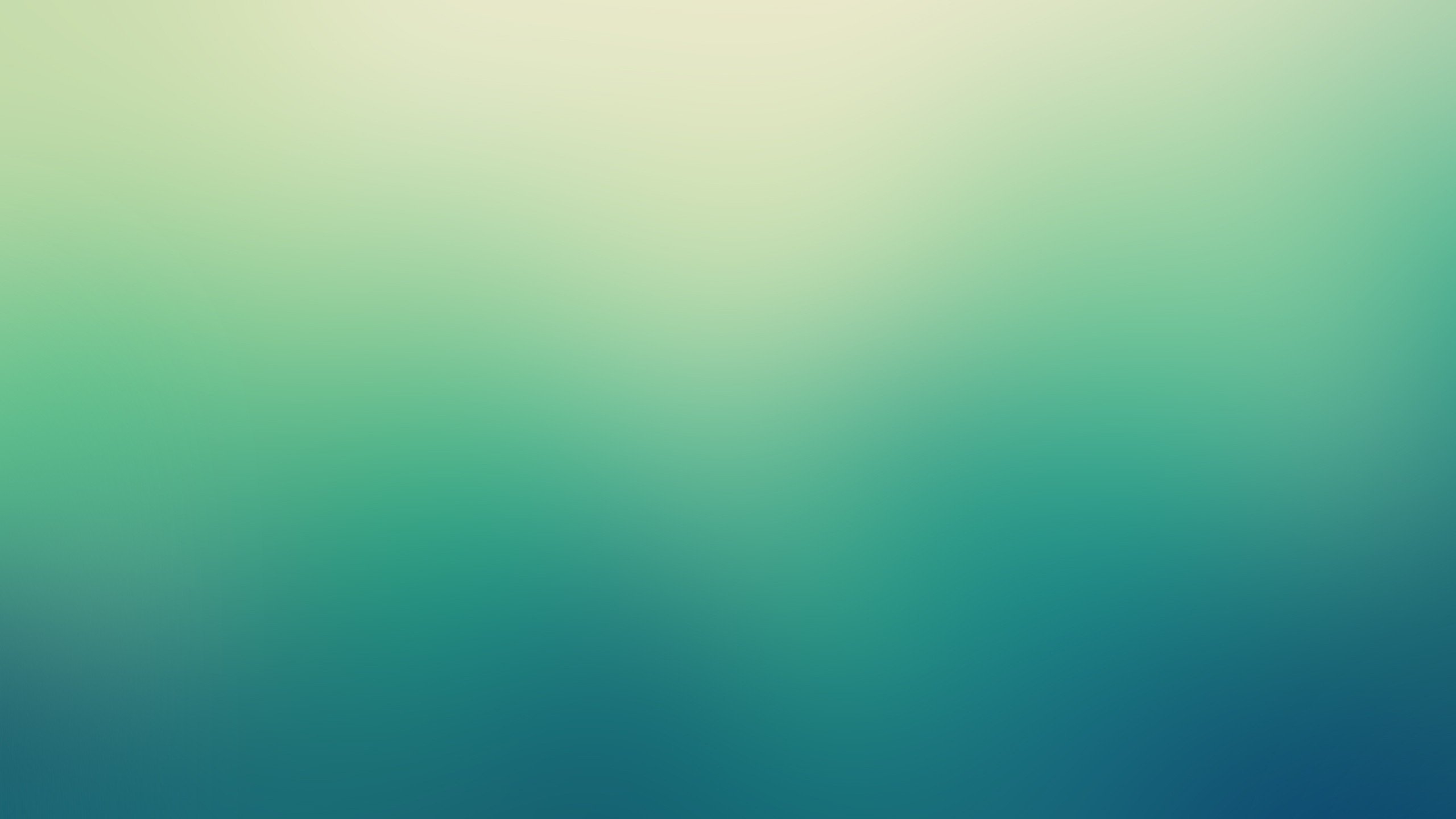 Разработанные алгоритмы оценки влияния инвестиционного проекта на развитие города и достижение ключевых показателей национальных целей развития РФ позволяют с легкостью аргументировать решение о финансировании инвестиционных проектов, а богатый «арсенал» социально-экономических показателей позволяет заинтересовать не только представителей бизнес-сообщества, но и органы власти, в том числе в рамках организации бюджетных процессов.
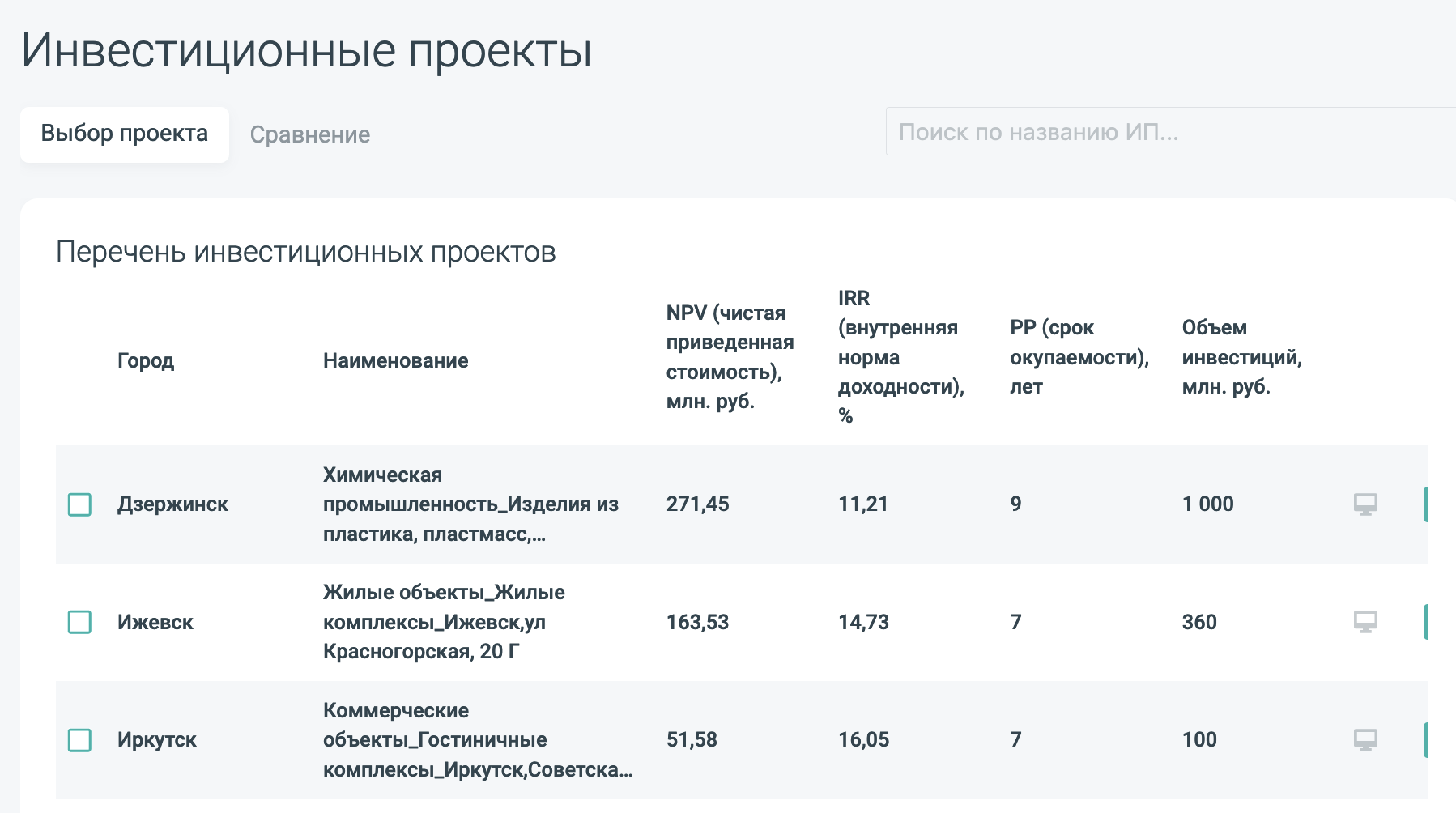 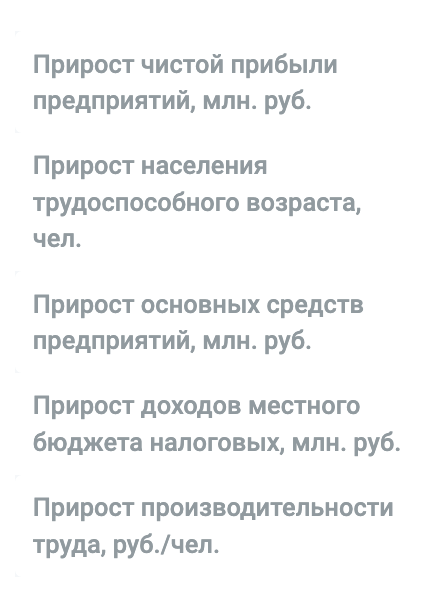 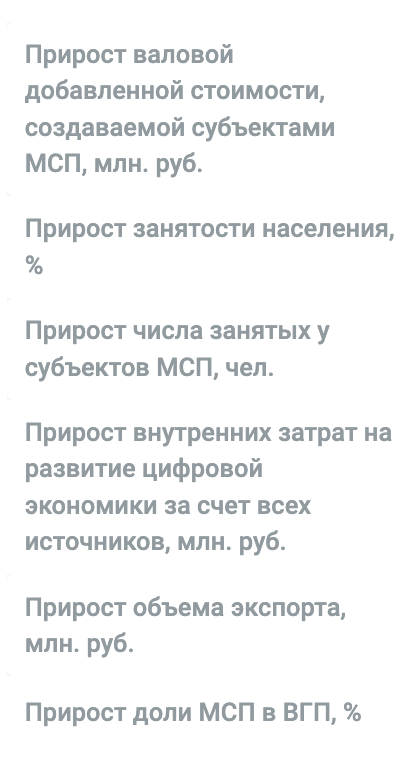 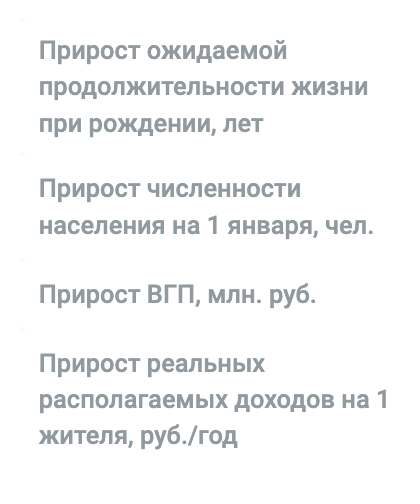 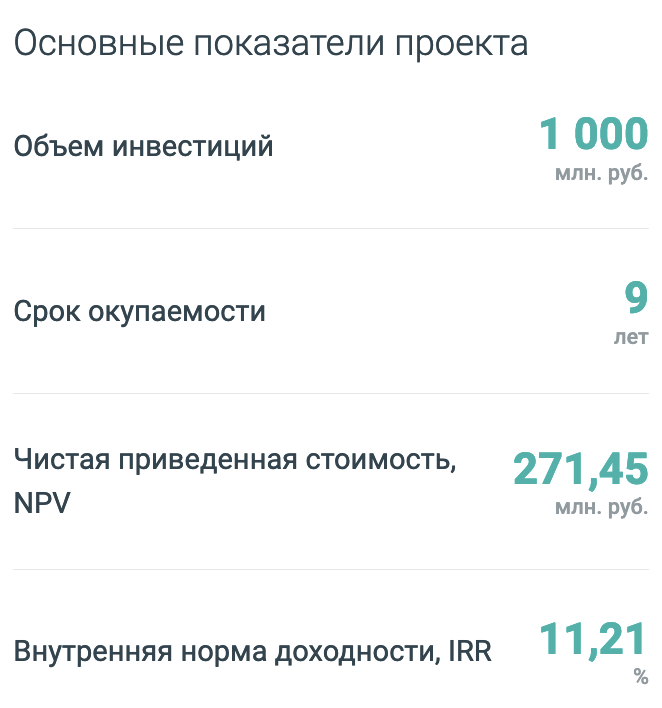 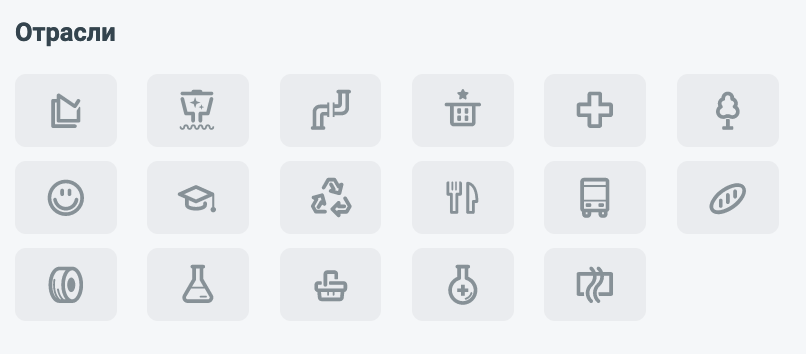 20
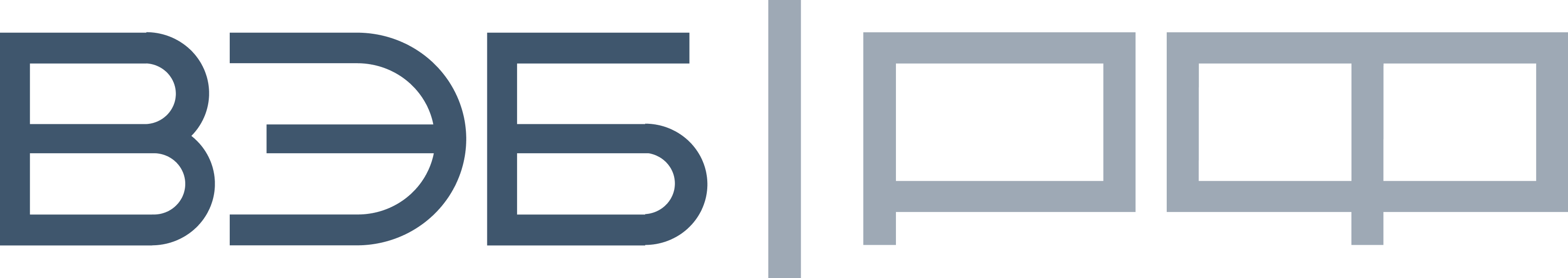 Направления совершенствования системы ГеоВЭБ в 2022 году
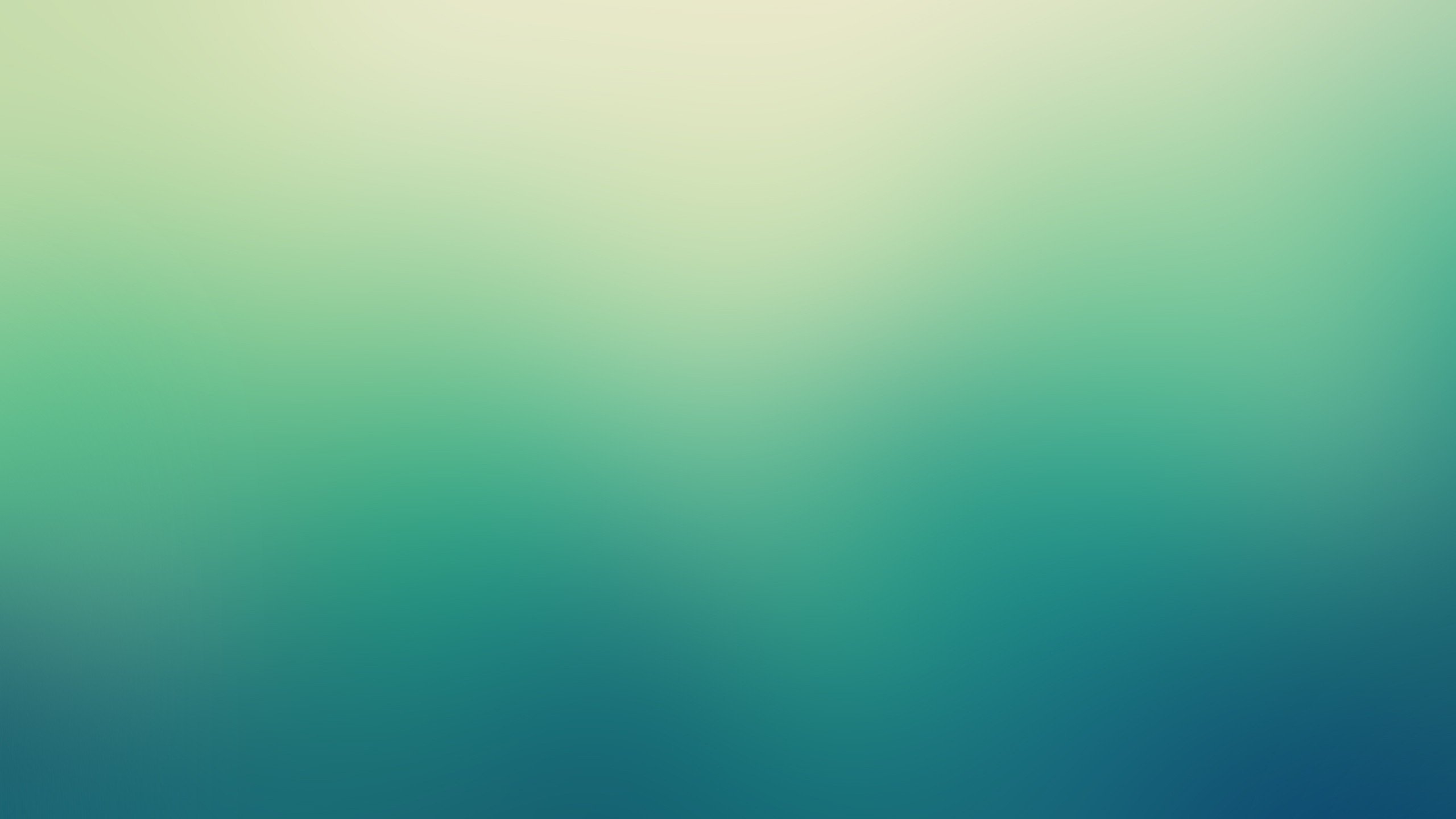 Увеличение количества городов ГеоВЭБ до 200;
Увеличение количества городских агломераций при принятии местными органами власти соответствующих решений;
Формирование баз данных в целях территориального планирования, развития городских агломераций;
Возможность проведения оценки инвестиционных проектов на основе ГЧП и концессионных соглашений;
Заключение соглашений о сотрудничестве с органами местной власти субъектов РФ об использовании системы ГеоВЭБ при разработке и реализации инвестиционных проектов и обмене данными по следующим показателям: выручка предприятий, основные средства, оборотные активы, фонд заработной платы, объем инвестиций, прибыль (убыток) от продаж; 
Использование данных Роскосмоса, в том числе для оценки транспортных потоков в агломерациях;
Расширение функциональных возможностей ГеоВЭБ в отношении отрасли «Общественный транспорт»: формирование транспортно-экономического баланса для оценки потребности результативности инвестиционных проектов в отрасль, в том числе на территории городских агломераций;
Интеграция с Индексом качества жизни в городах России, платформой «Росинфра», Развивай.РФ, Цифровой платформой МСП.РФ;
Мониторинг влияния реализации инвестиционных проектов на граждан совместно с АНО «Диалог Регионы»;
Разработка методики влияния социальных эффектов от реализации проектов.
21
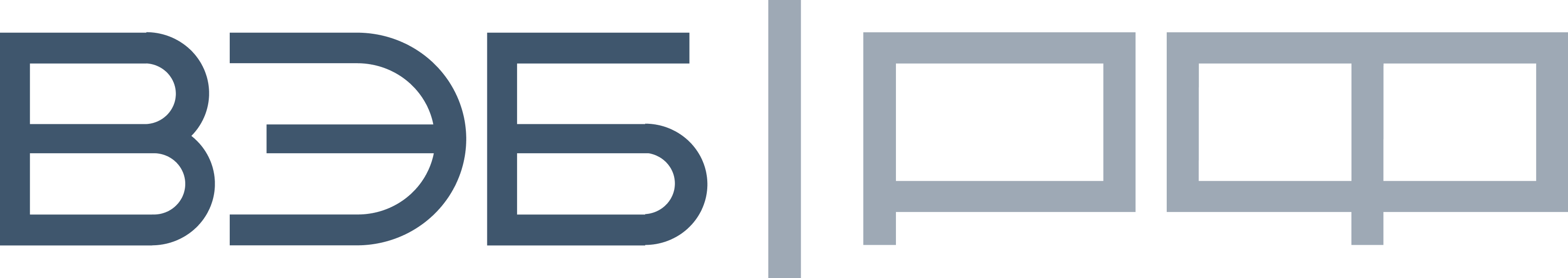 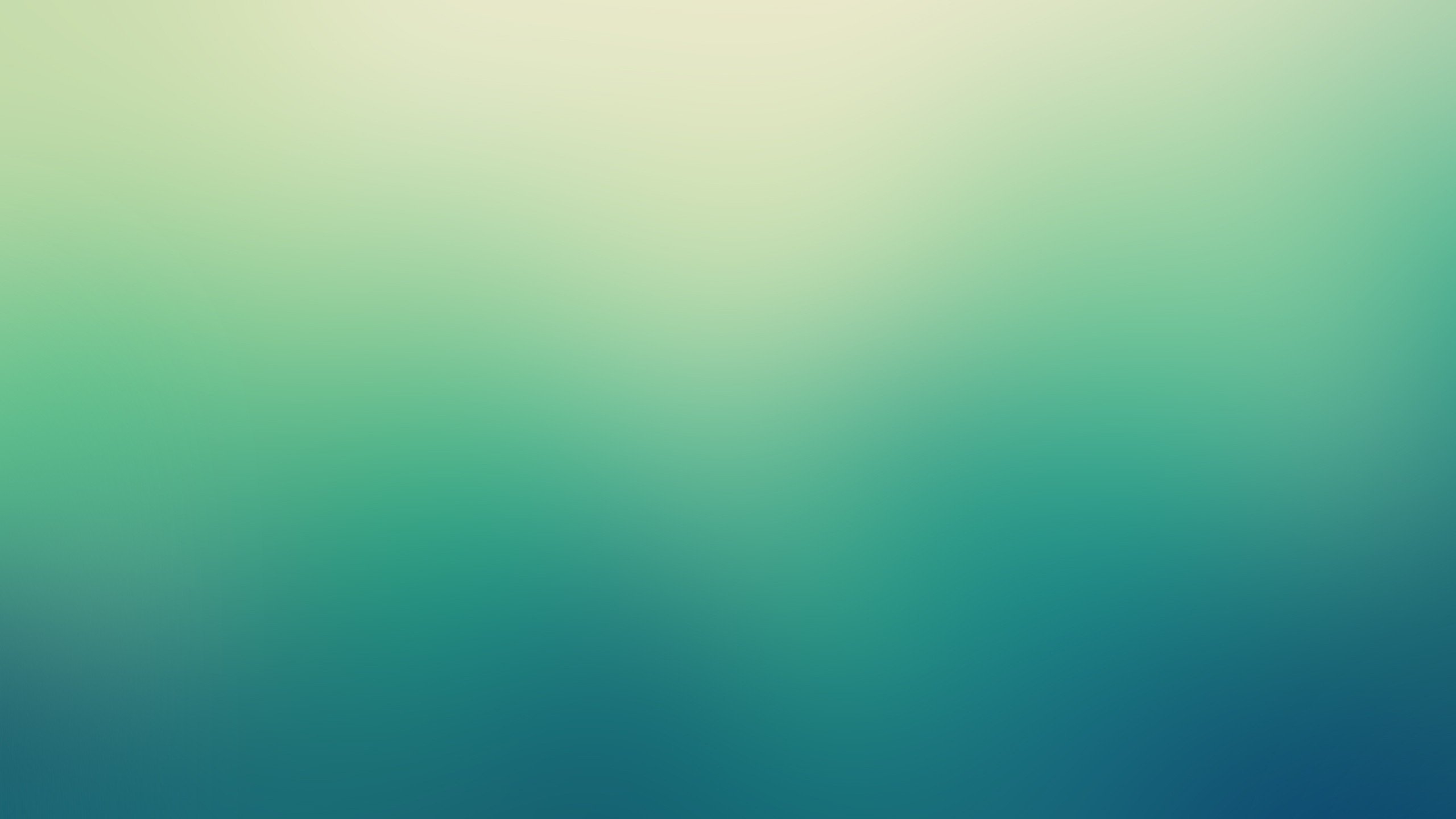 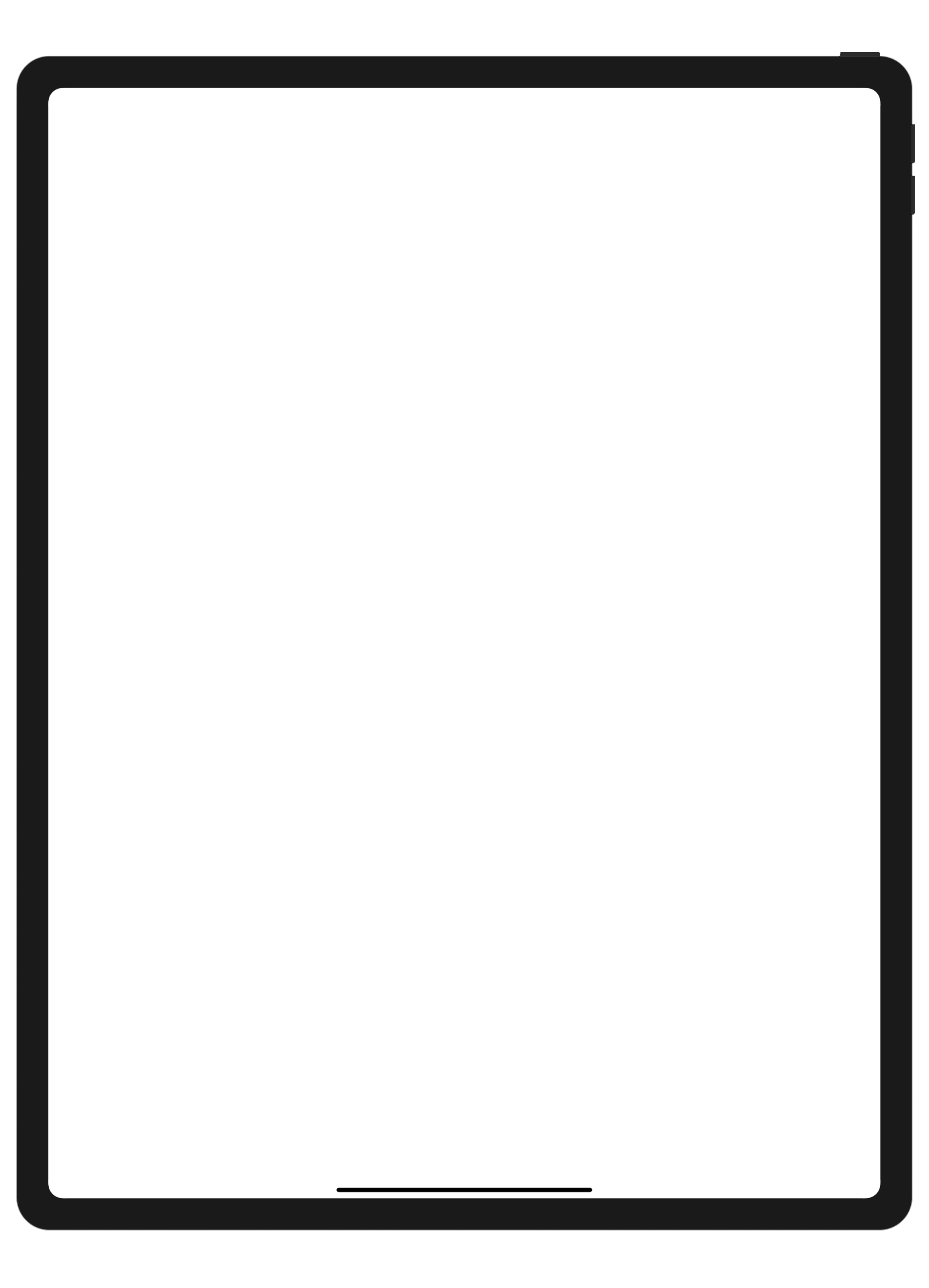 КОНТАКТЫ
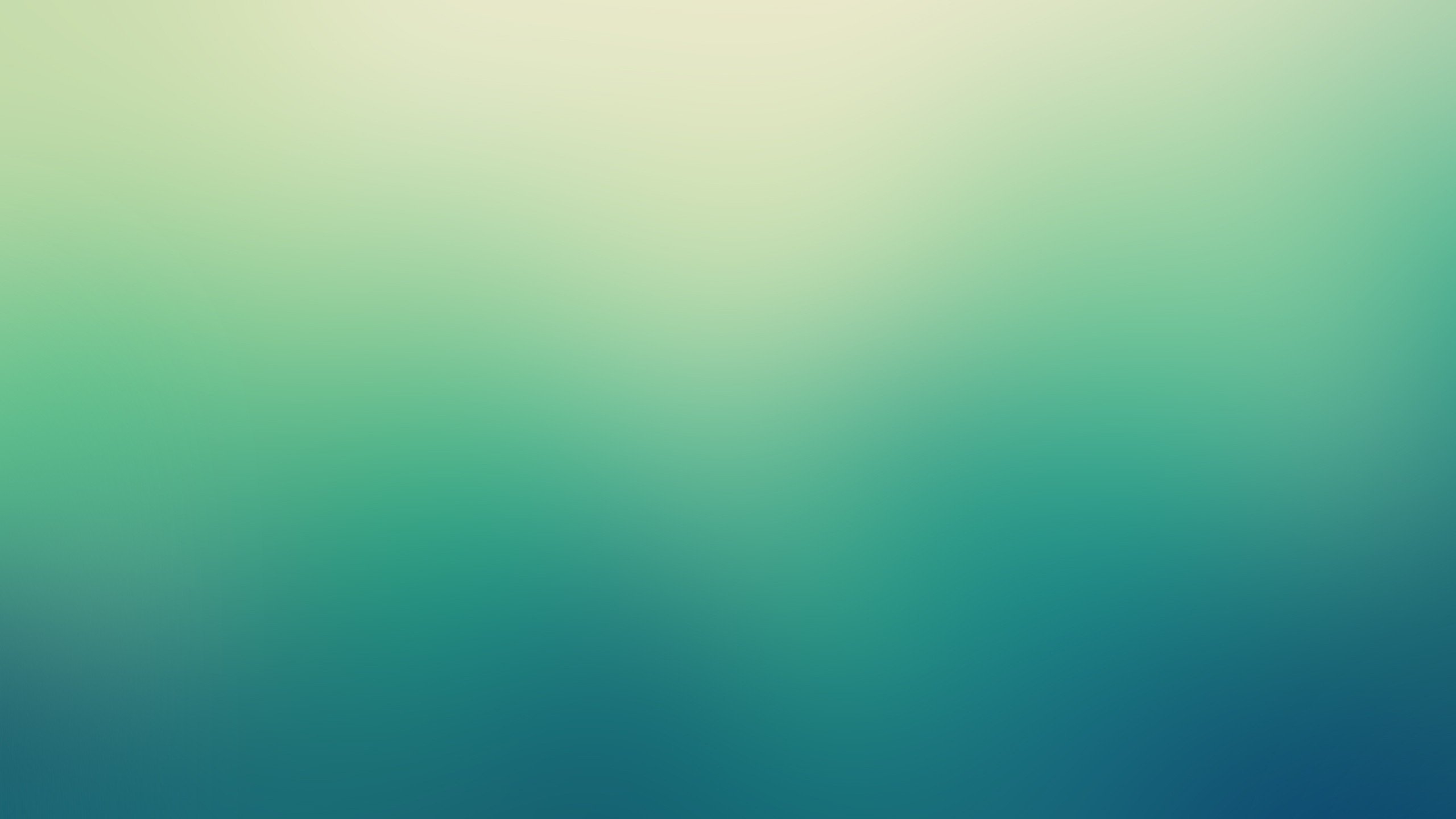 Артем Голублев
Блок развития МСП 
ВЭБ.РФ

+7 926 550 1660

GolublevAA@veb.ru
Юлия Кузнецова
Блок развития МСП
ВЭБ.РФ

+7 916 443 3728

KuznetsovaYS@veb.ru
www.GeoVEB.ru
22
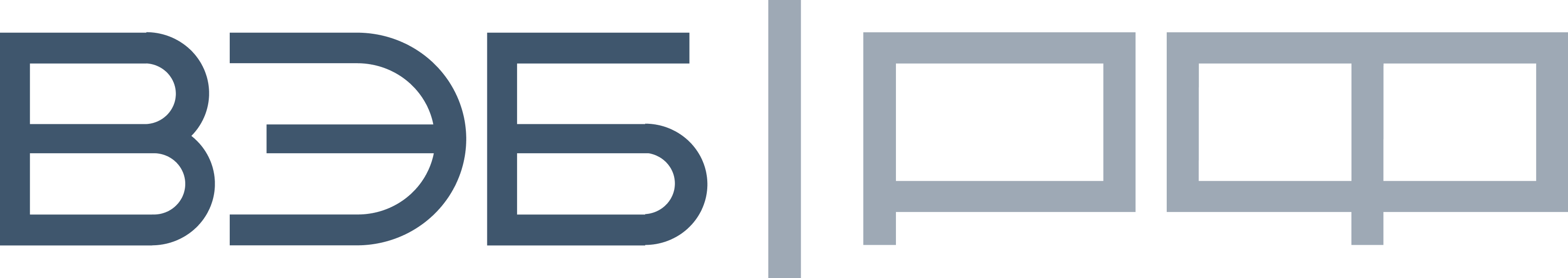